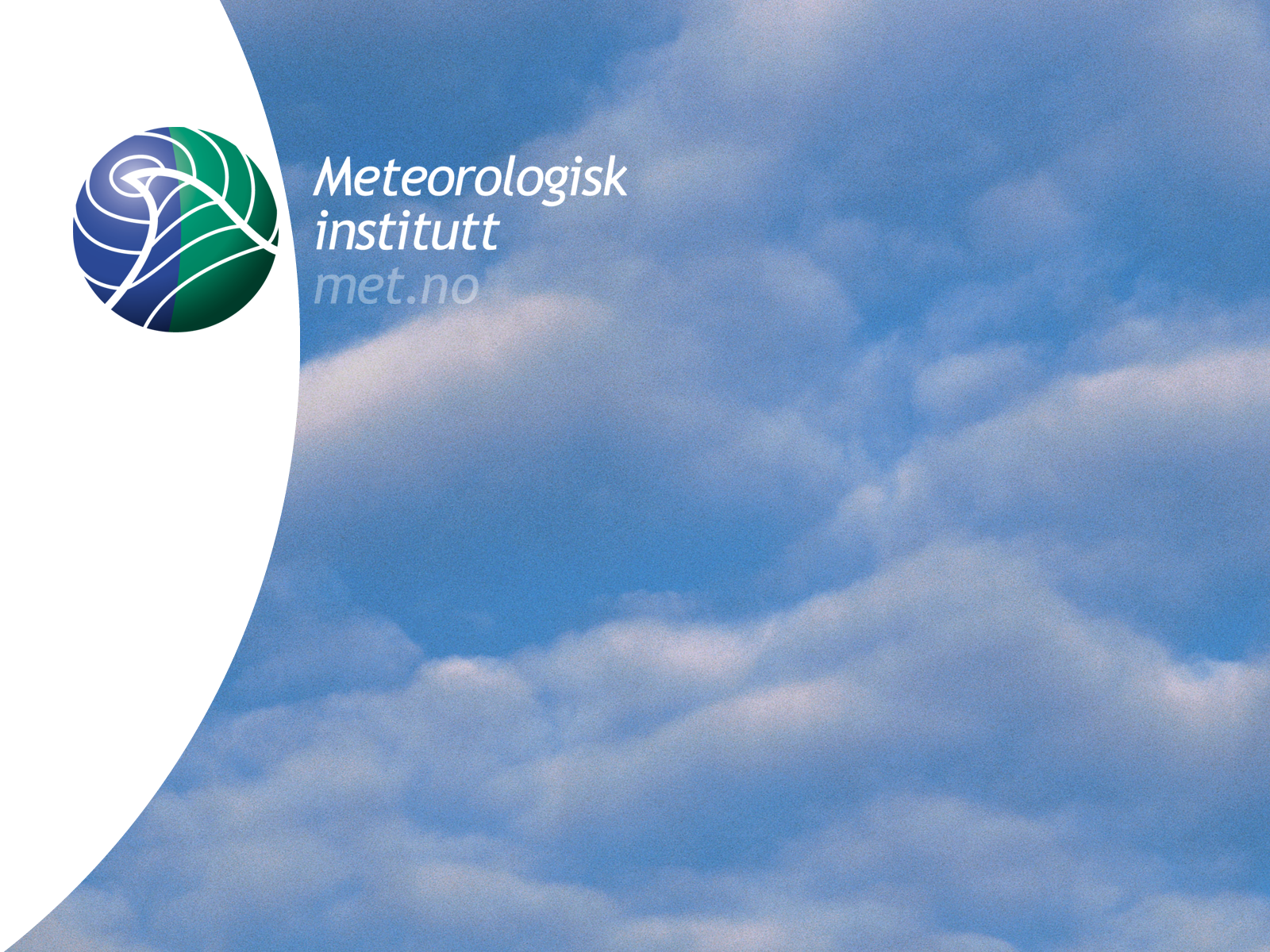 Testing EMEP model with AMS measurements from 2008-09 intensive periods

Presented by Svetlana Tsyro
Title
TFMM 12th meeting,    11-13 May 2011
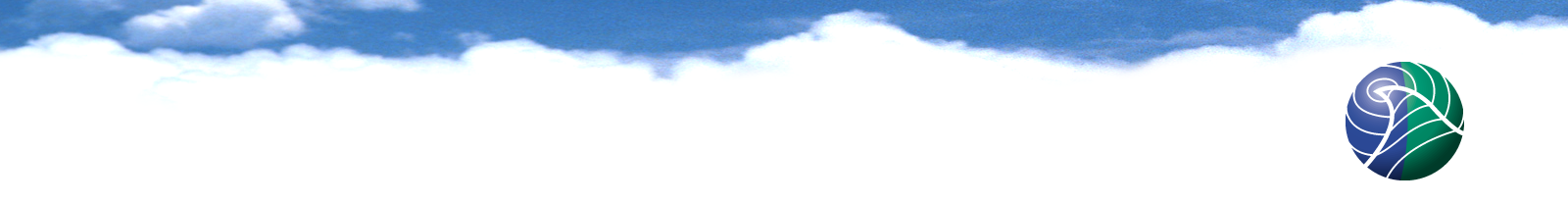 EMEP model performance for 2008
Meteorologisk Institutt met.no
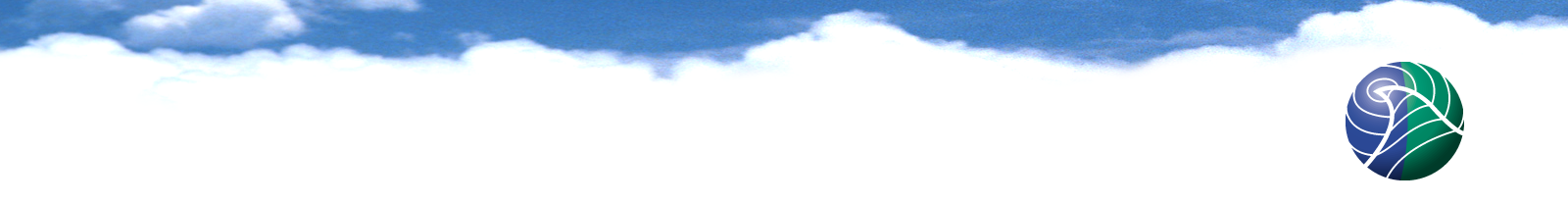 Why to look at hourly data?
Testing the soundness of processes’ description in the model and identifying deficiencies

 May help to explain model disagreements with “standard” daily observations and improve the model
Meteorologisk Institutt met.no
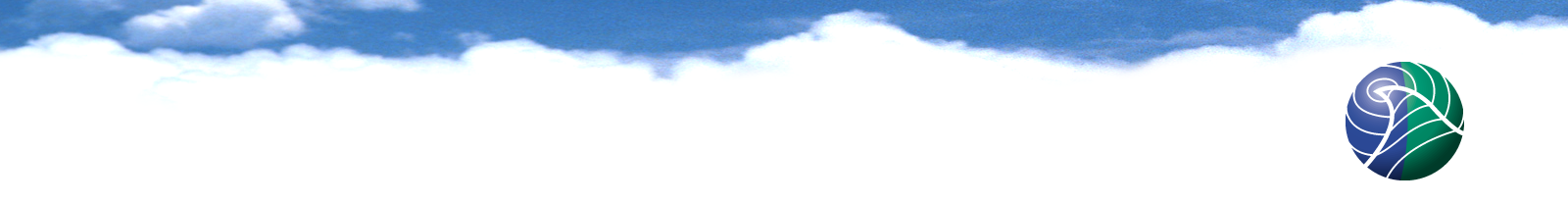 What processes drive diurnal variation of concentrations in the EMEP model
Meteorology 
Dispersion:   night suppression,   daytime mixing
Chemistry:   daytime - more efficient photo-chemistry , 			        evaporation of semi-volatile aerosols
 Dry deposition: less efficient at night (?) due to increased aerodynamic resistance (but e.g. surface R is smaller for SO2 due to higher Rh), but… higher surface concentrations
 Emissions 
diurnal variation – rather crude
Meteorologisk Institutt met.no
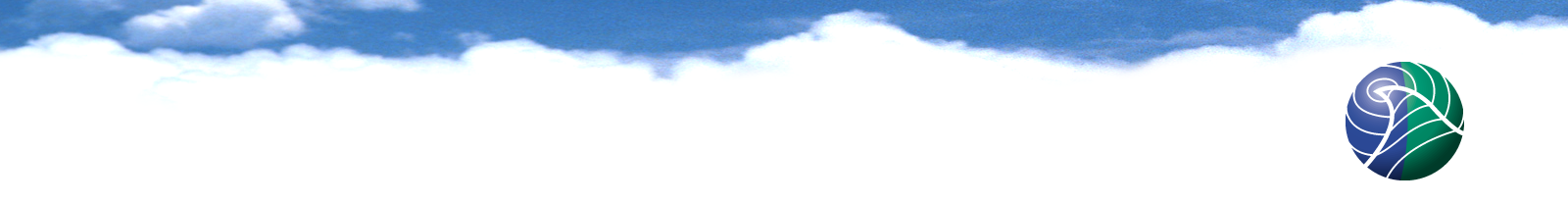 AMS (Aerodyne Aerosol Mass Spectrometer:
           SO4, NO3, NH4      in appr. PM1 - hourly
Sites
CH02     Payerne                                  510 m                       5min 
DE44      Melpitz                                     87 m
ES19       Barcelona                                80 m
FI63       Puijo Smear IV                       306 m                       5min 
FR30      Puy de Dôme                      1465 m
HU02    K-puszta                                 125 m
IT10      San Pietro Capofiume           11 m
SE11      Vavihill                                   172 m
Meteorologisk Institutt met.no
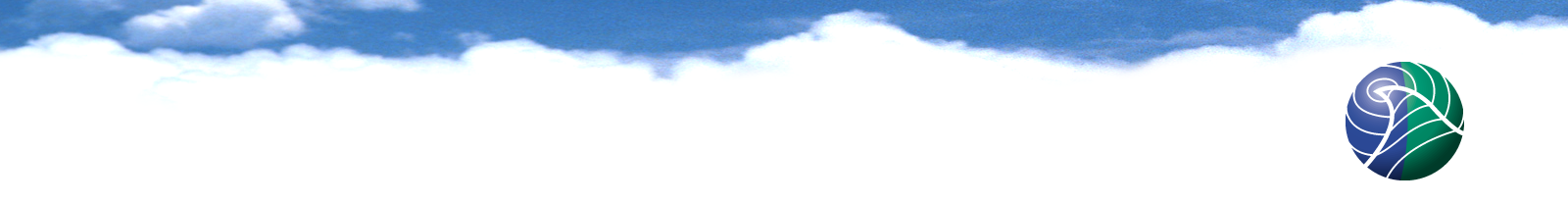 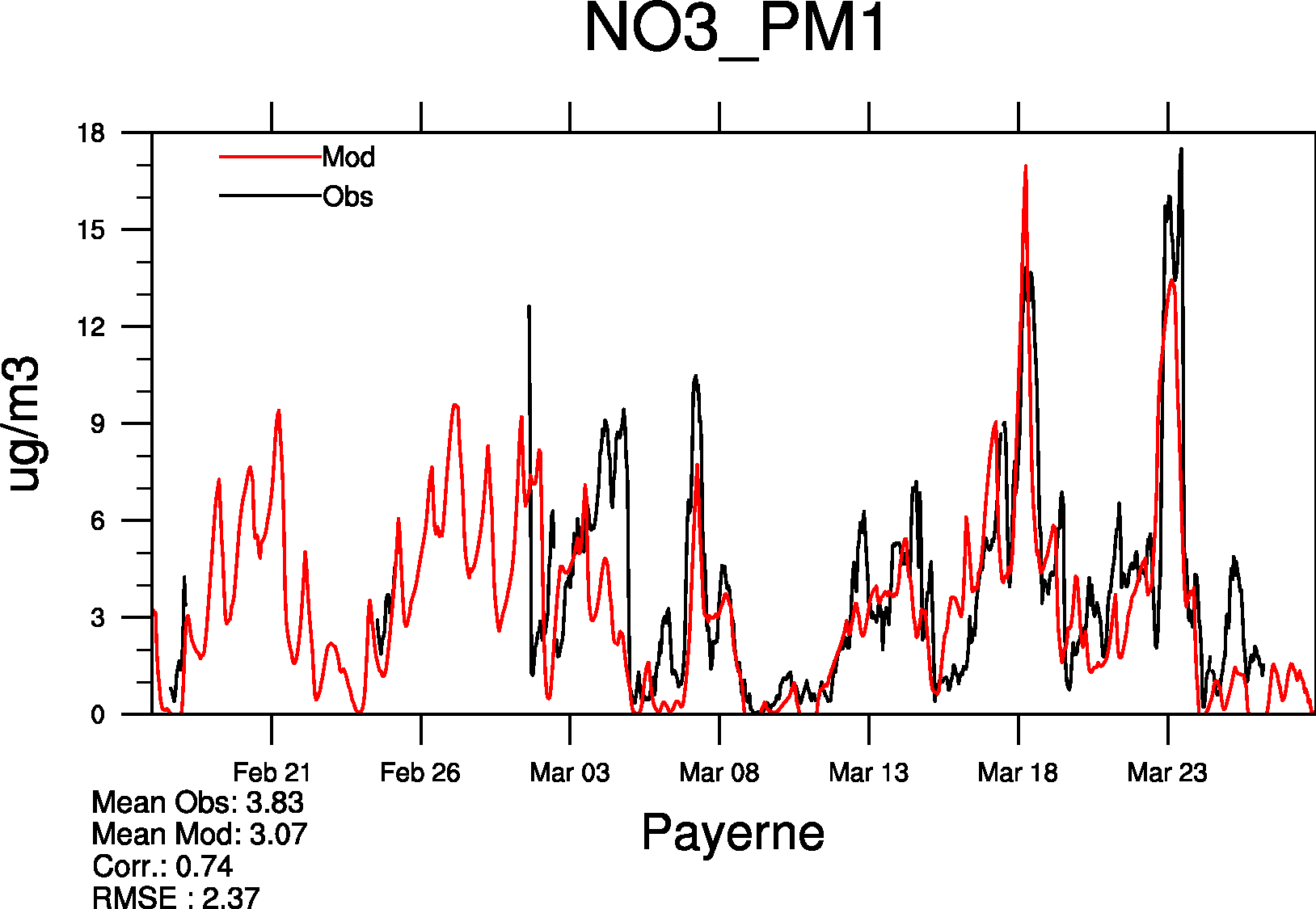 .. Just two examples
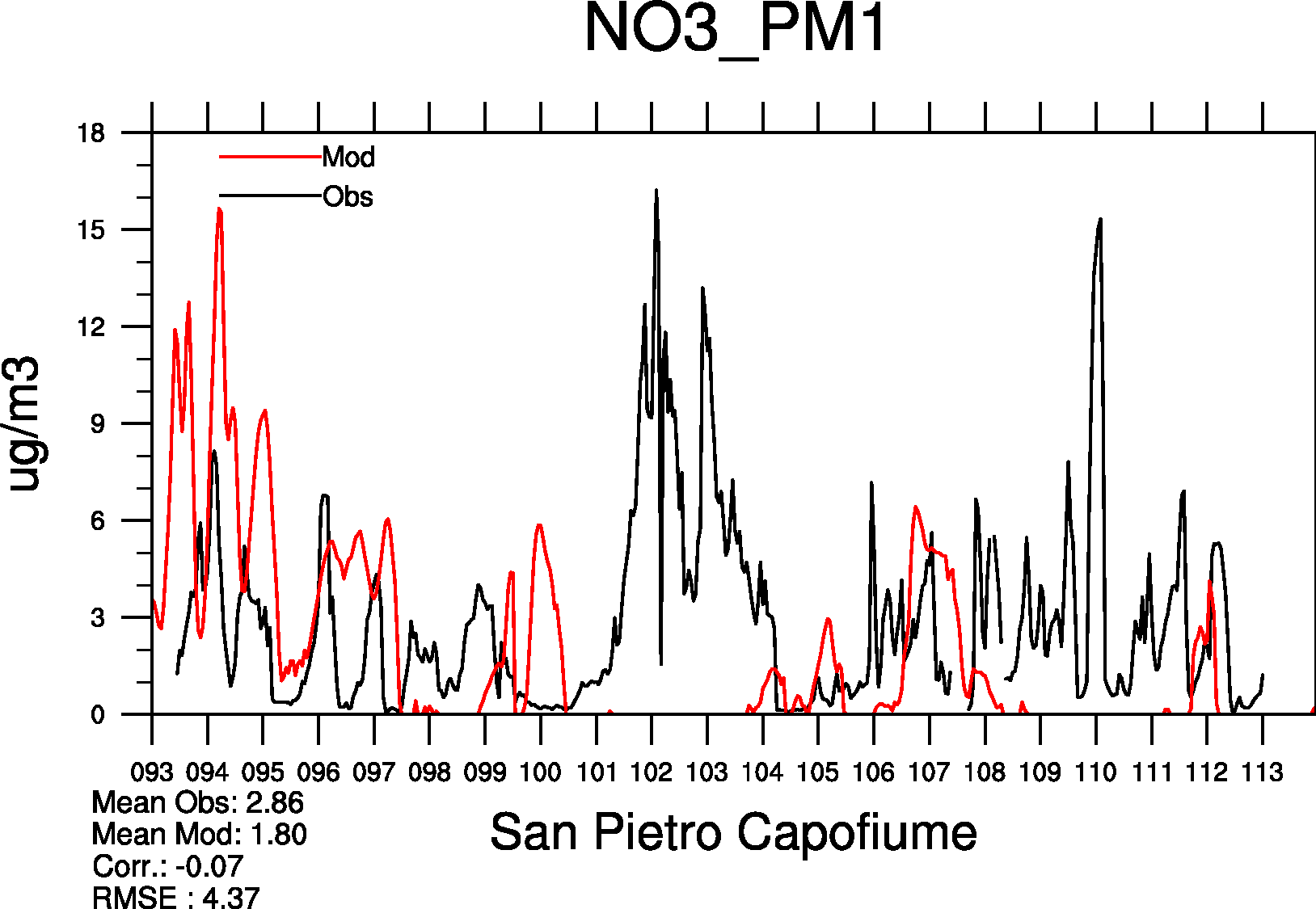 Meteorologisk Institutt met.no
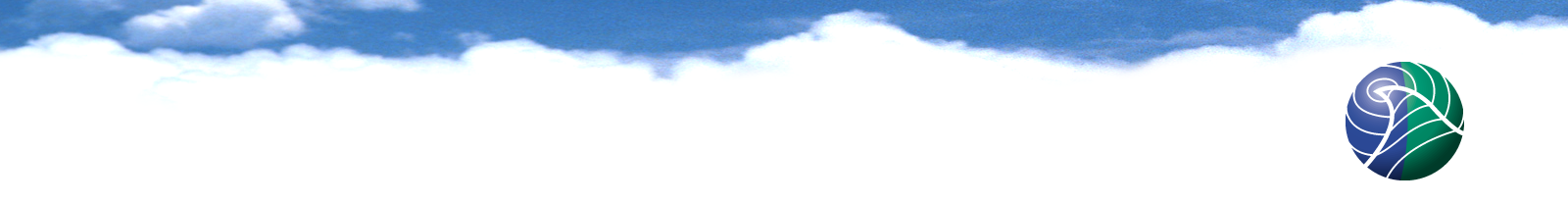 NH4
SO4
NO3
Meteorologisk Institutt met.no
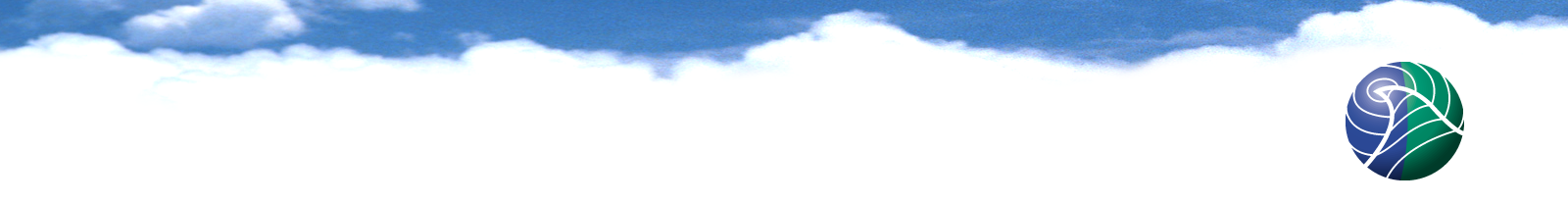 OUTLINE
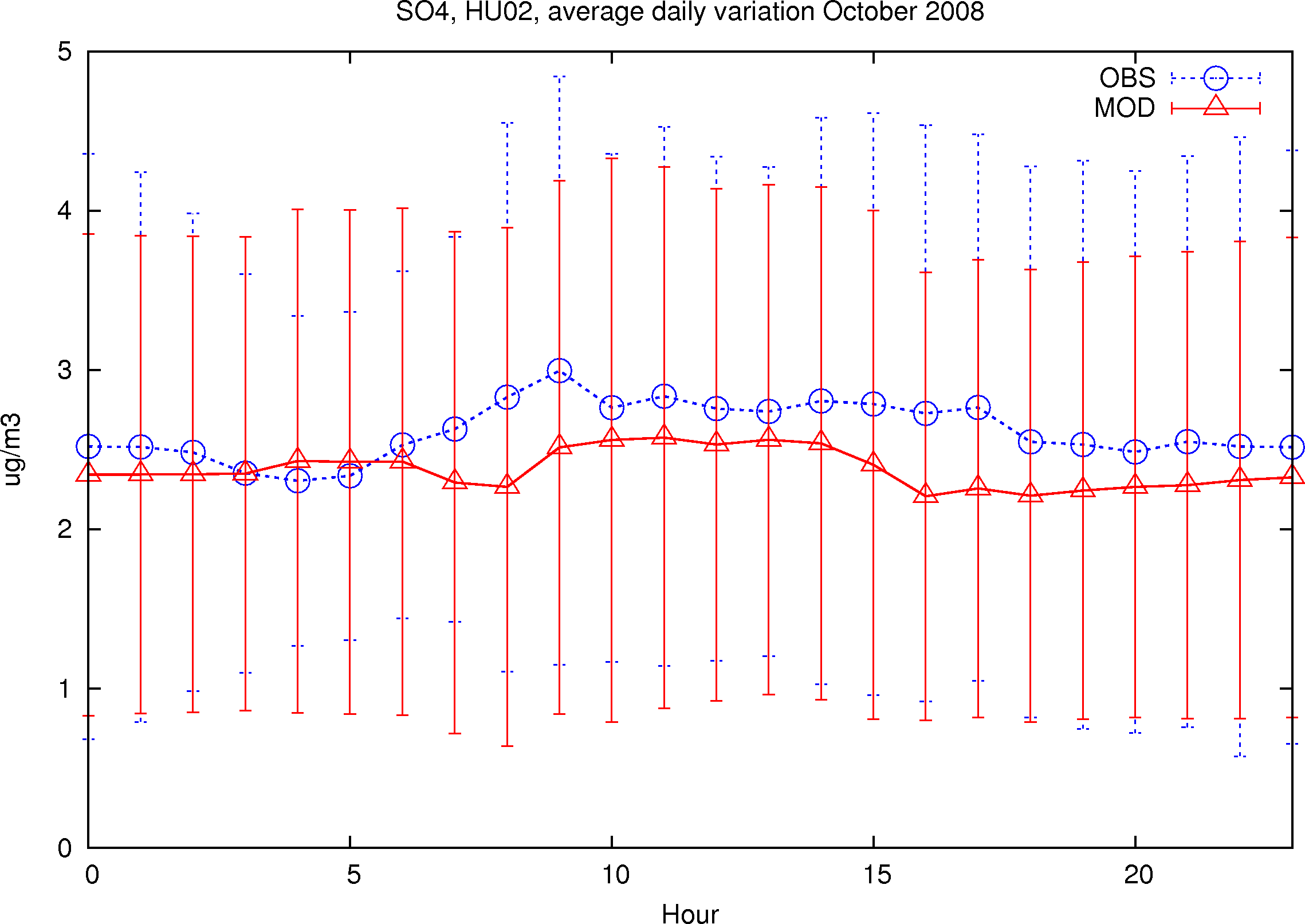 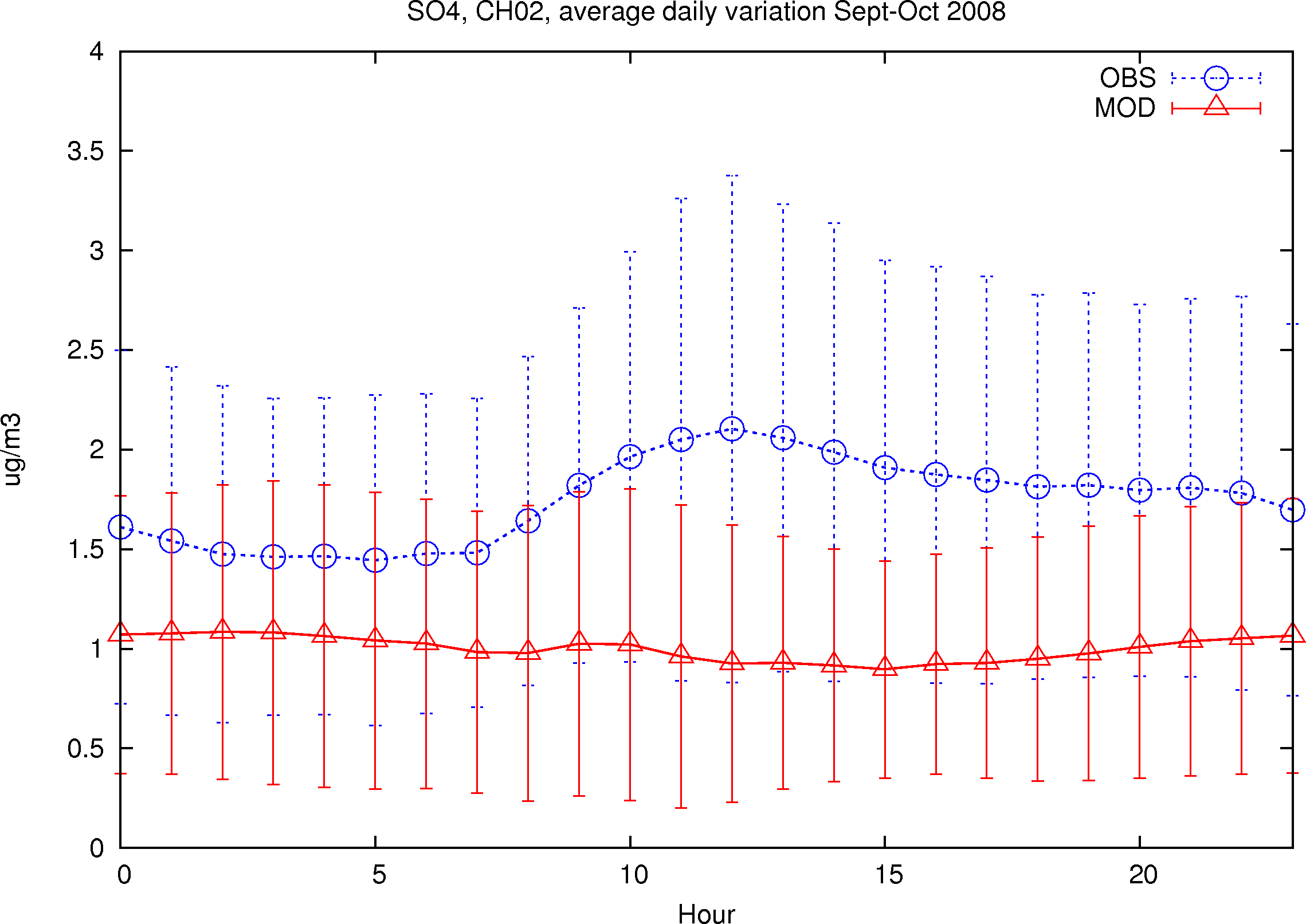 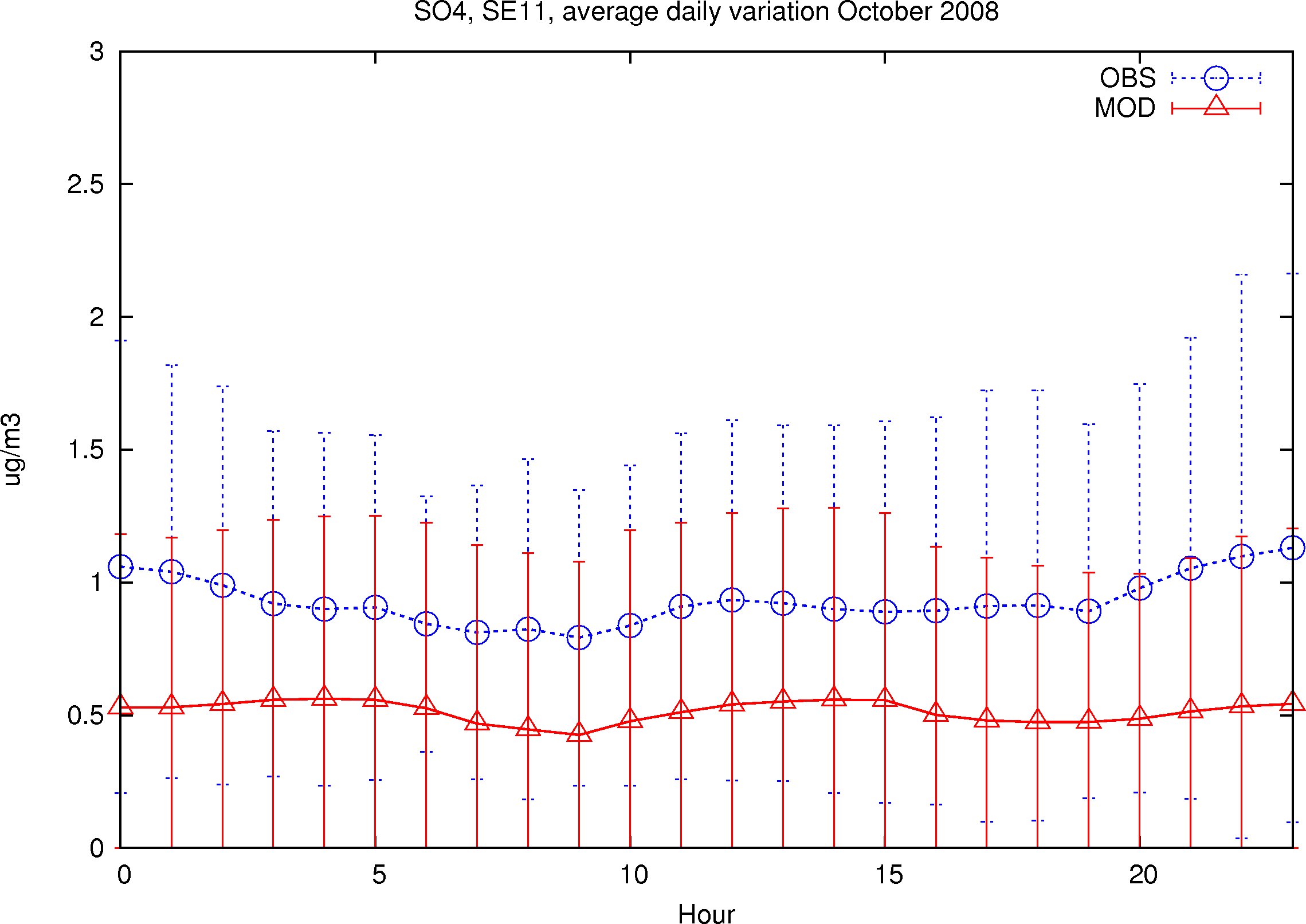 SE11
HU02
CH02
May-June
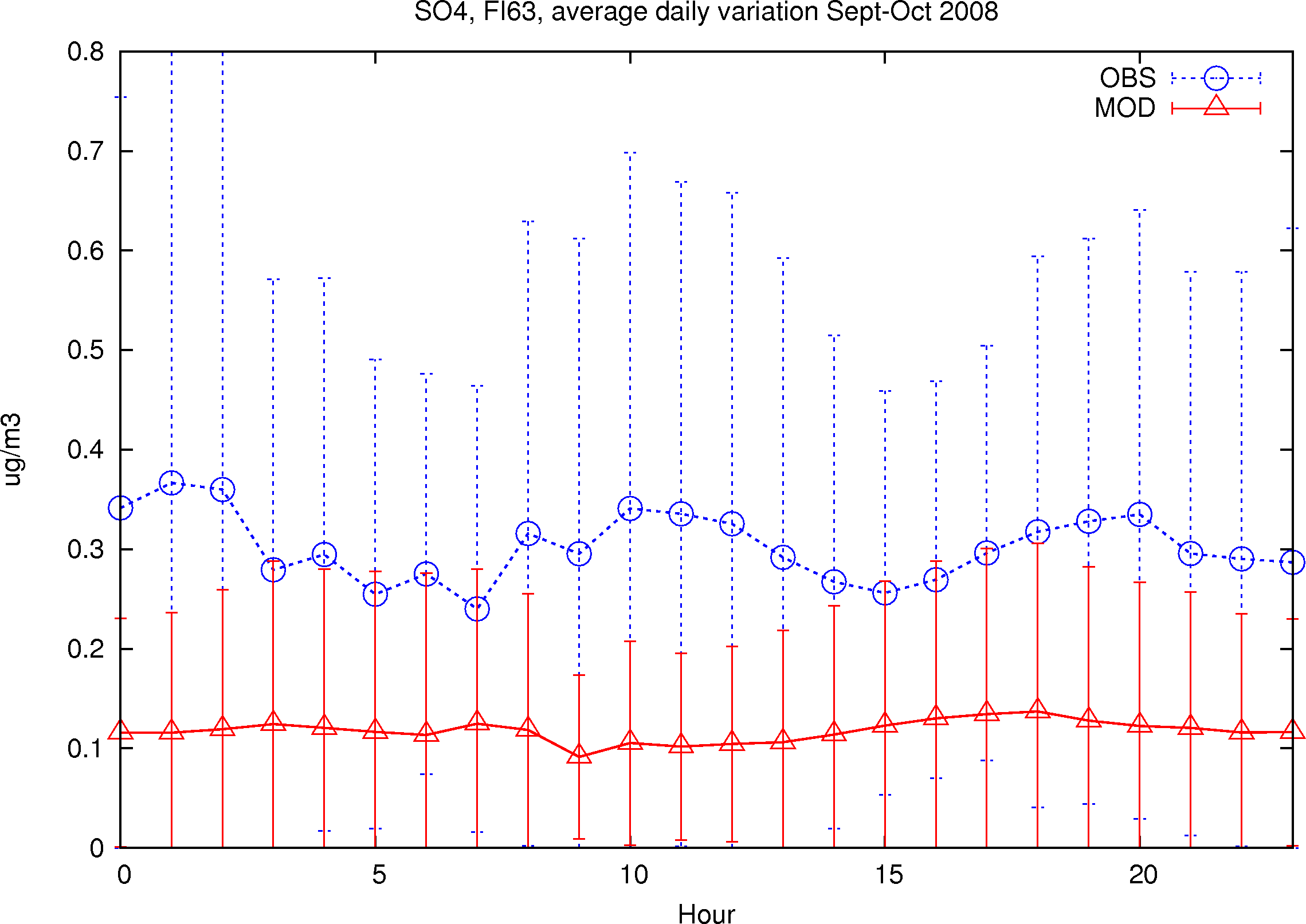 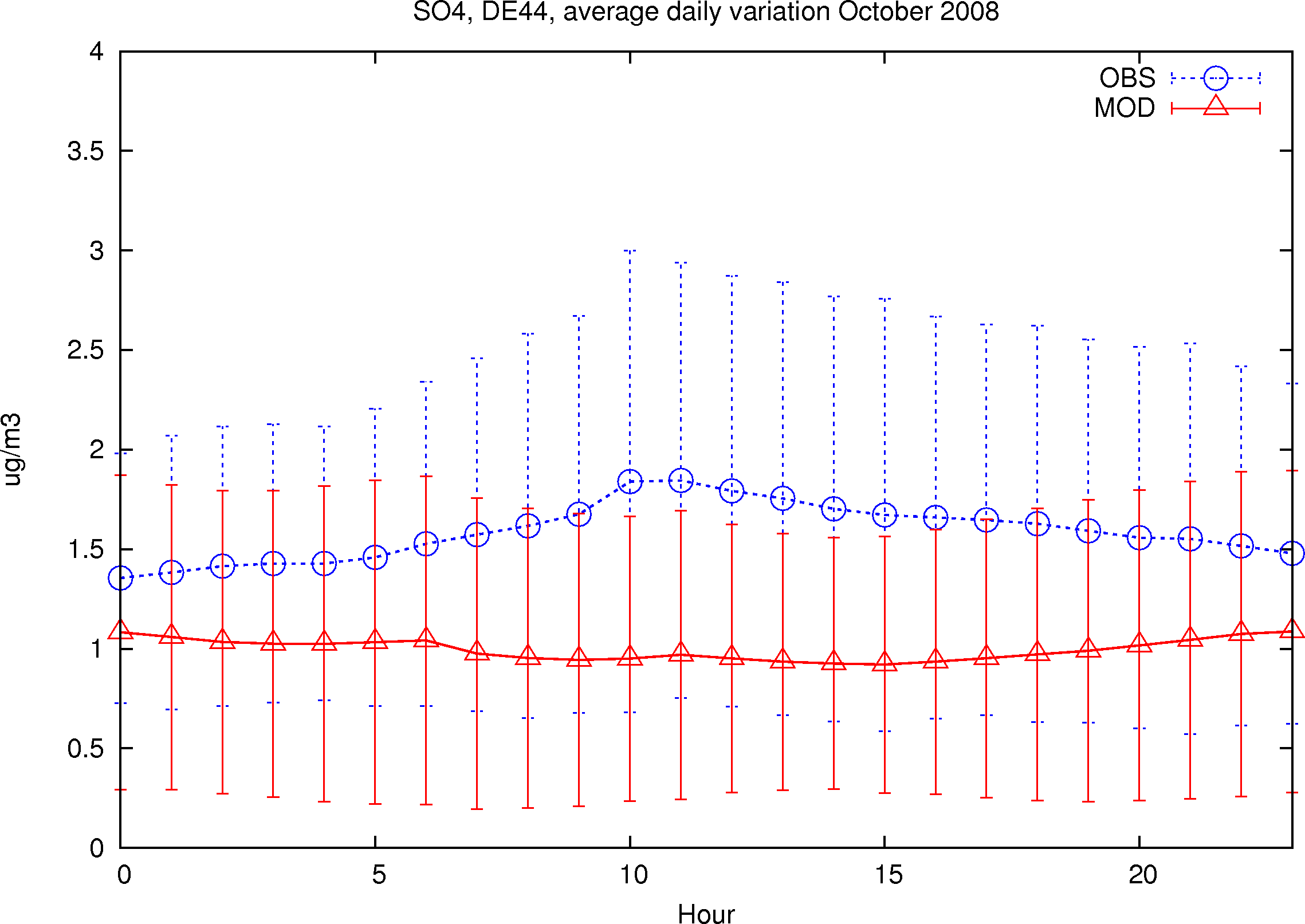 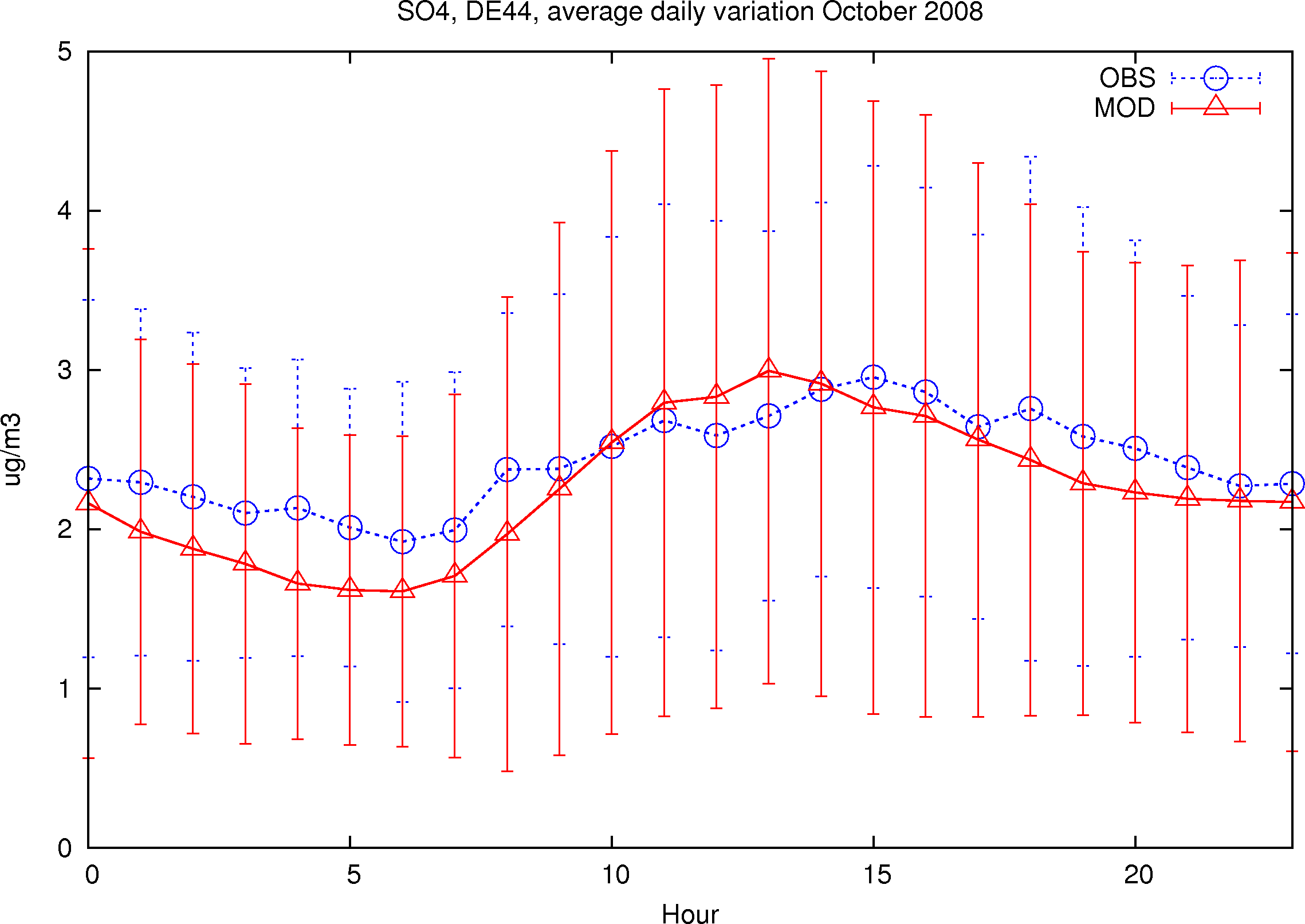 FI63
DE44
DE44
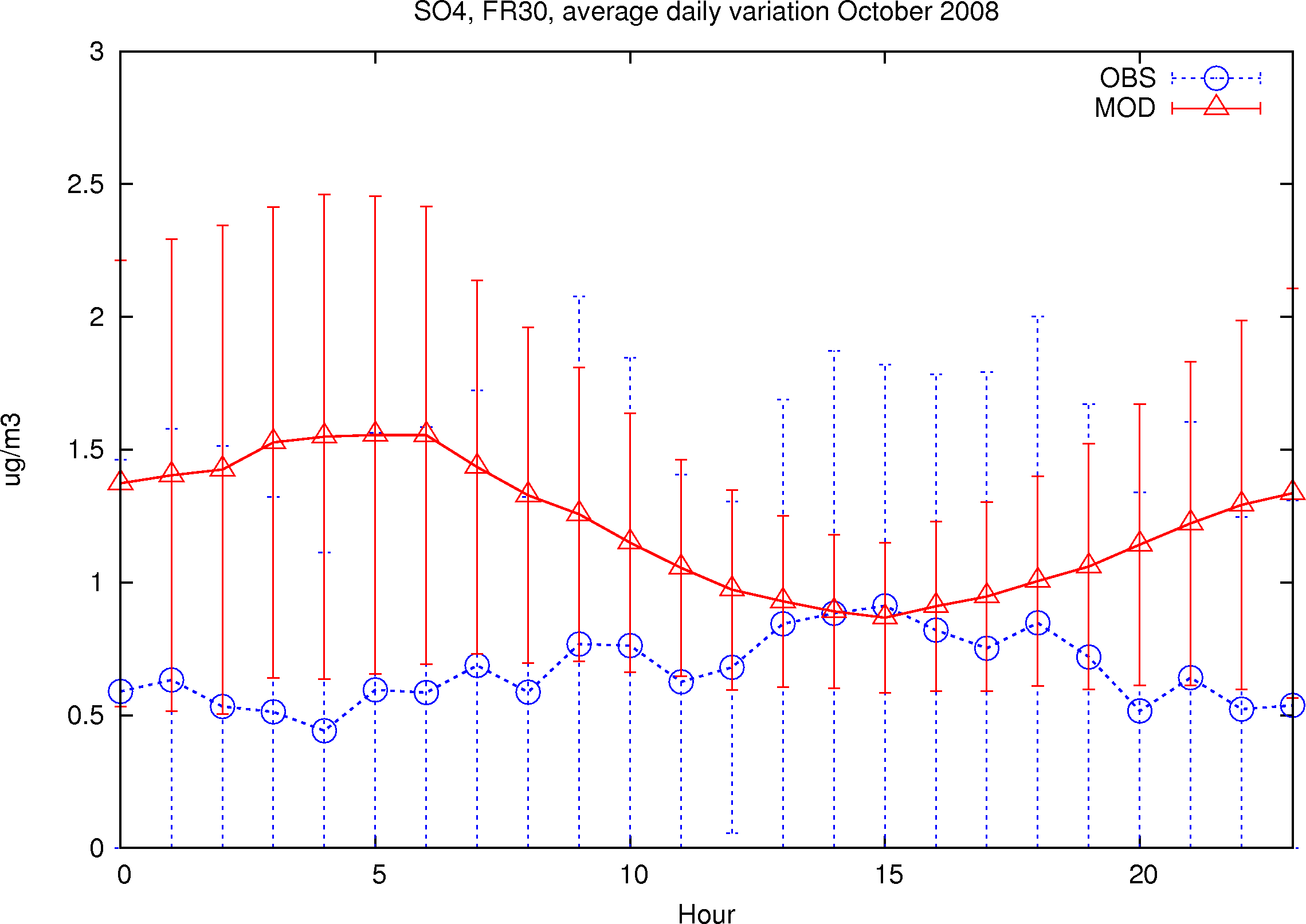 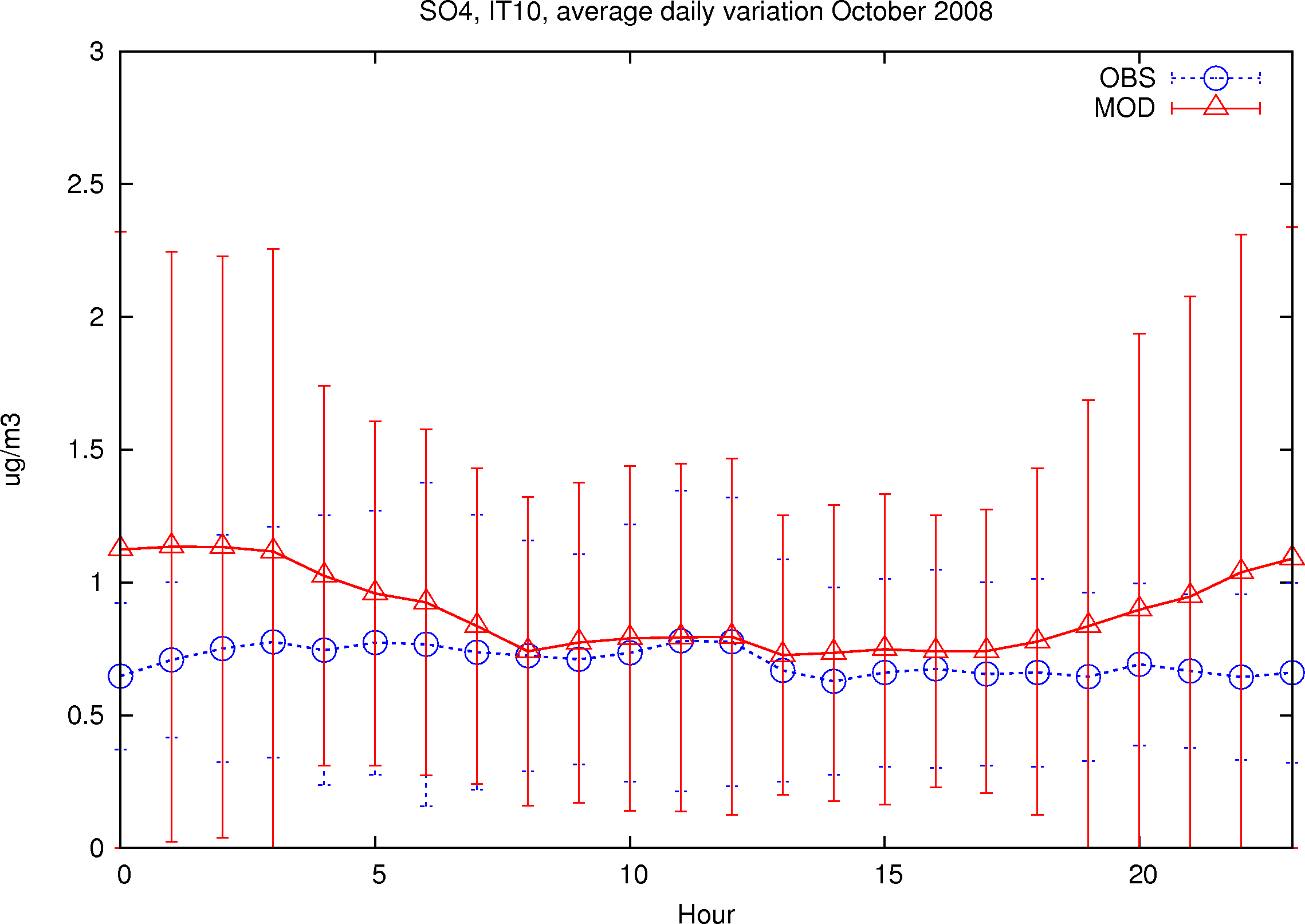 FR30
IT10
SO4
Sept-Oct 2008
Meteorologisk Institutt met.no
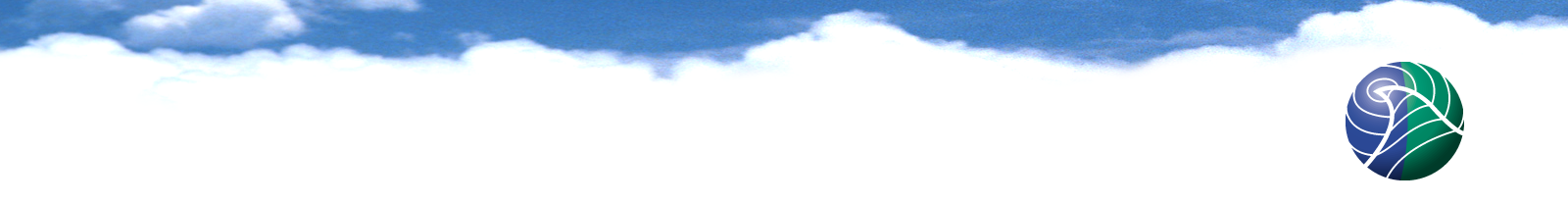 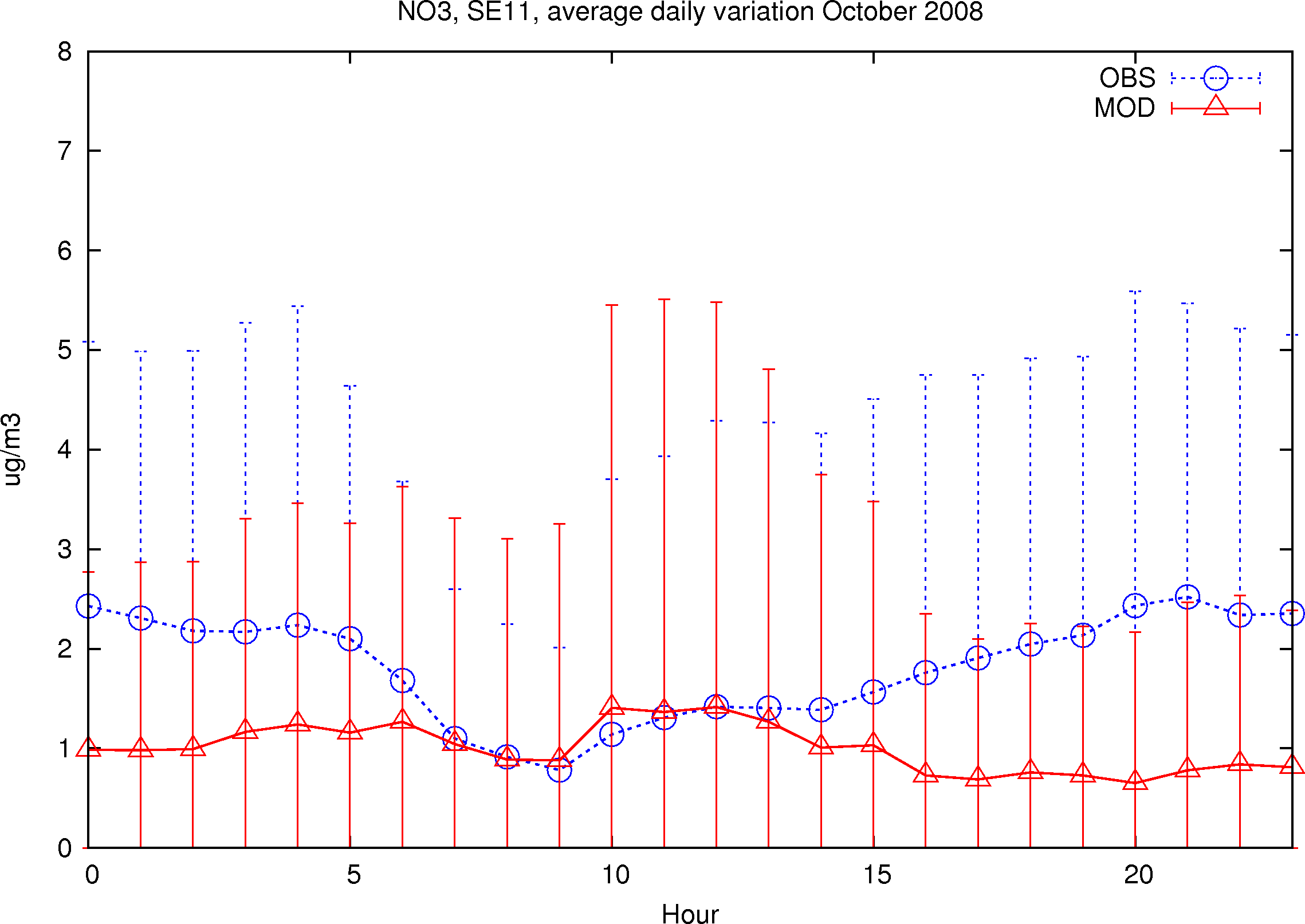 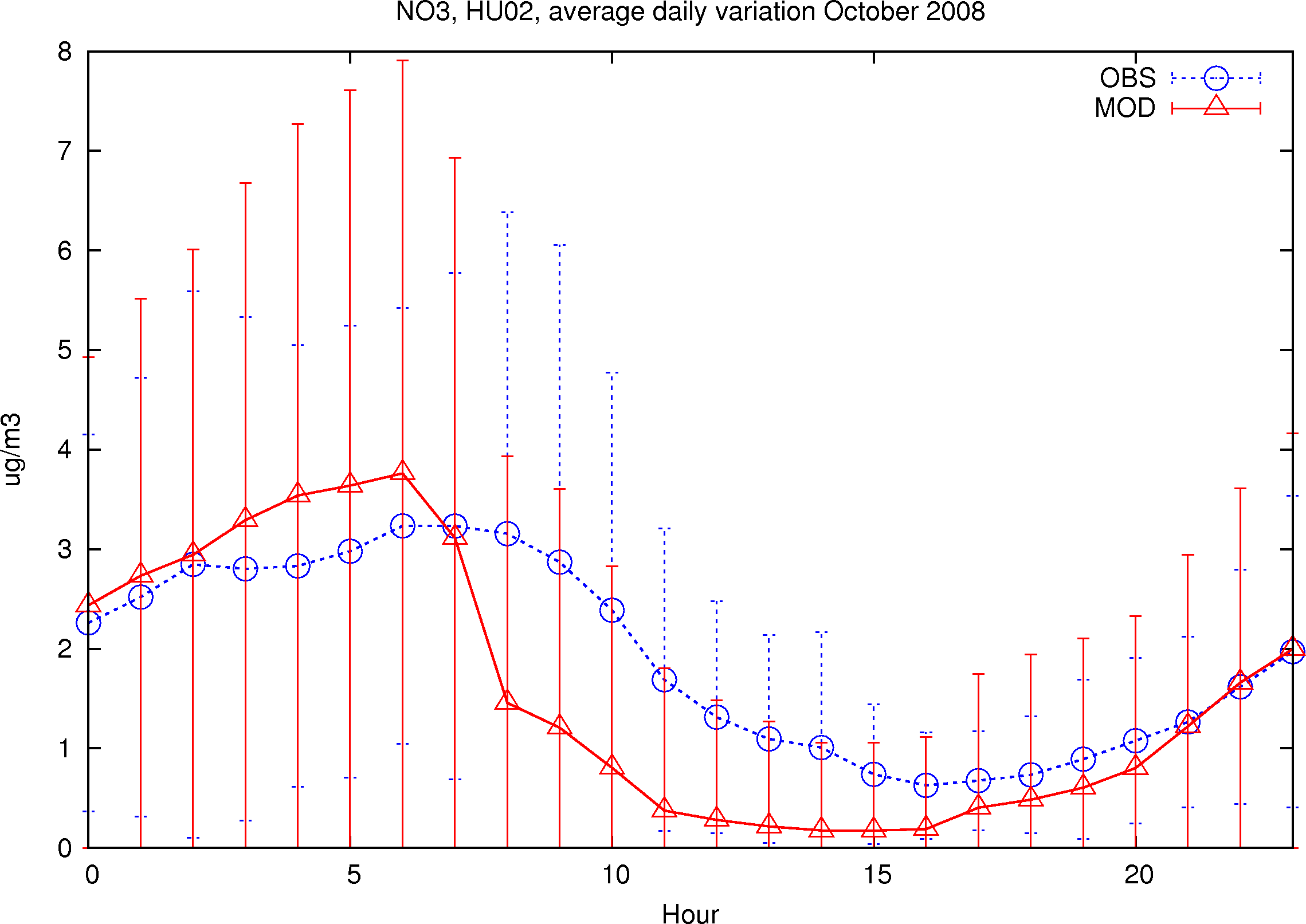 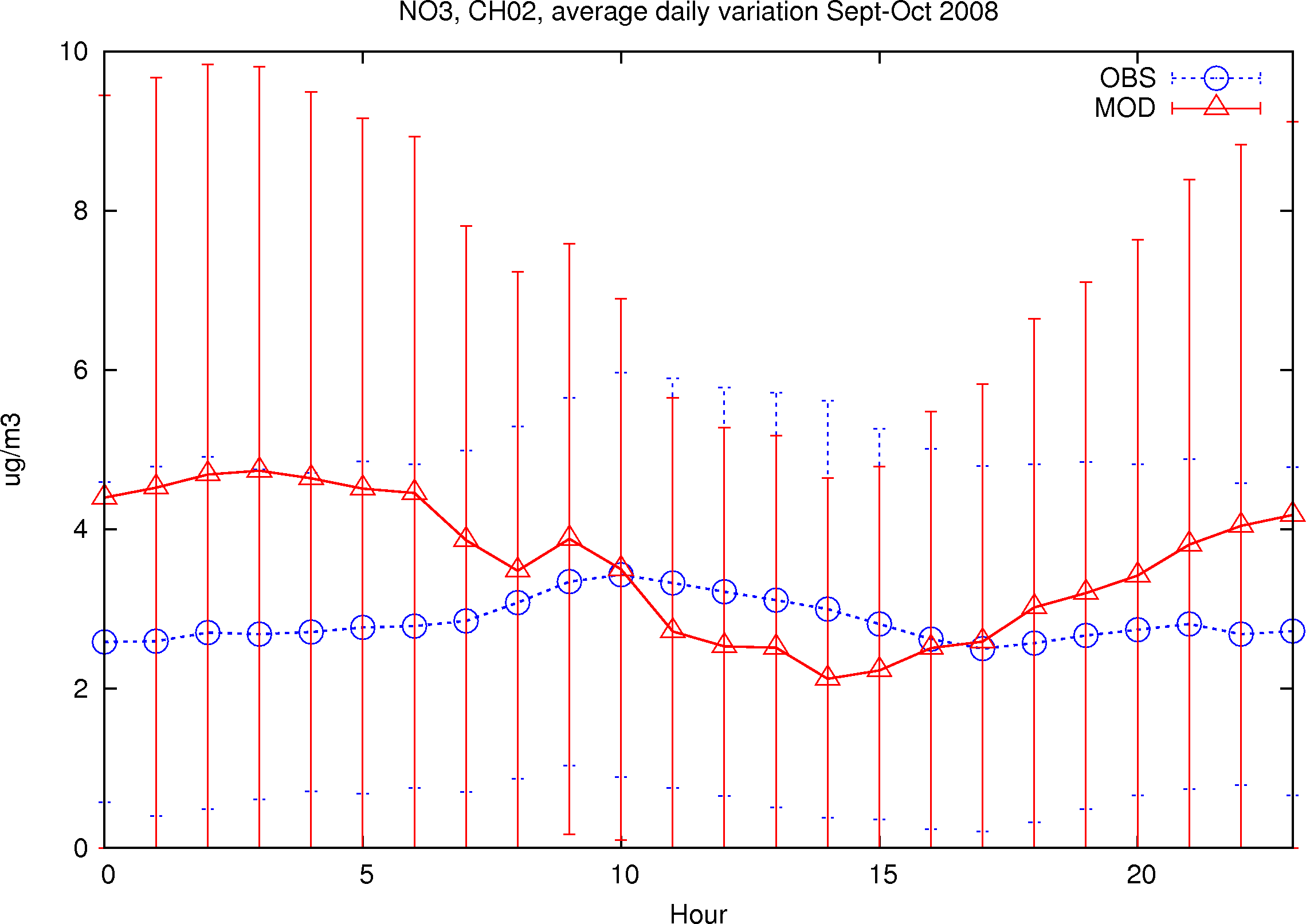 SE11
HU02
CH02
May-June
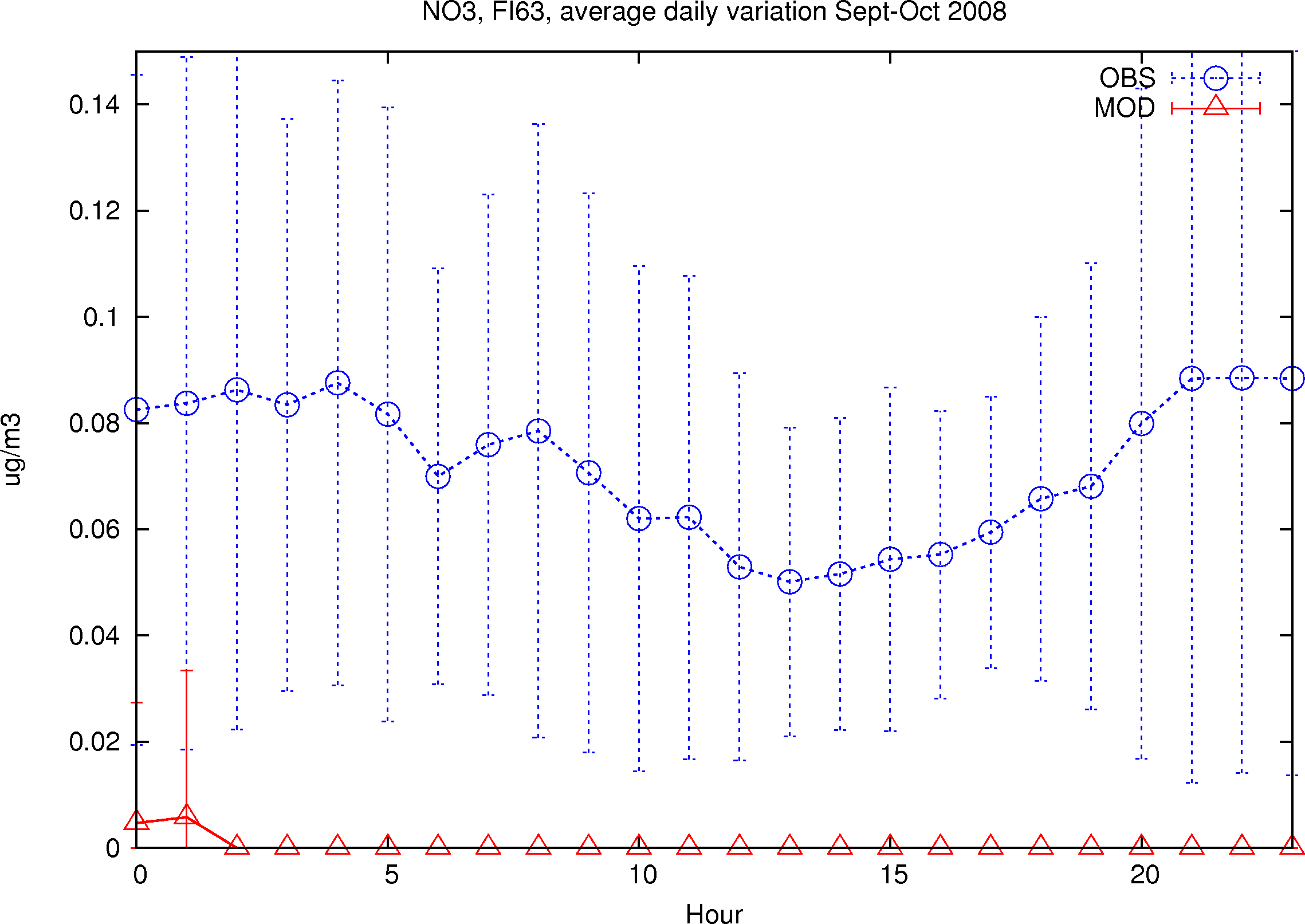 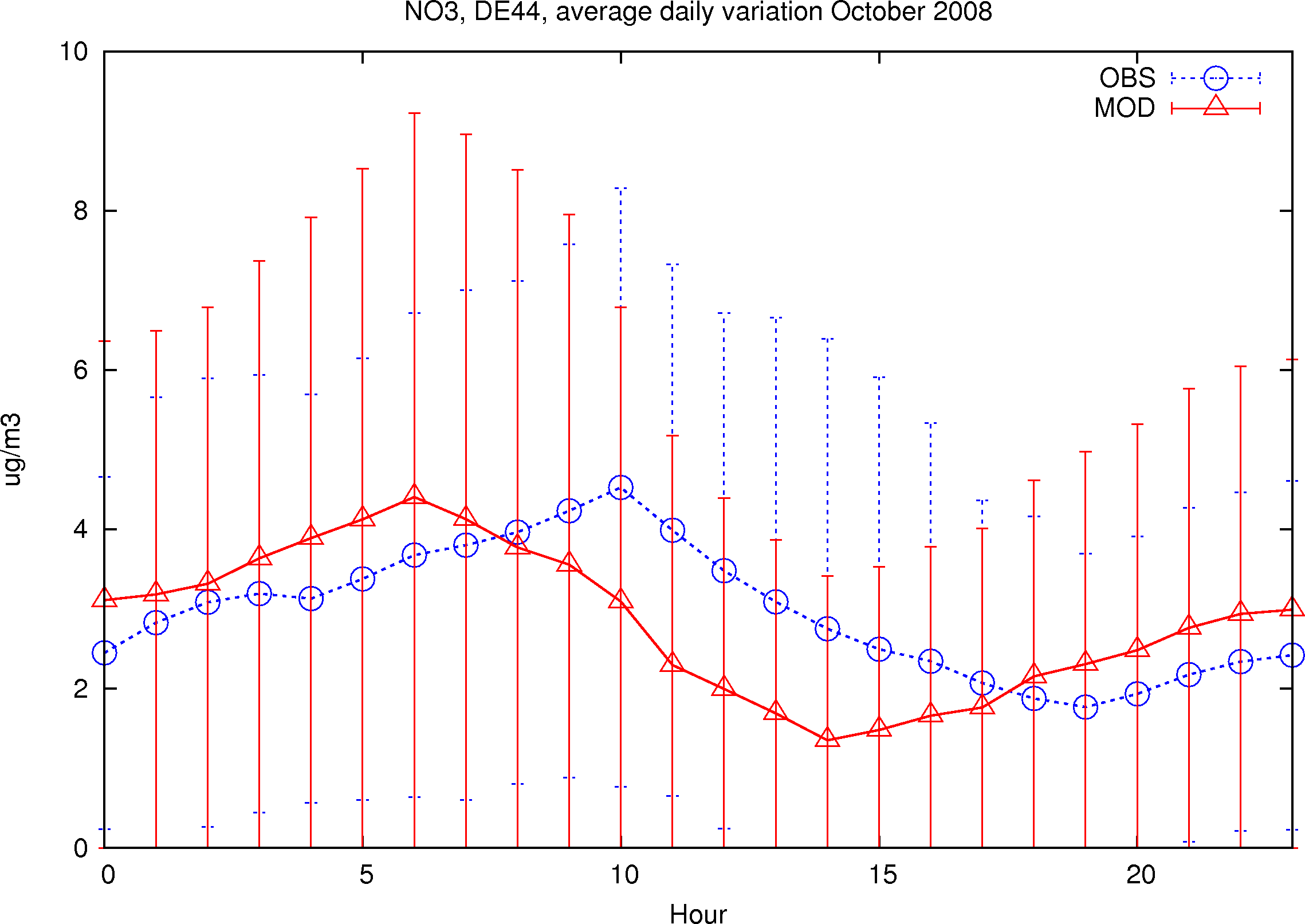 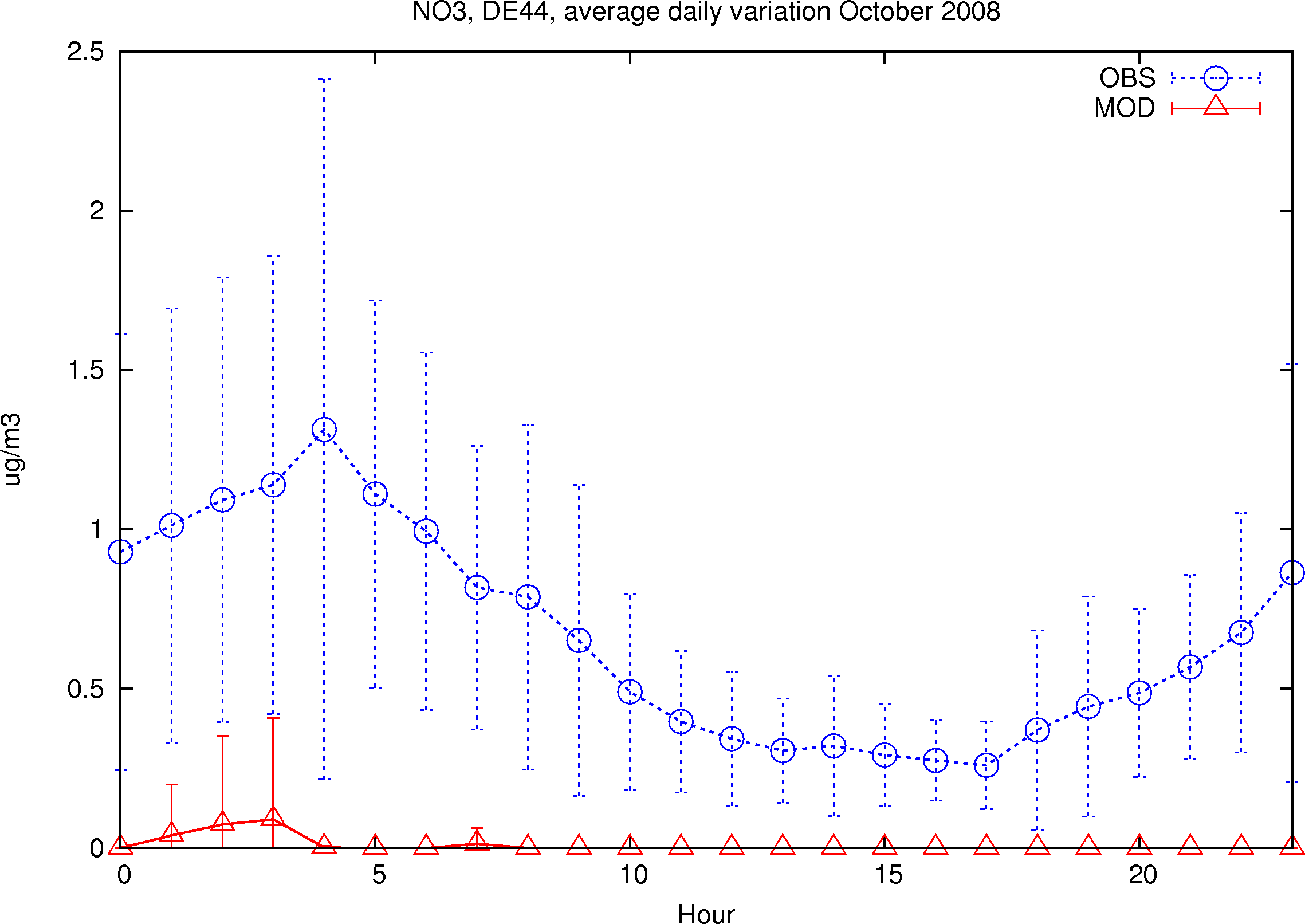 DE44
FI63
DE44
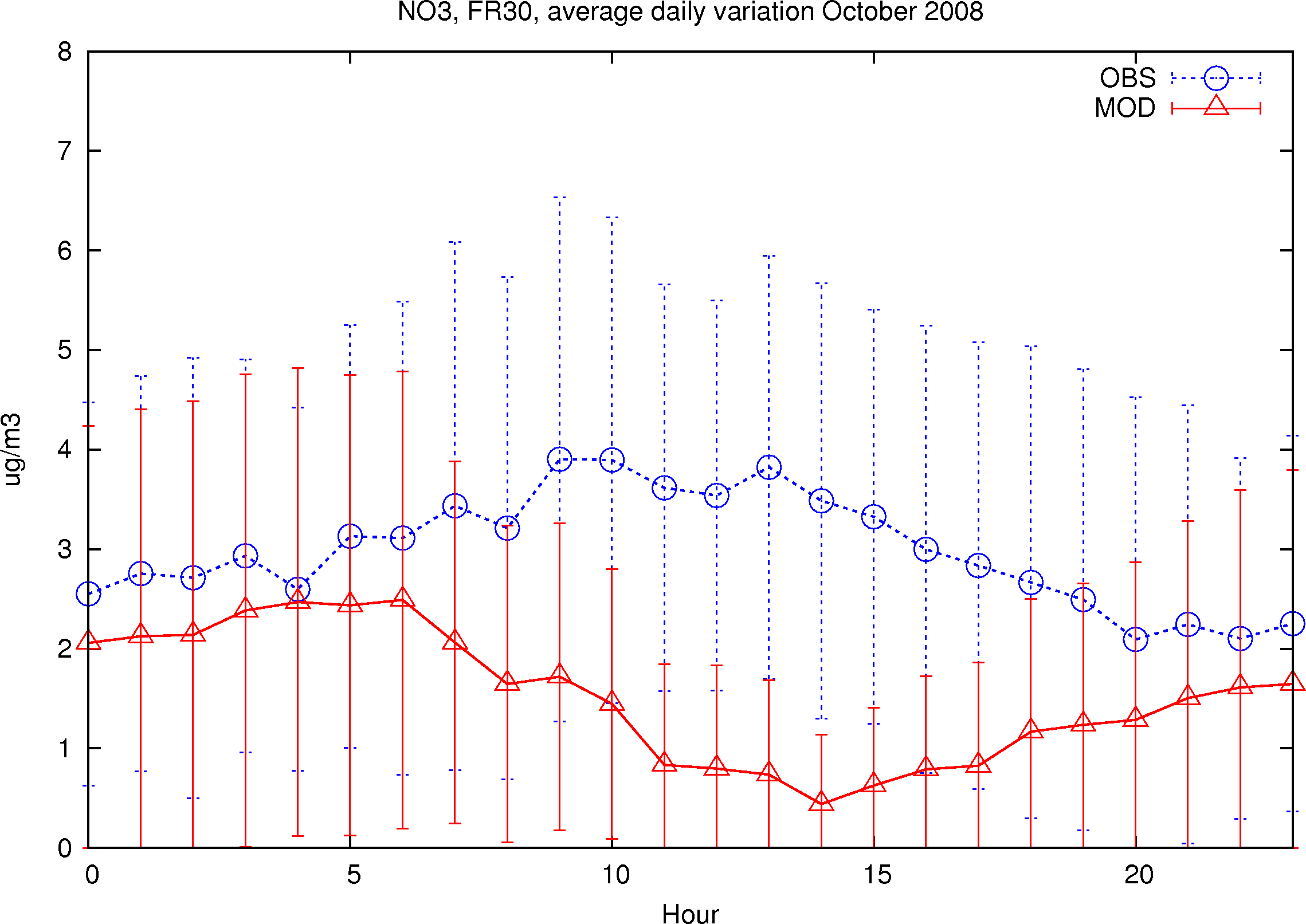 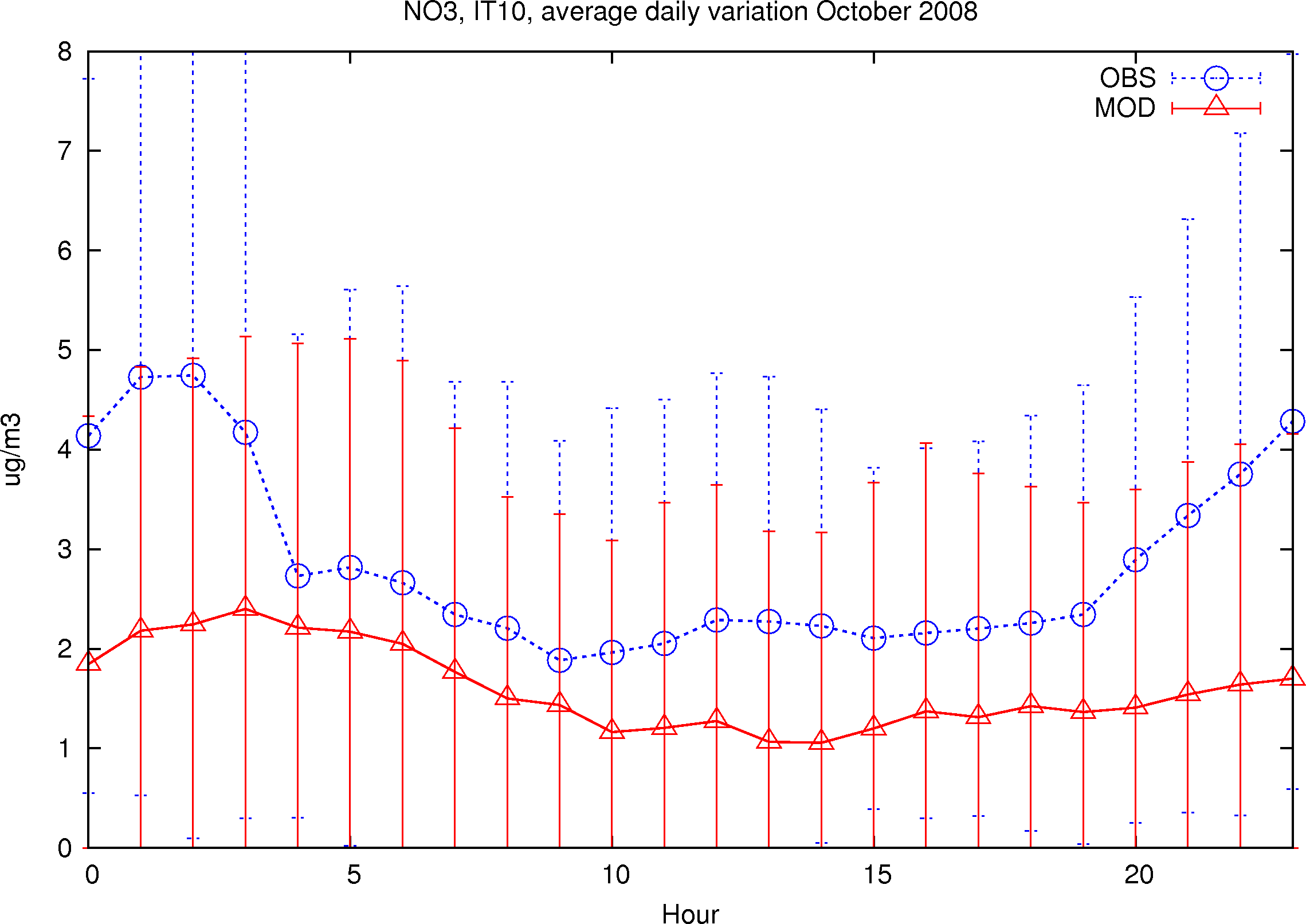 FR30
IT10
NO3
Sept-Oct 2008
Meteorologisk Institutt met.no
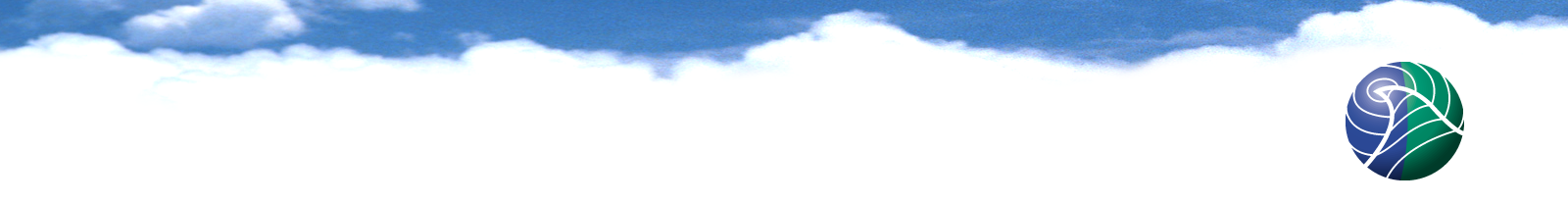 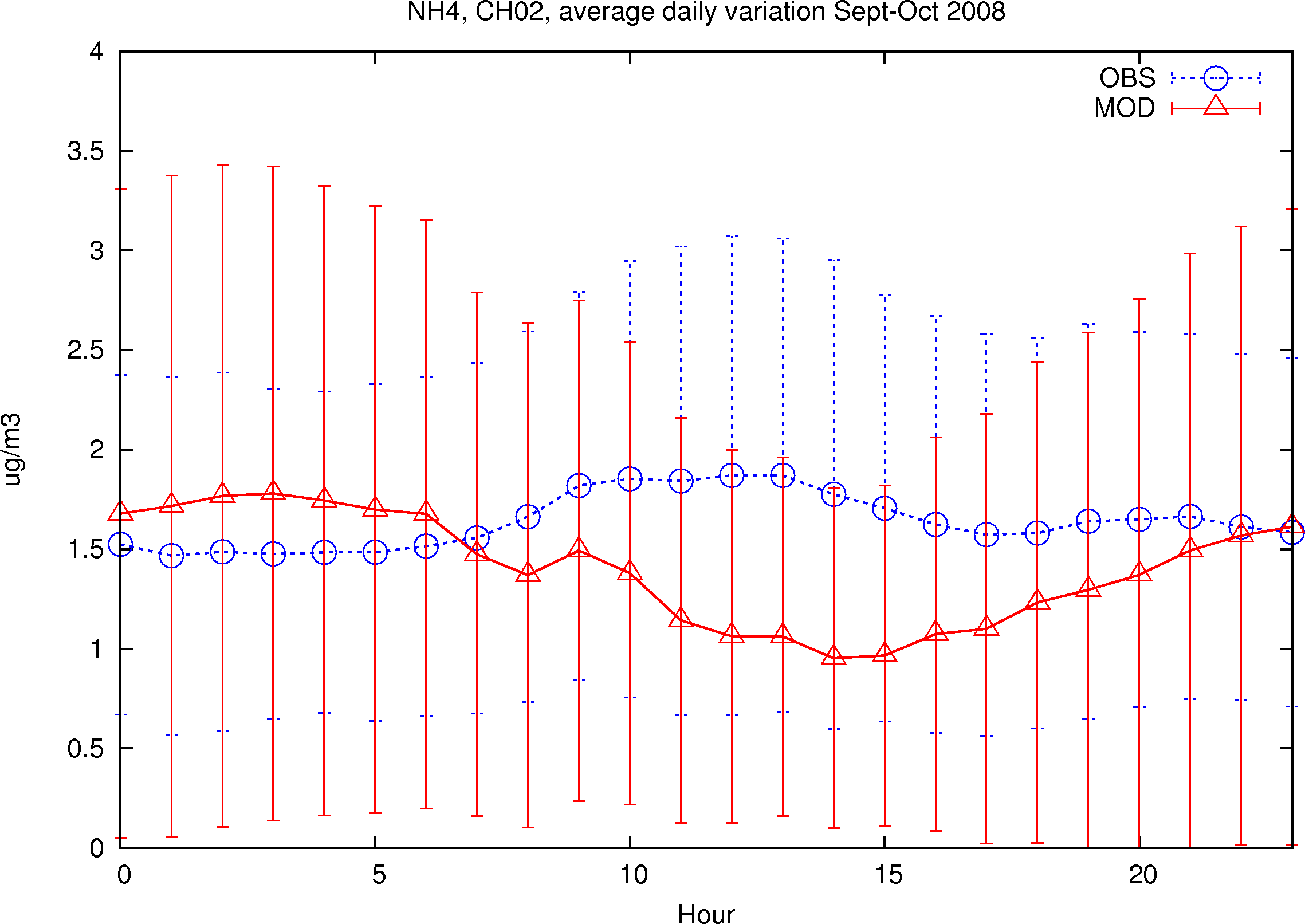 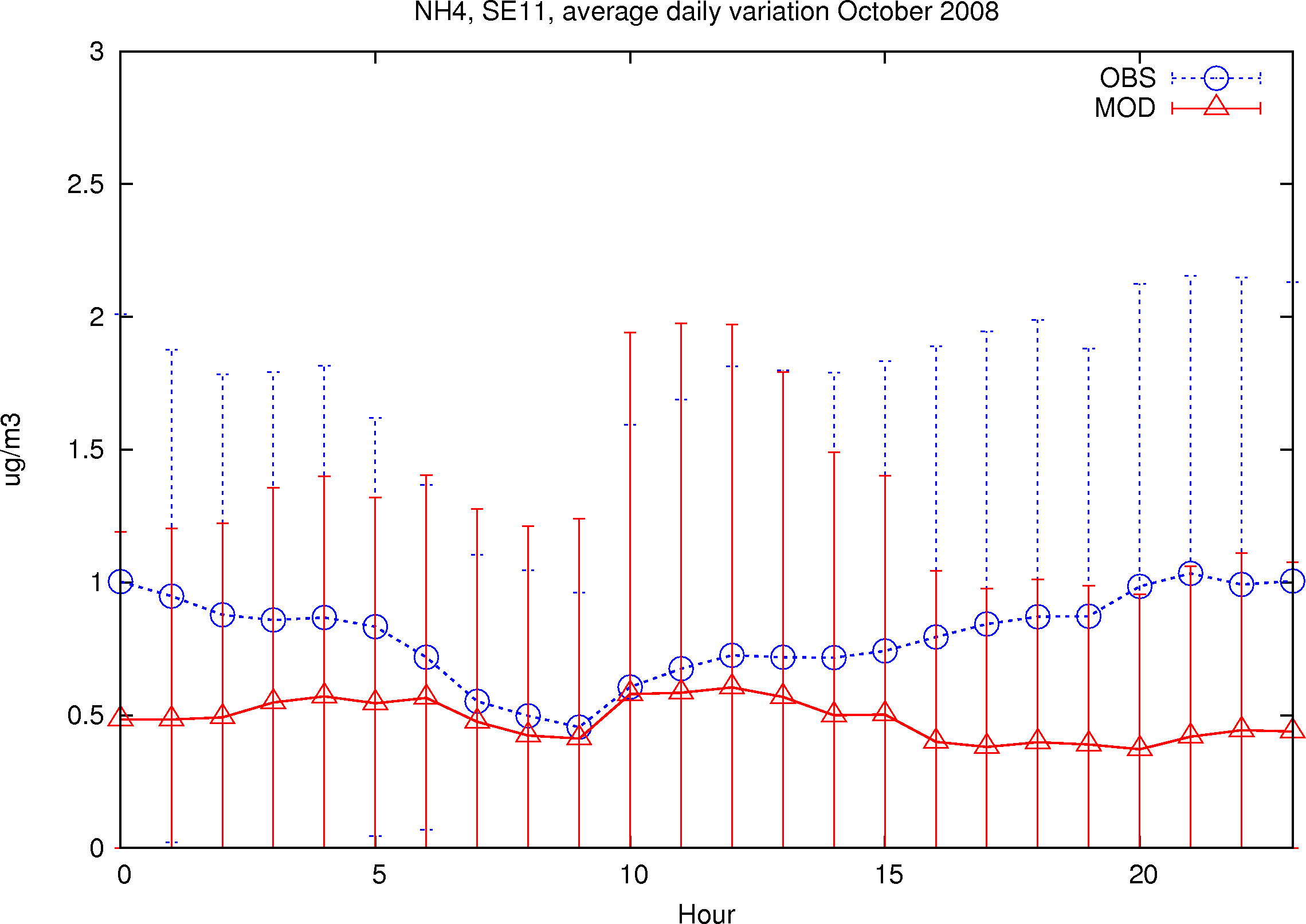 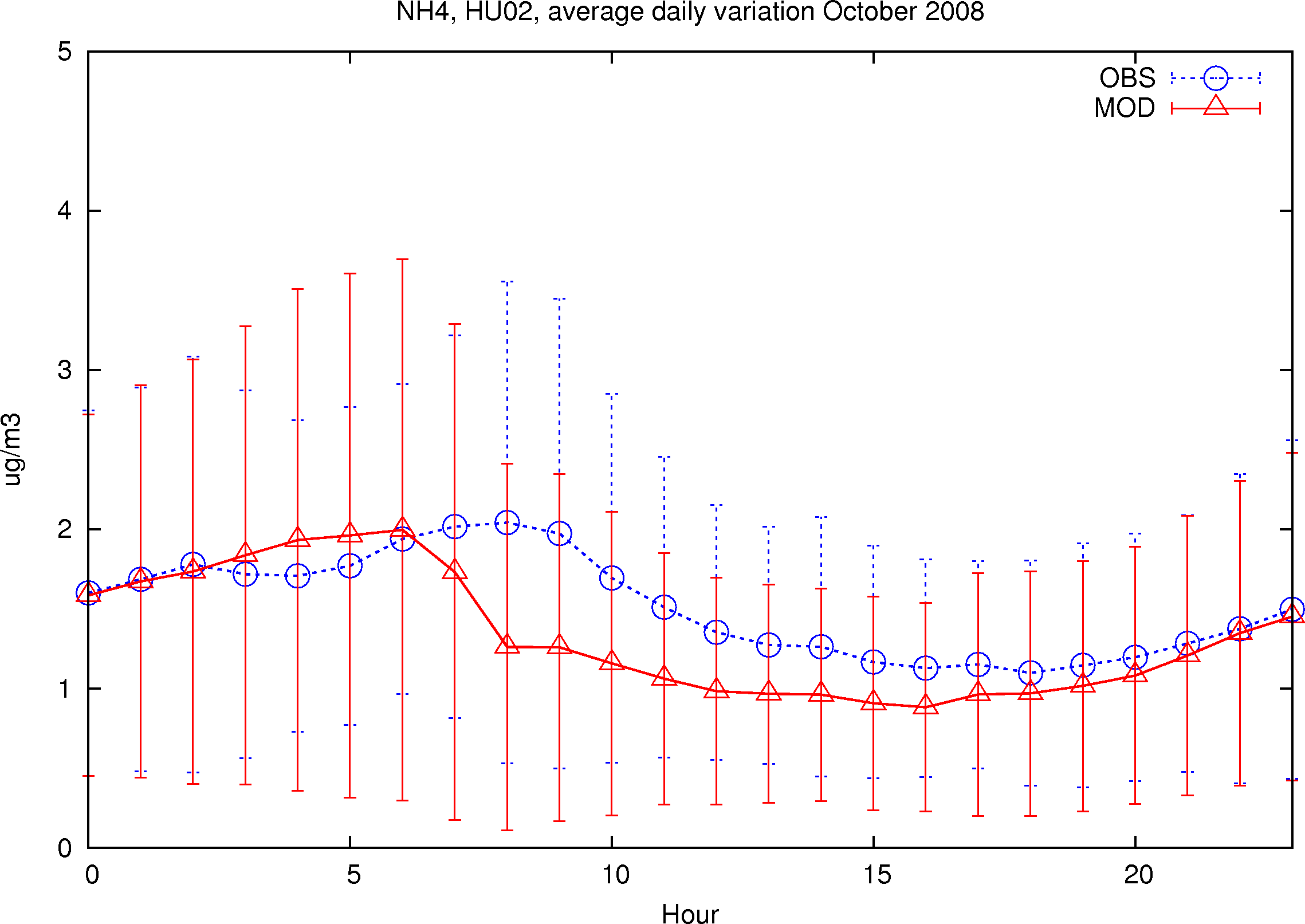 SE11
HU02
CH02
May-June
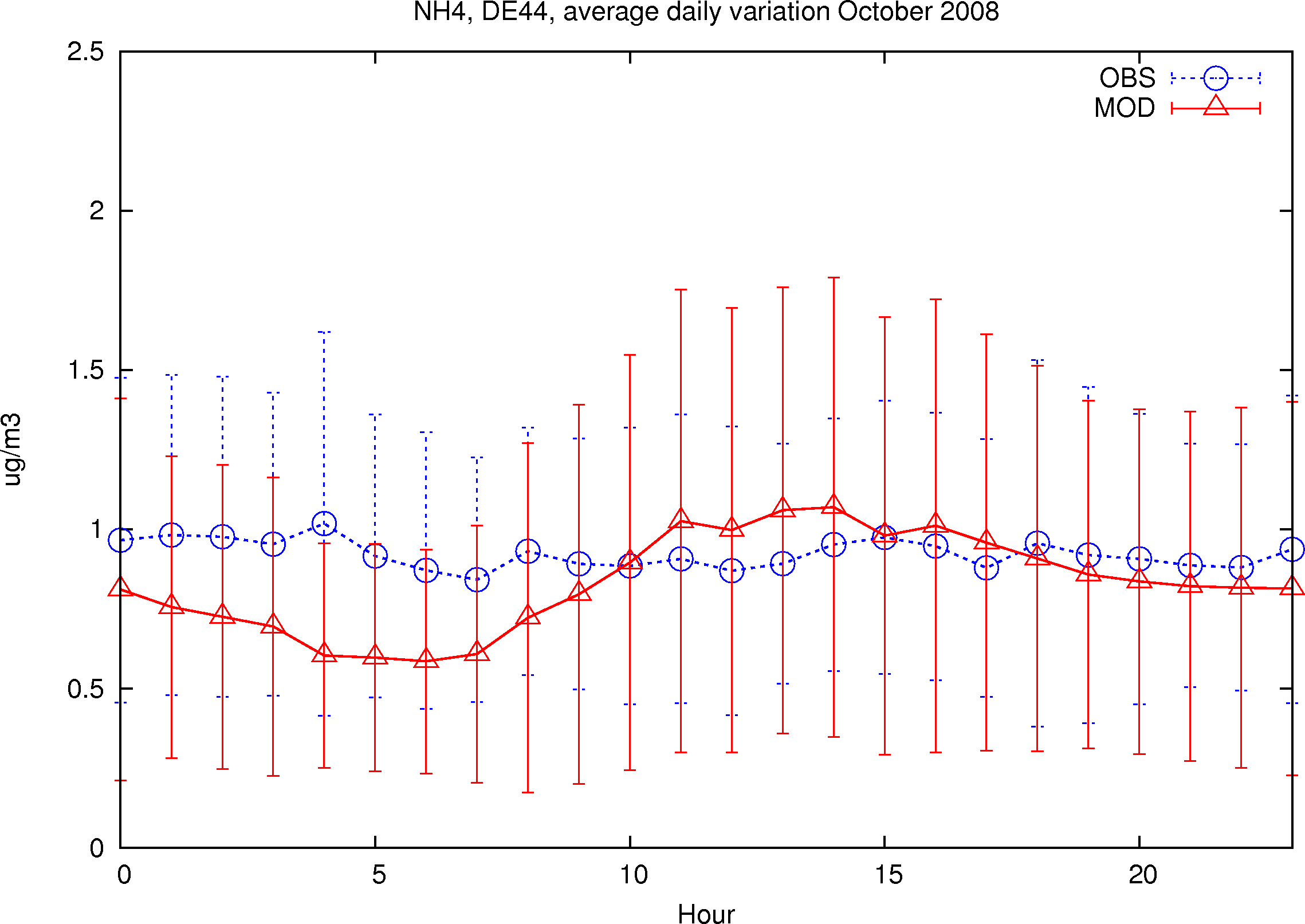 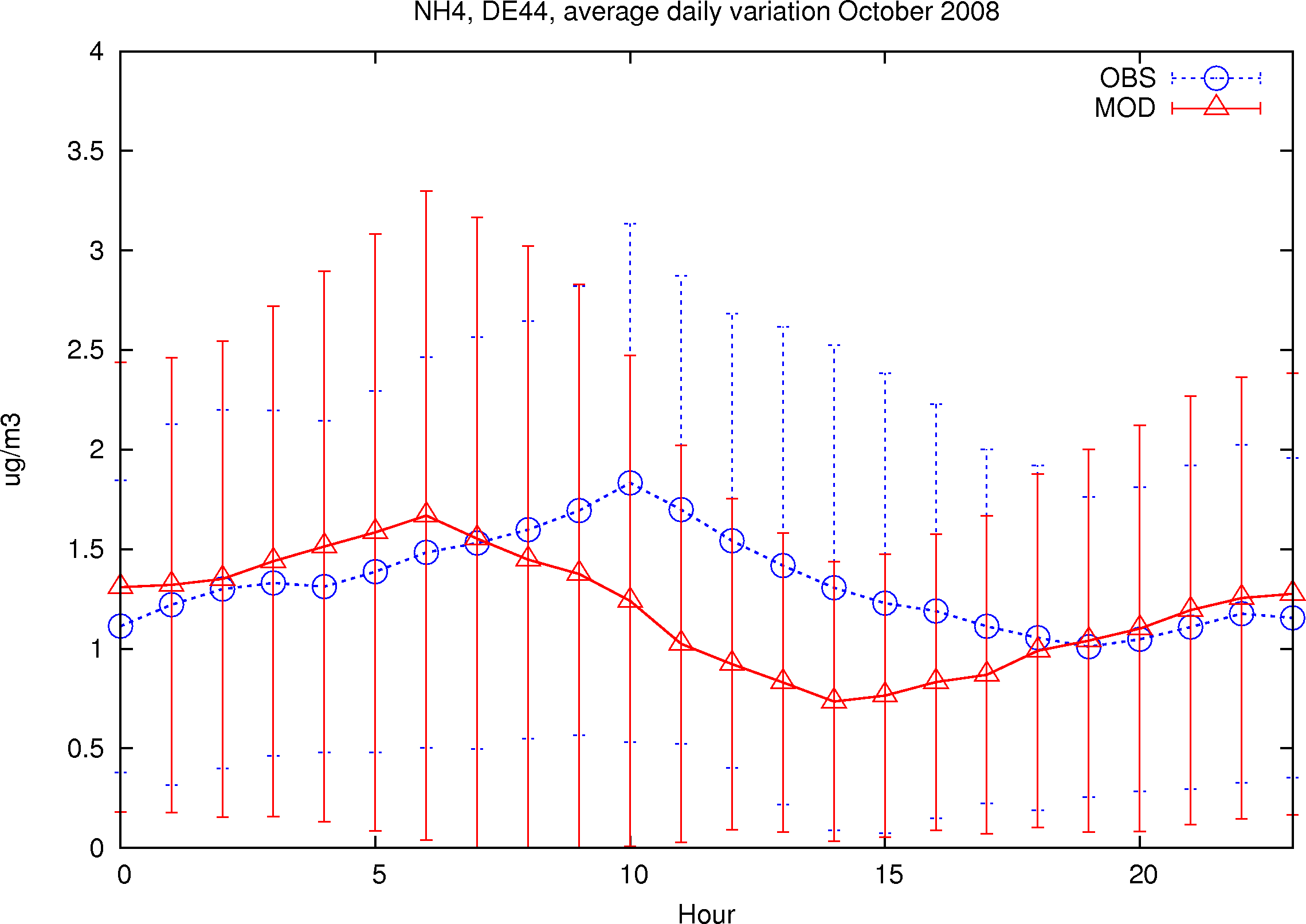 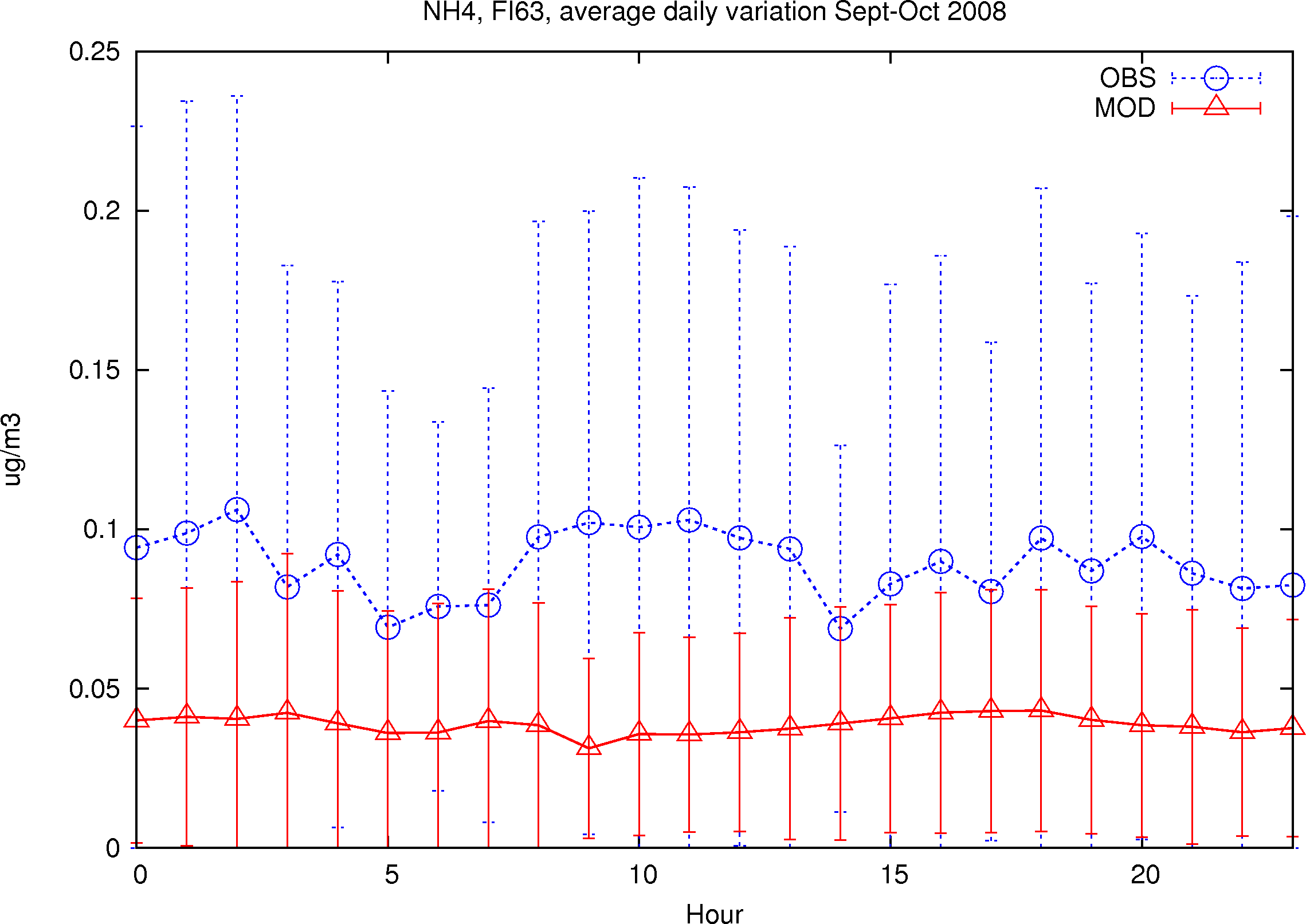 DE44
DE44
FI63
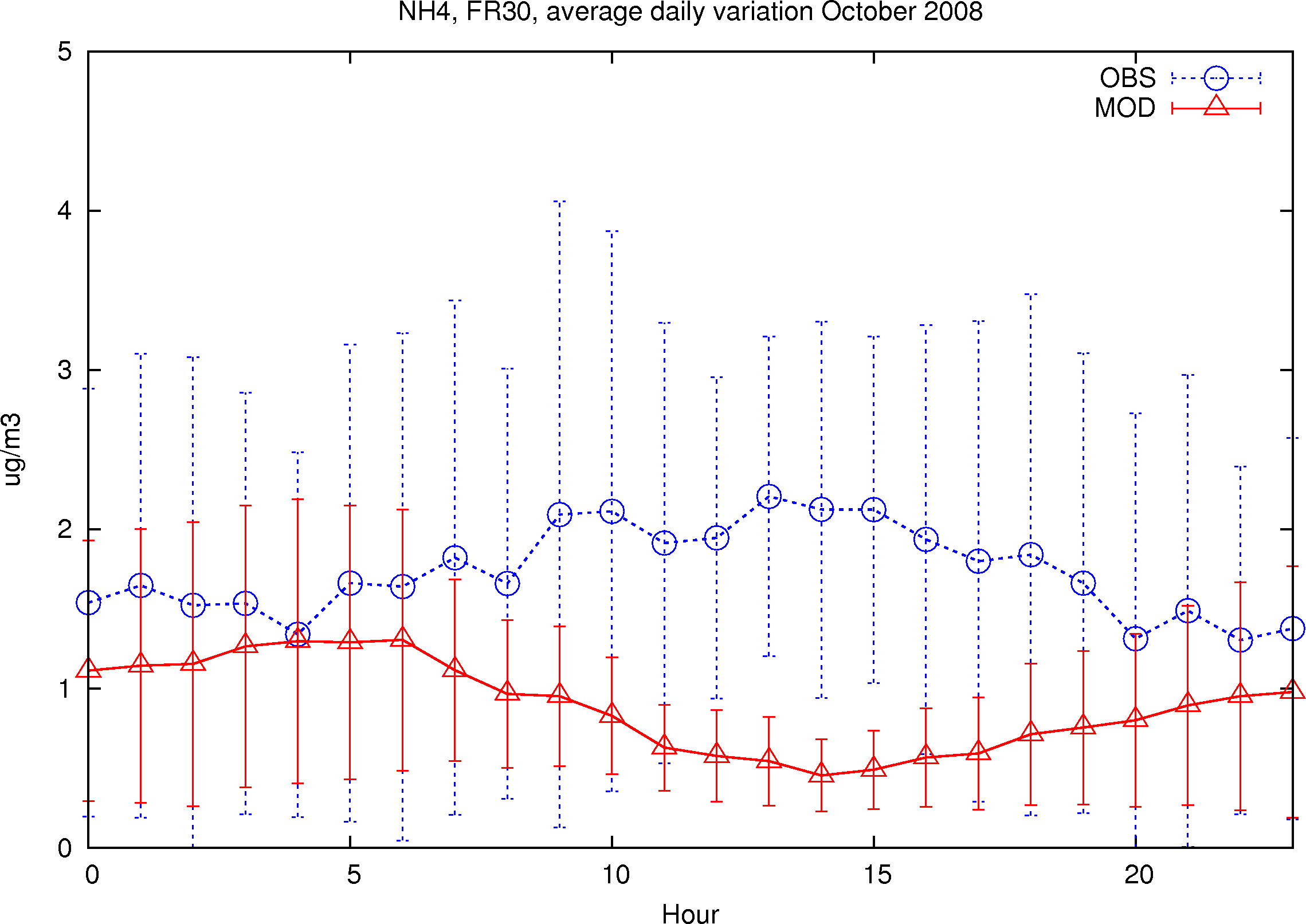 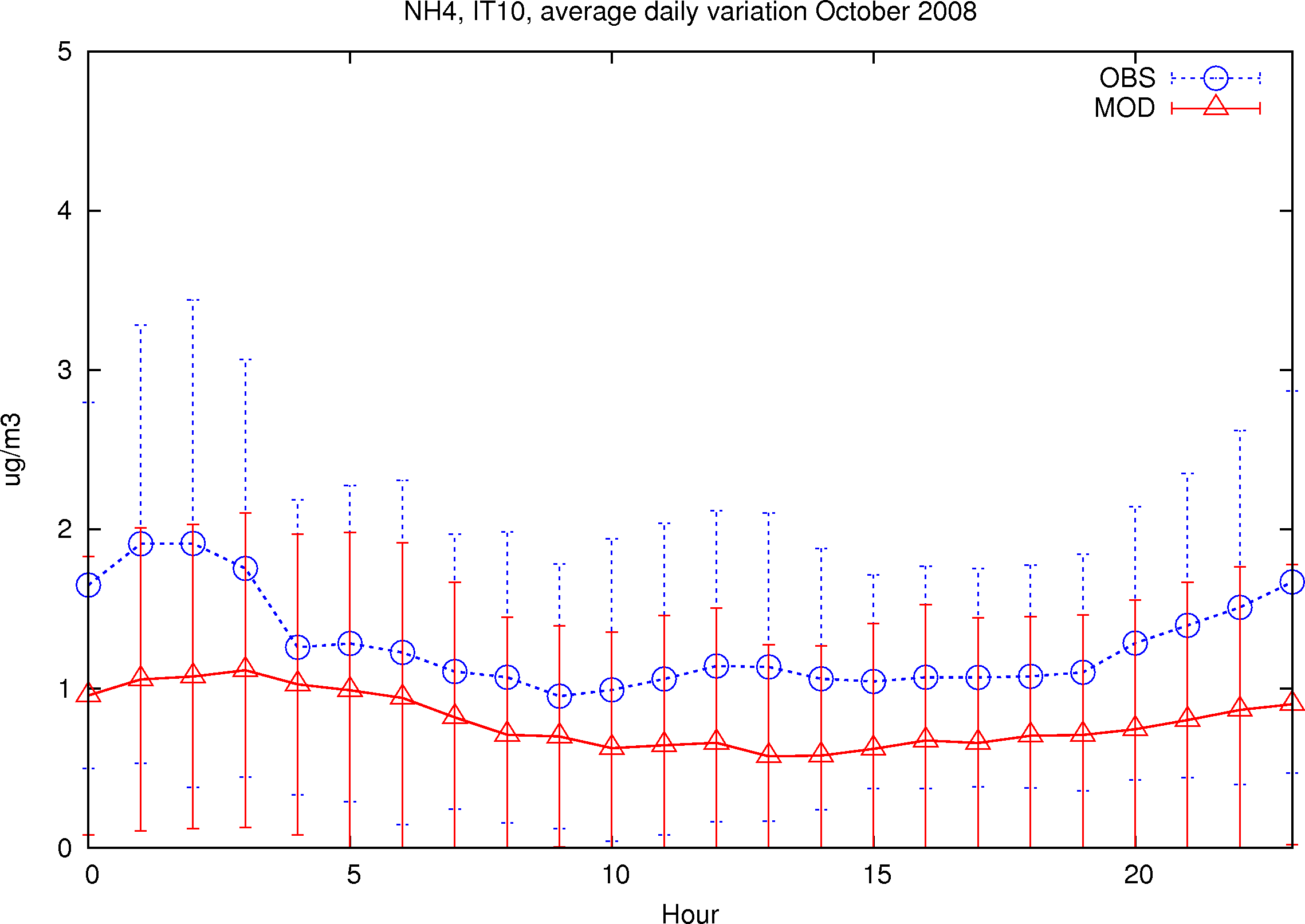 FR30
IT10
NH4
Sept-Oct 2008
Meteorologisk Institutt met.no
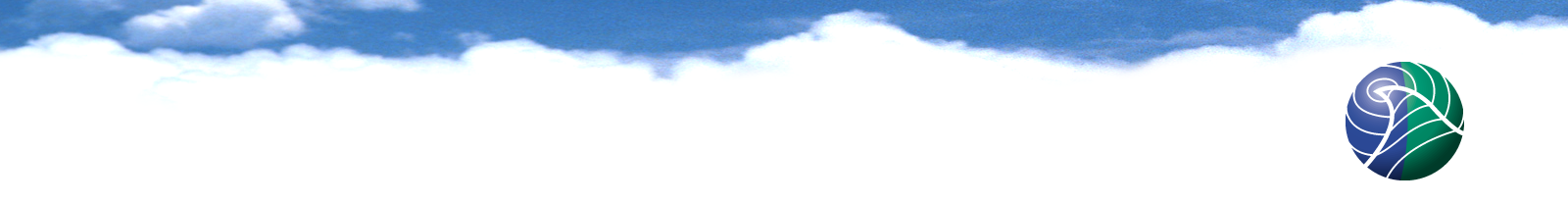 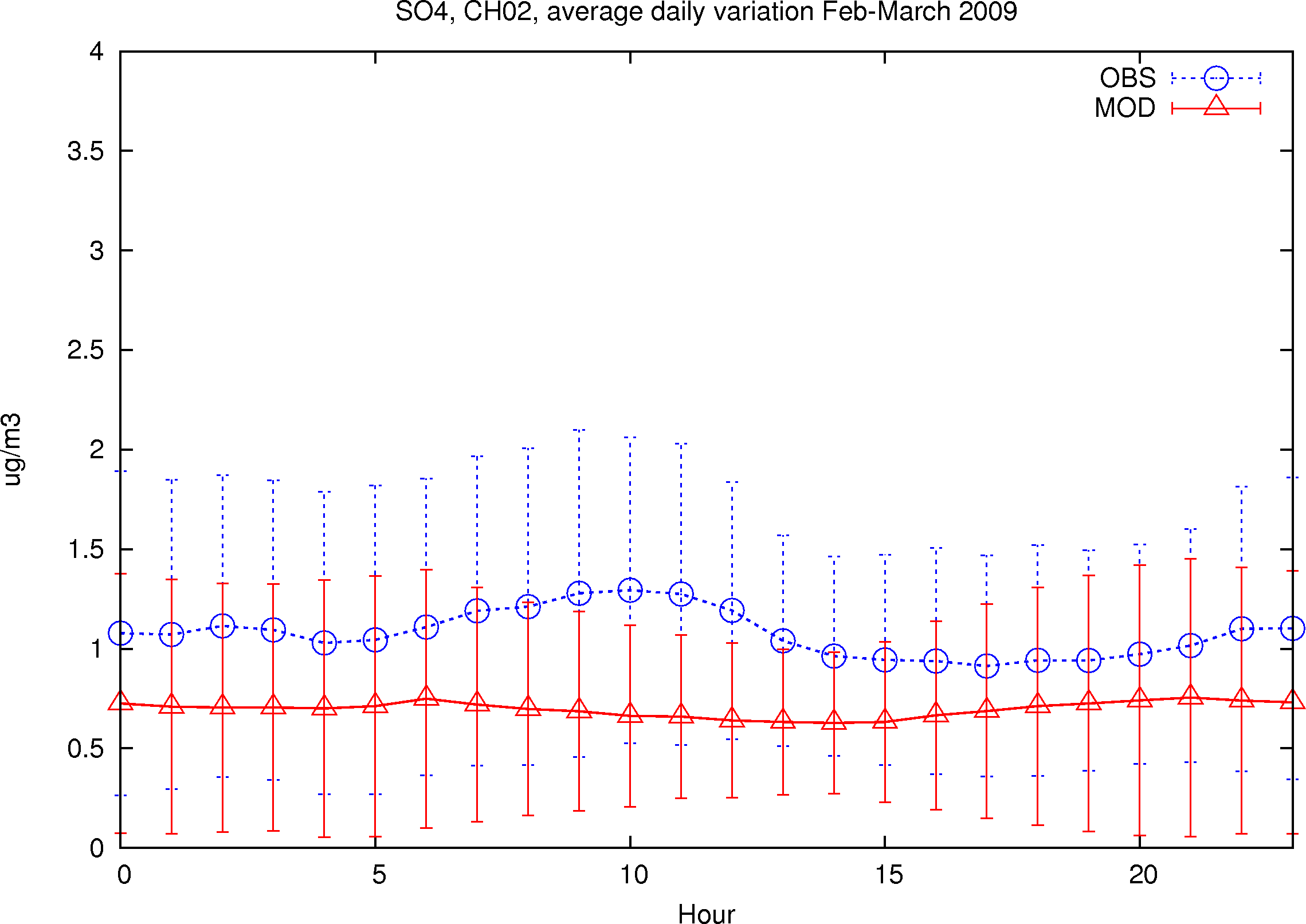 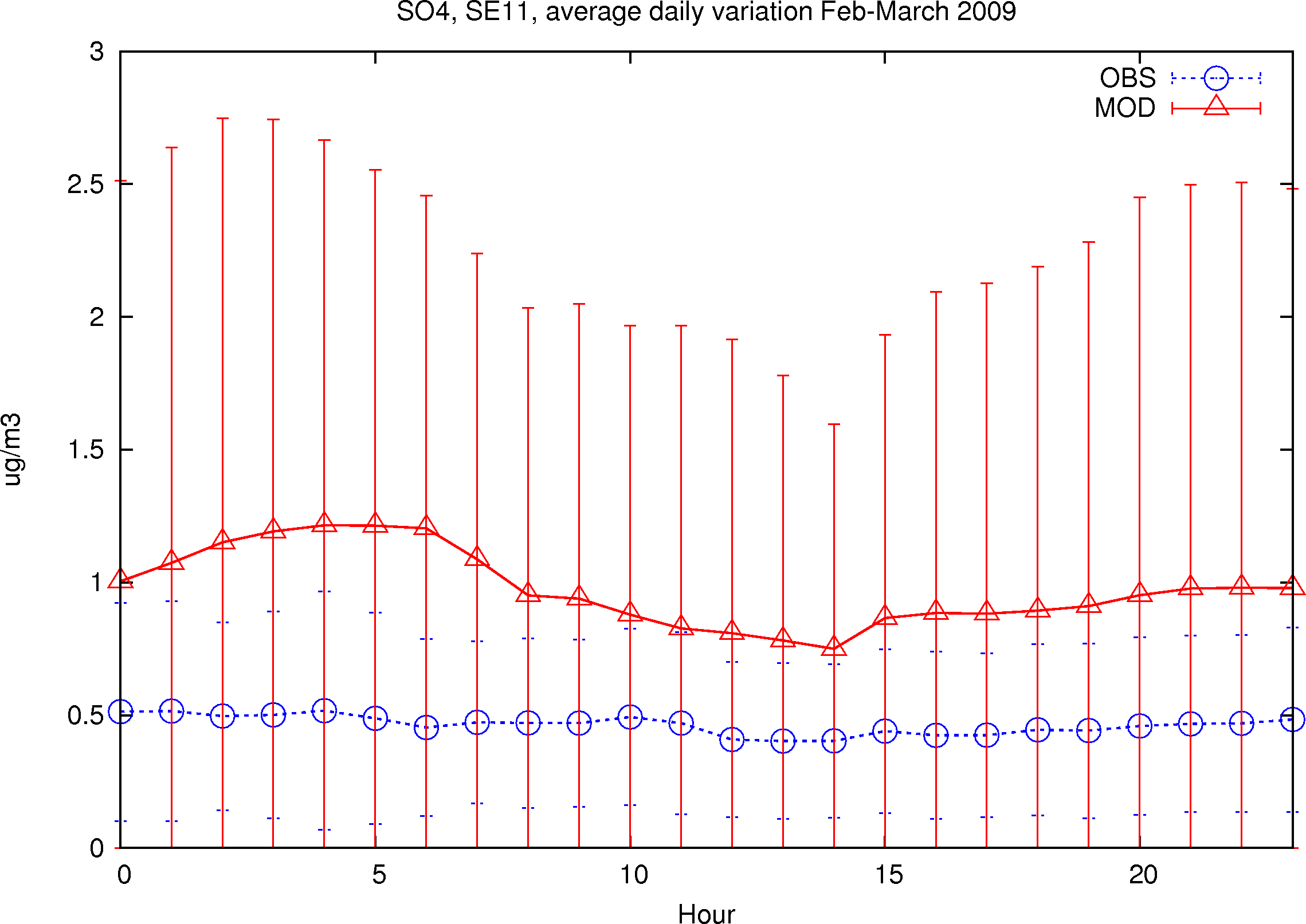 CH02
SE11
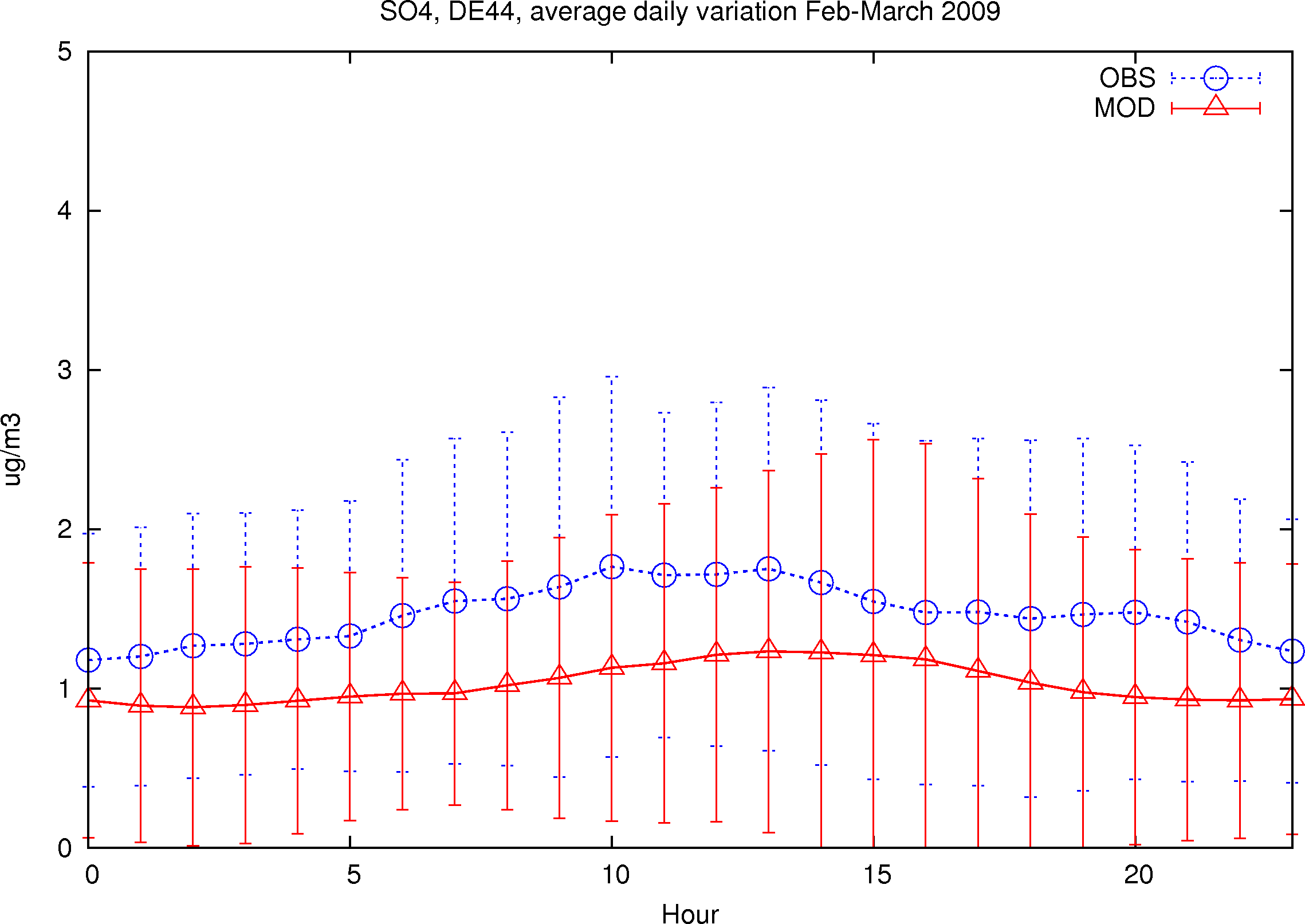 DE44
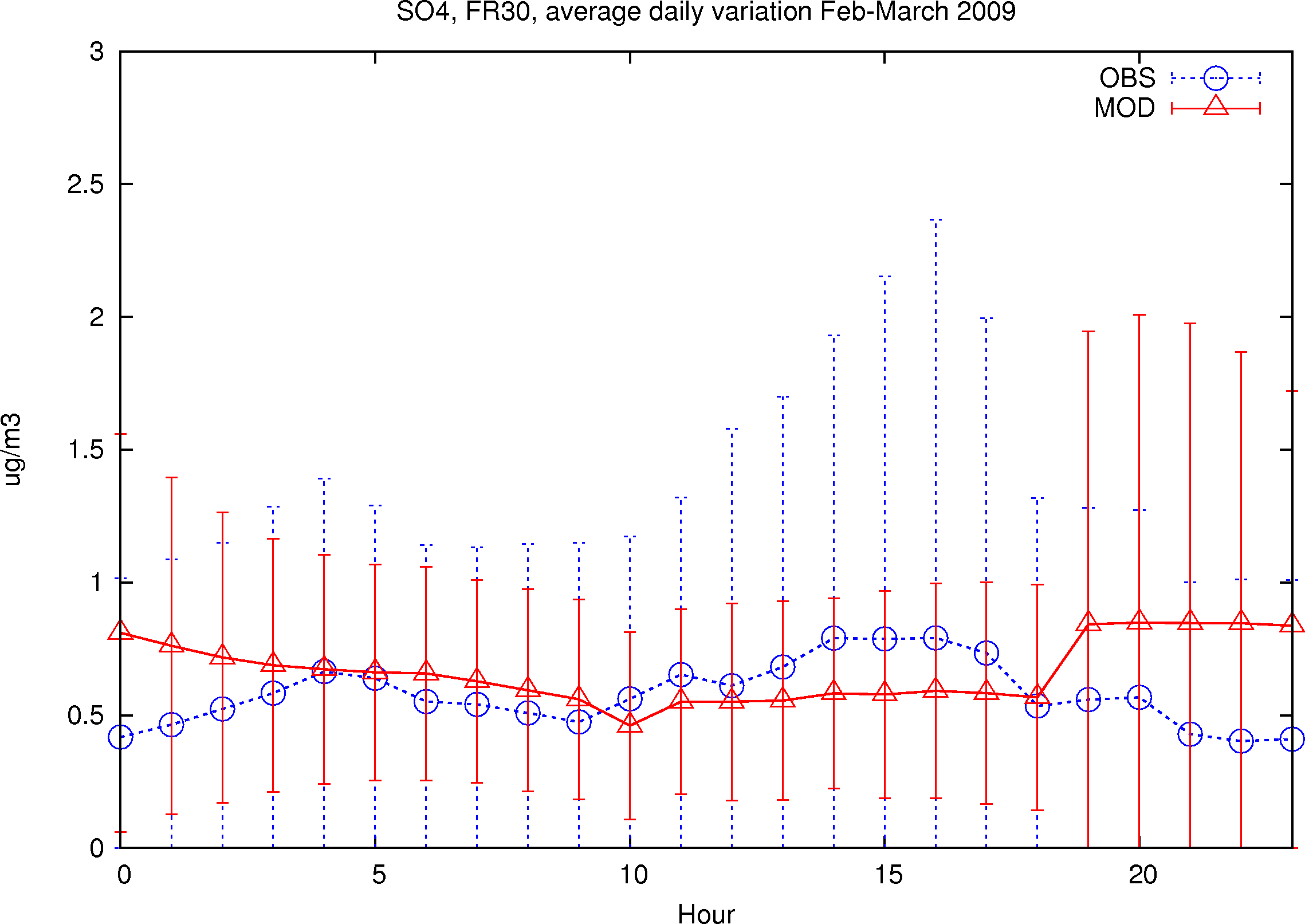 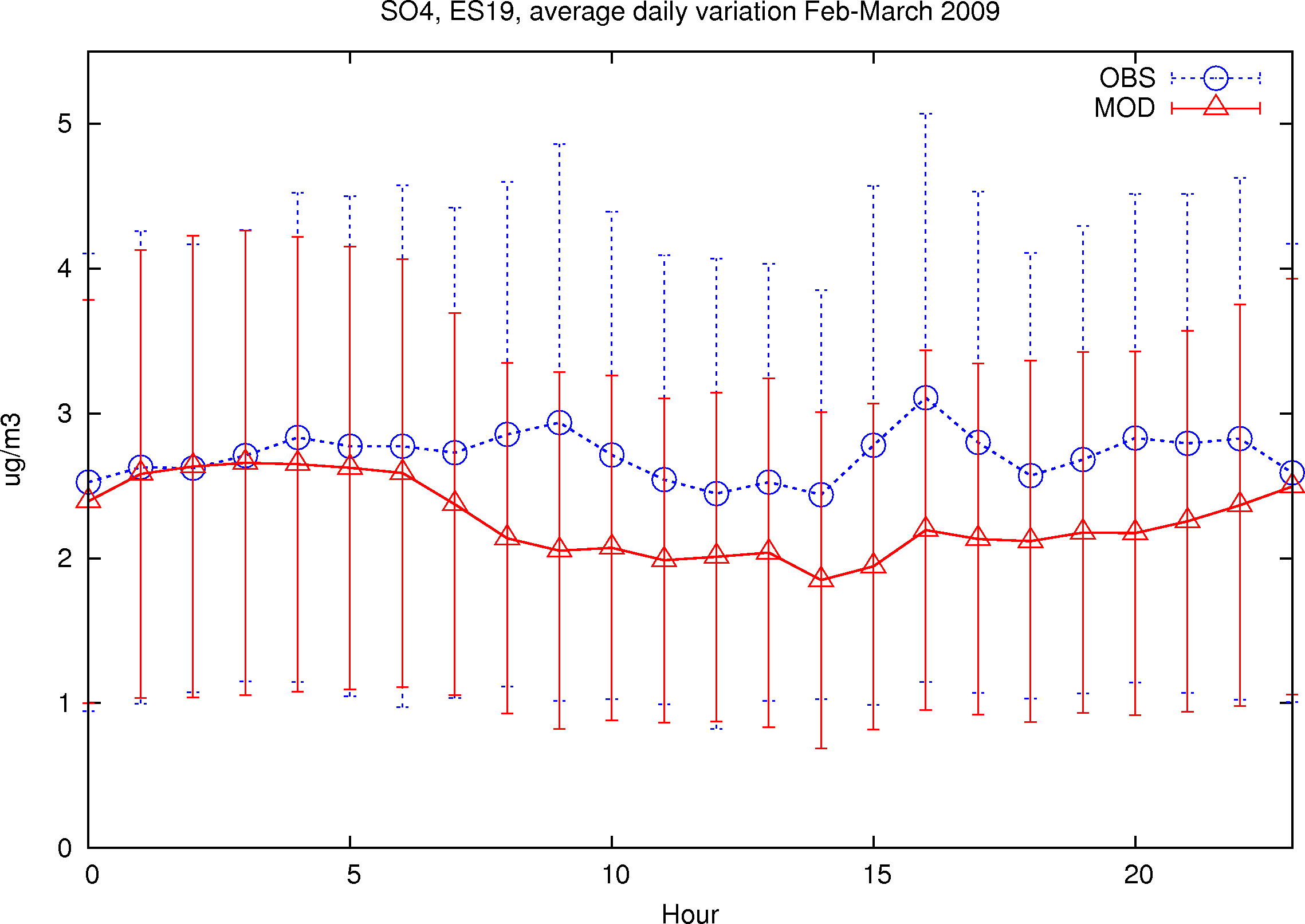 ES19
FR30
SO4
Feb-Mar 2009
Meteorologisk Institutt met.no
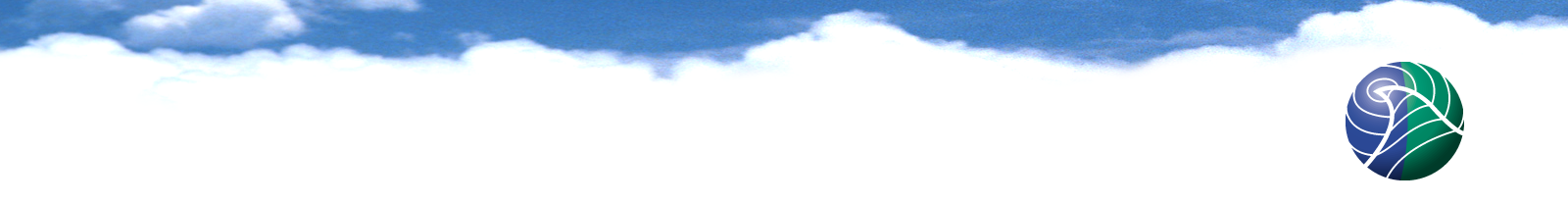 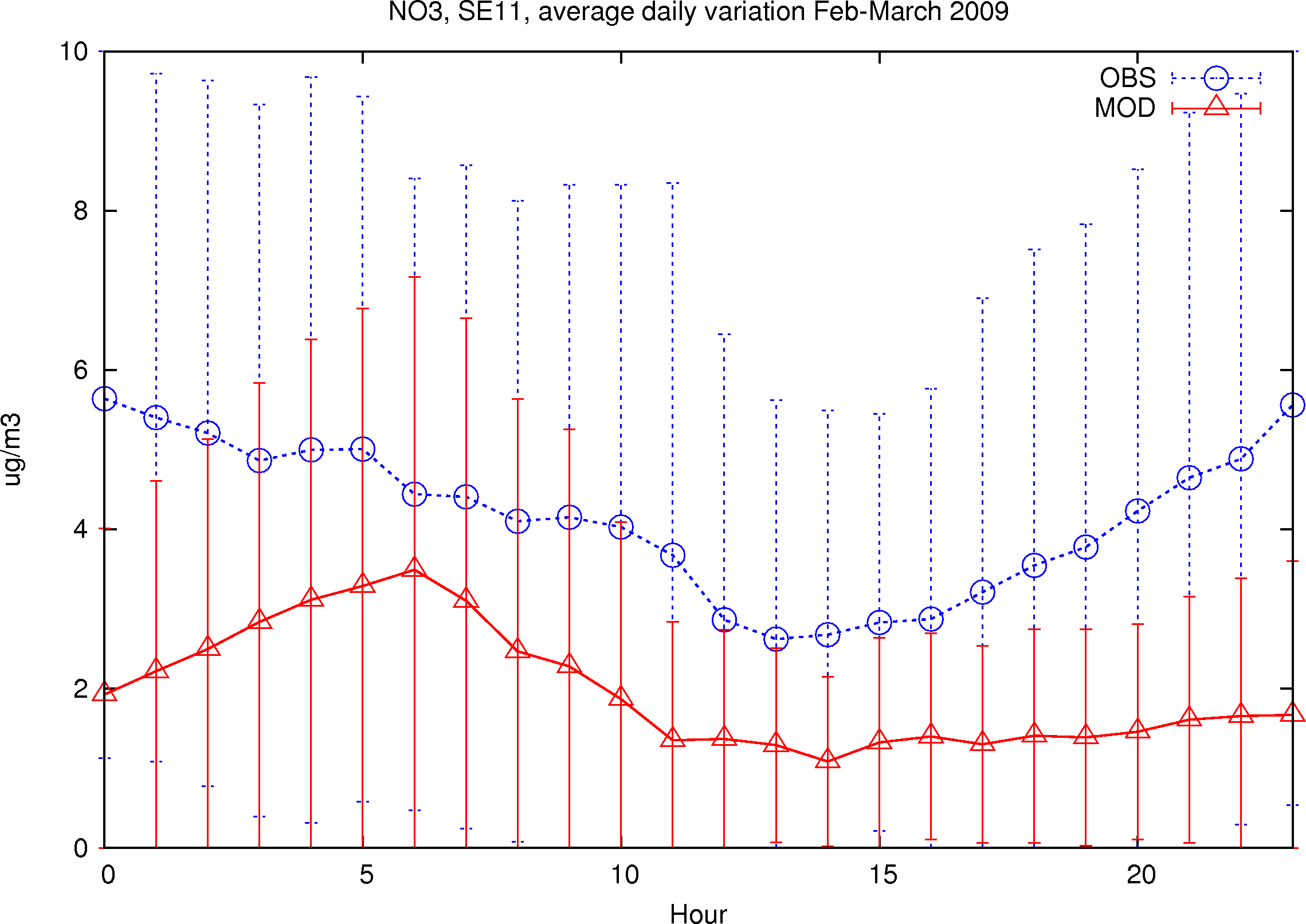 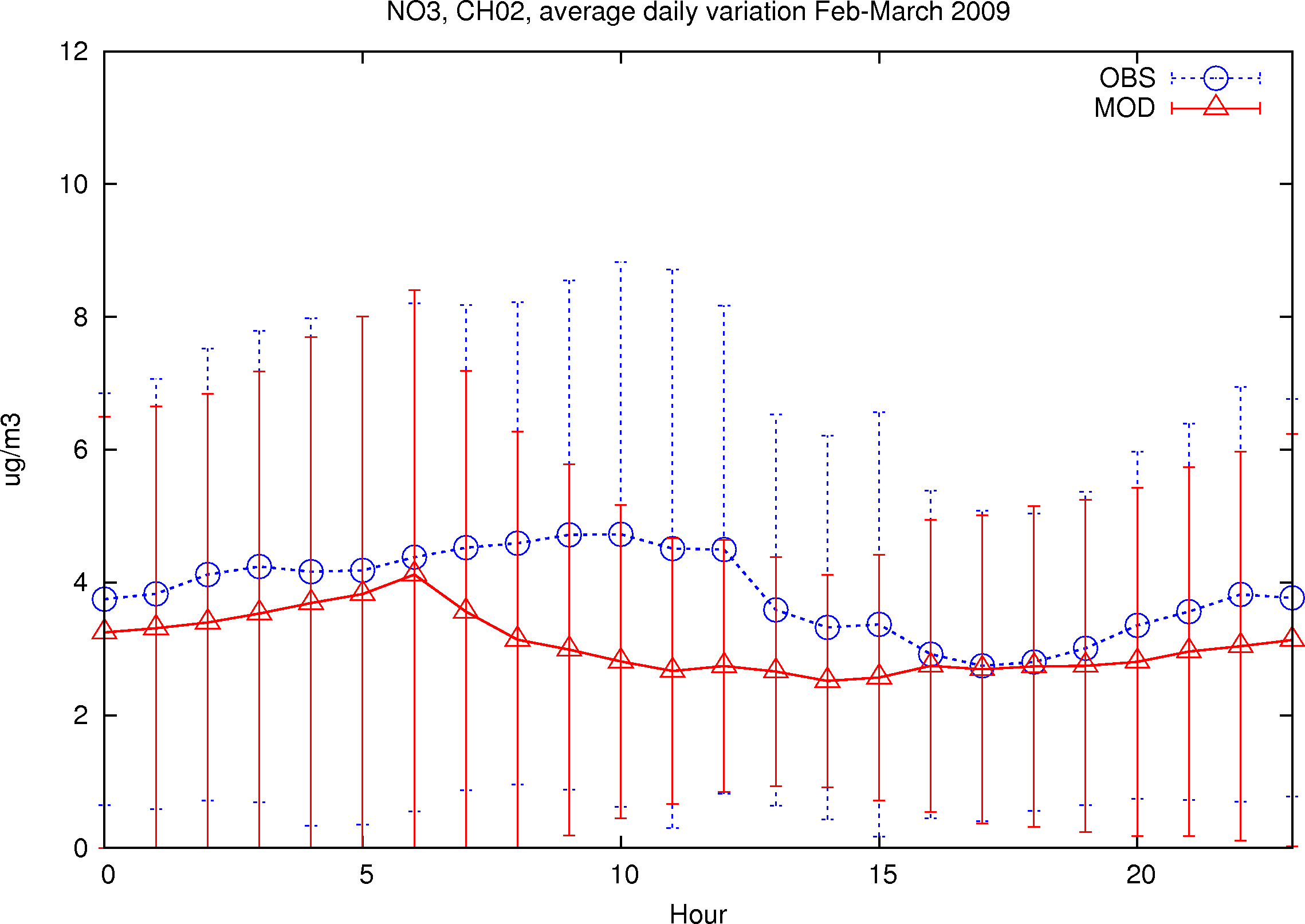 SE11
CH02
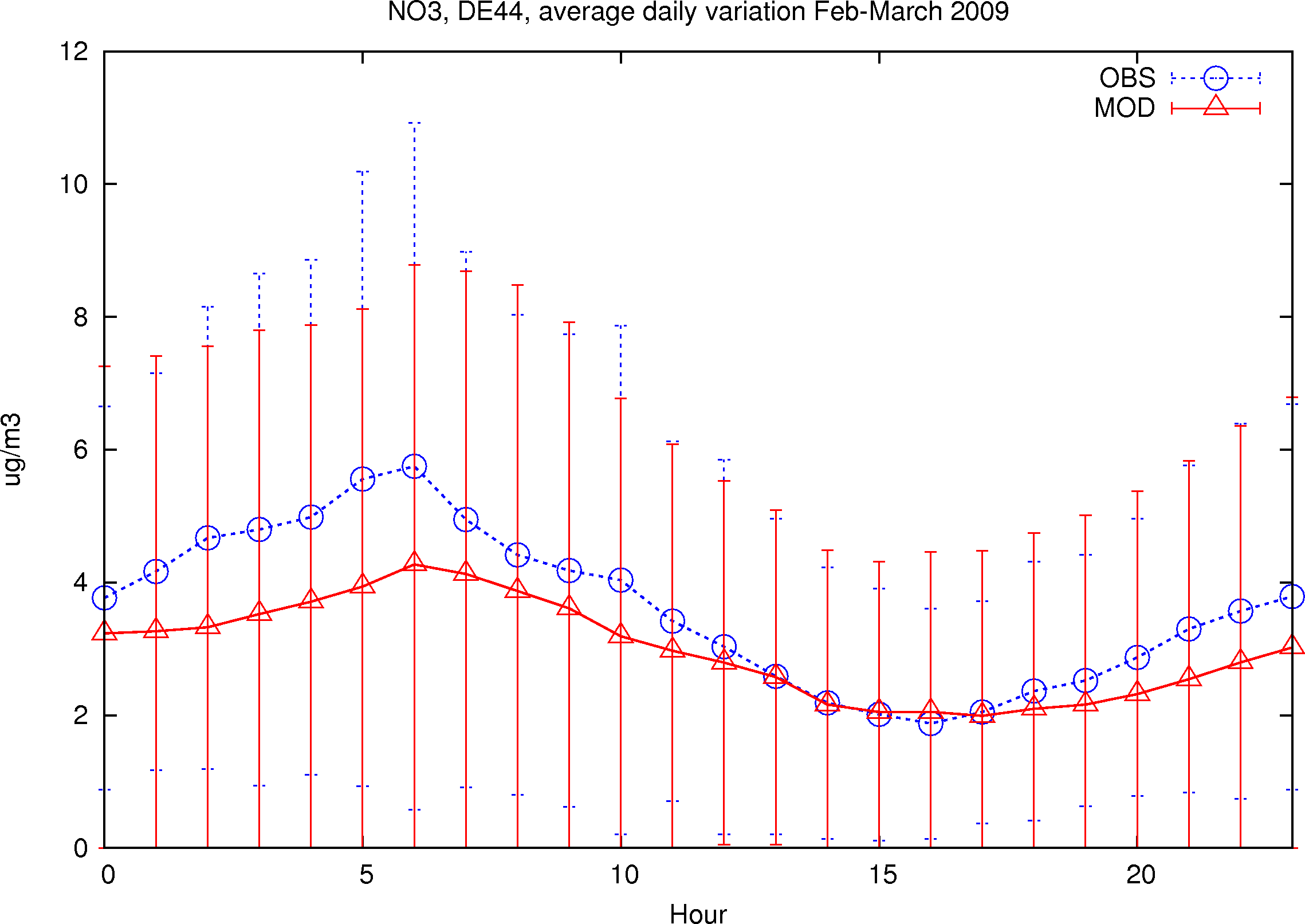 DE44
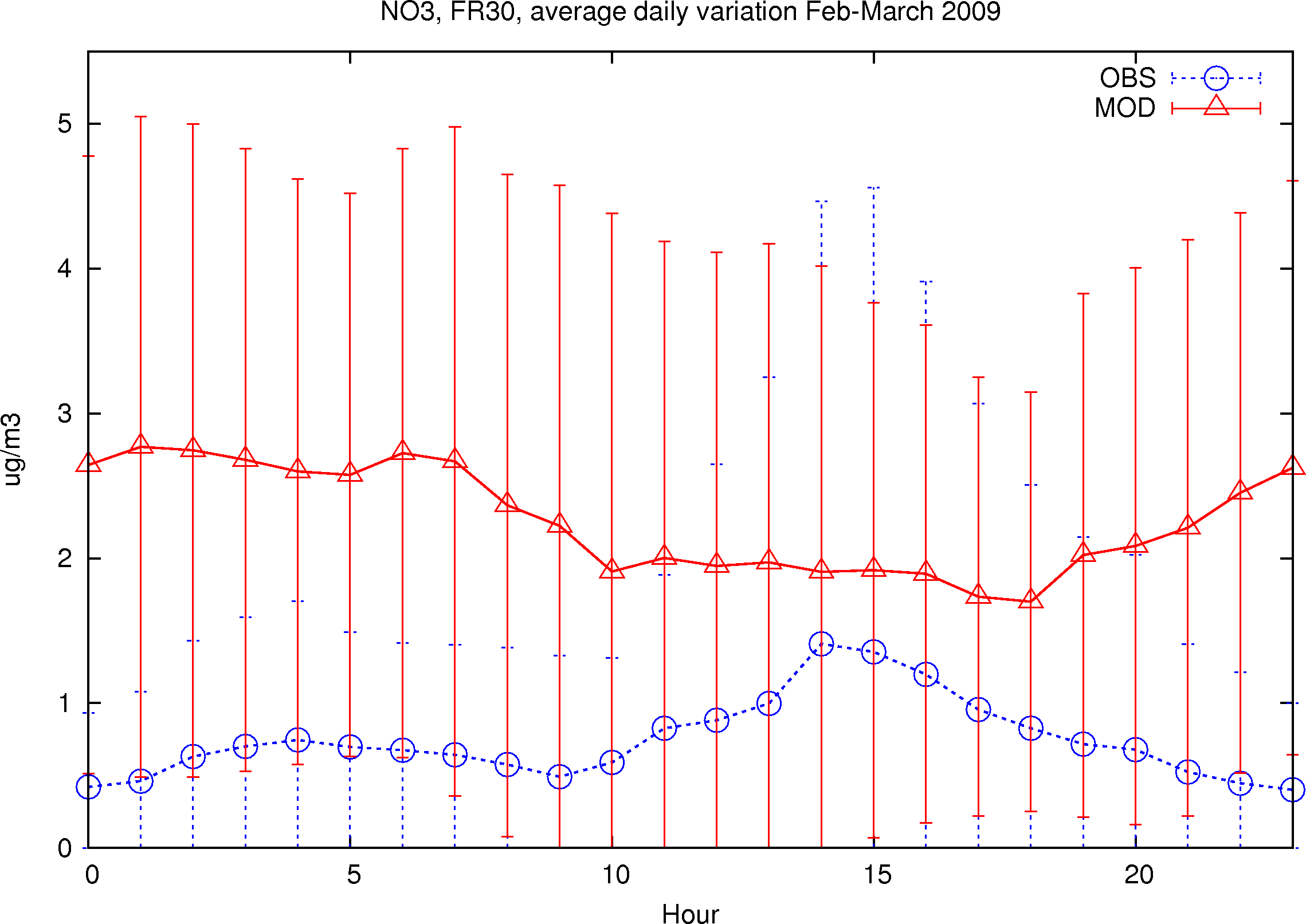 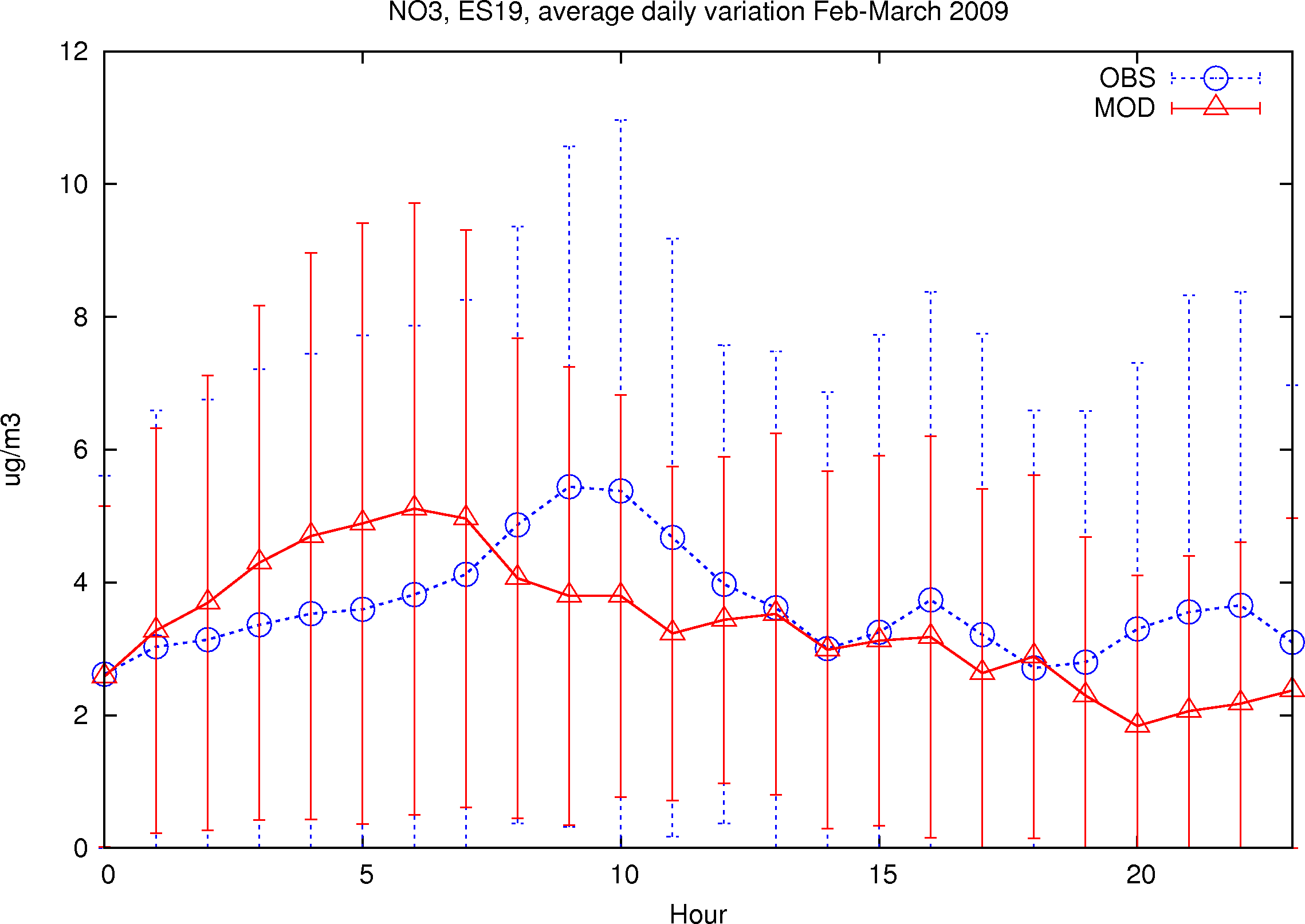 ES19
FR30
NO3
Feb-Mar 2009
Meteorologisk Institutt met.no
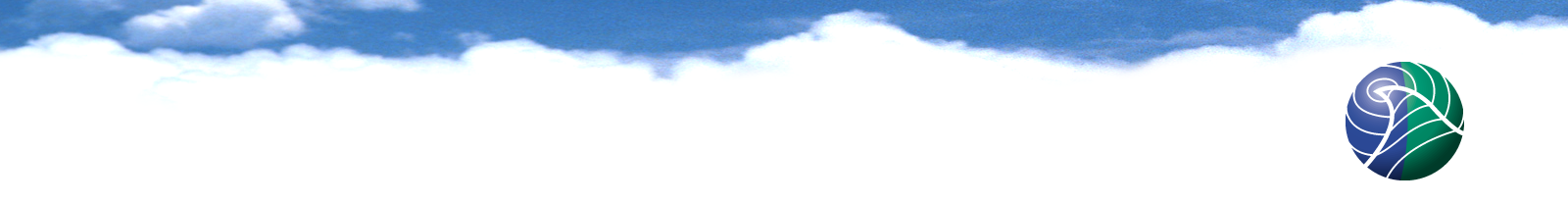 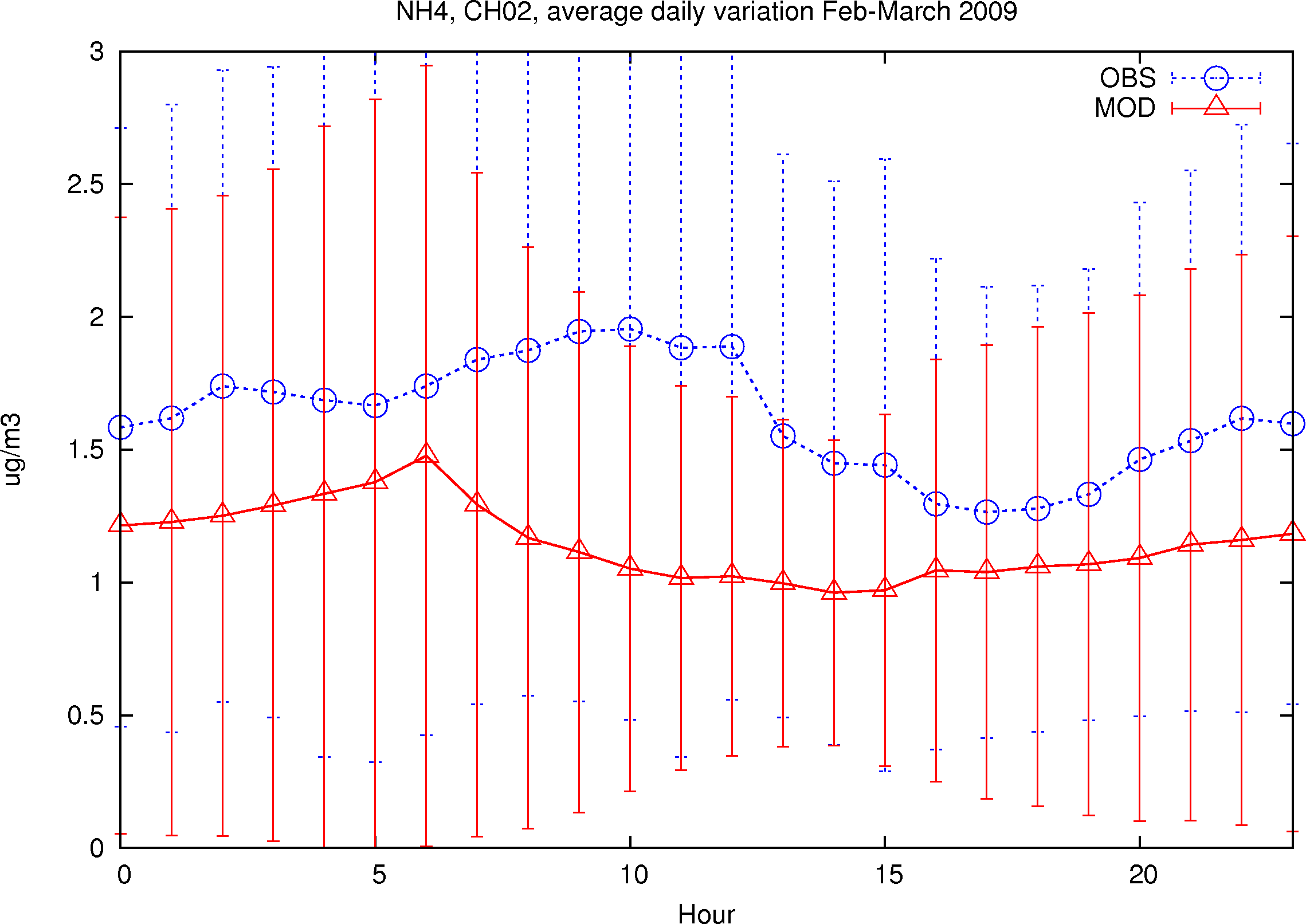 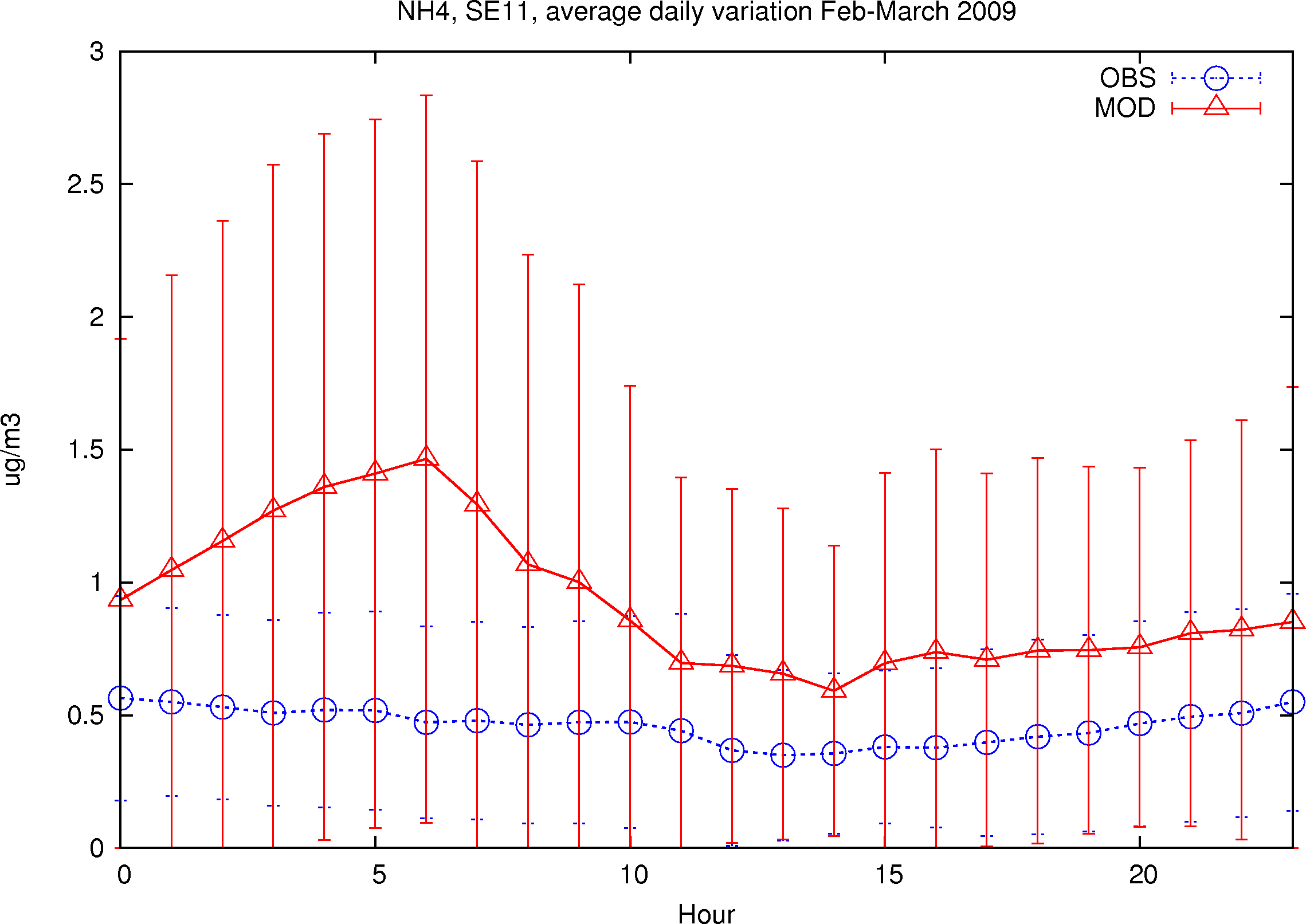 CH02
SE11
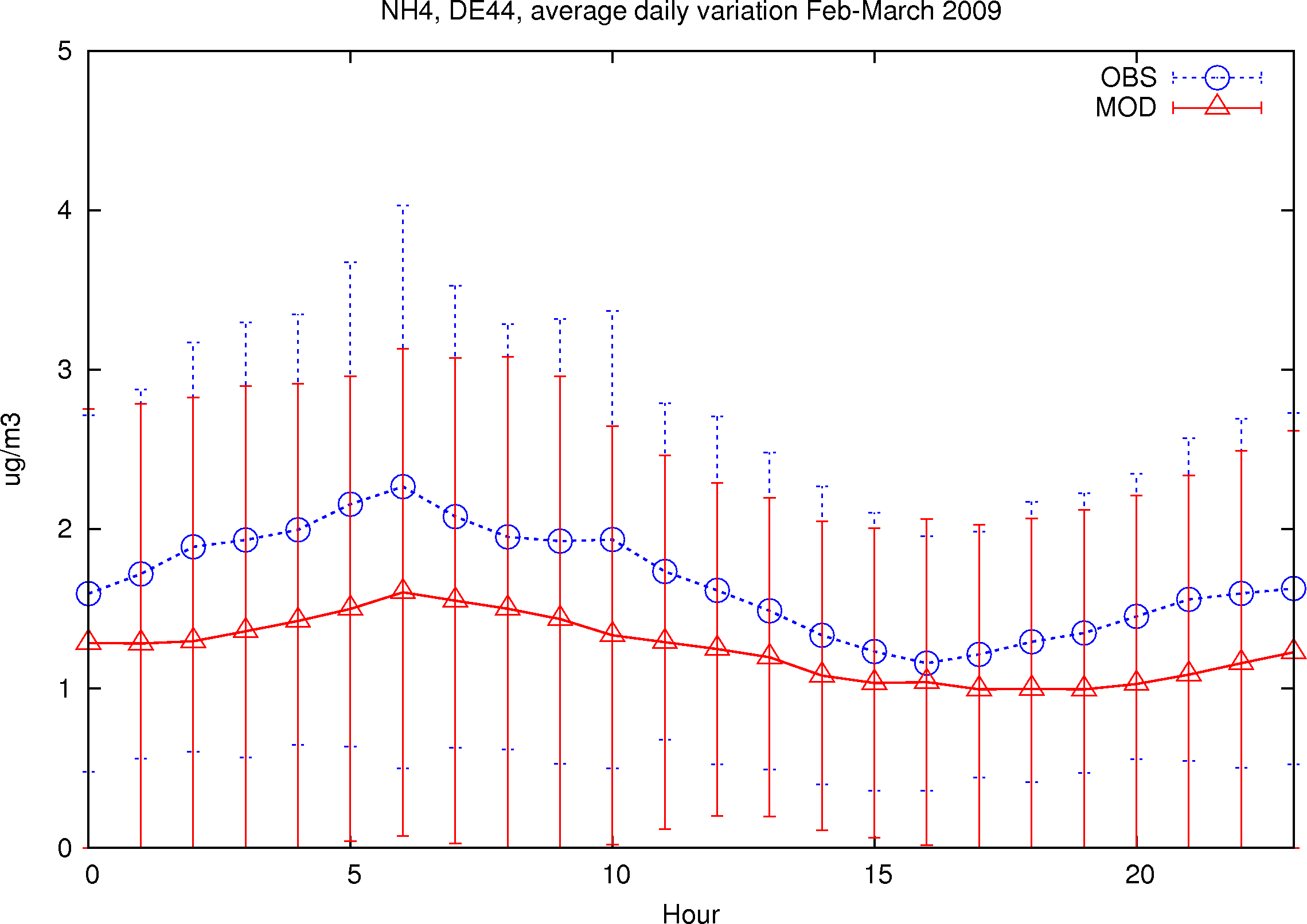 DE44
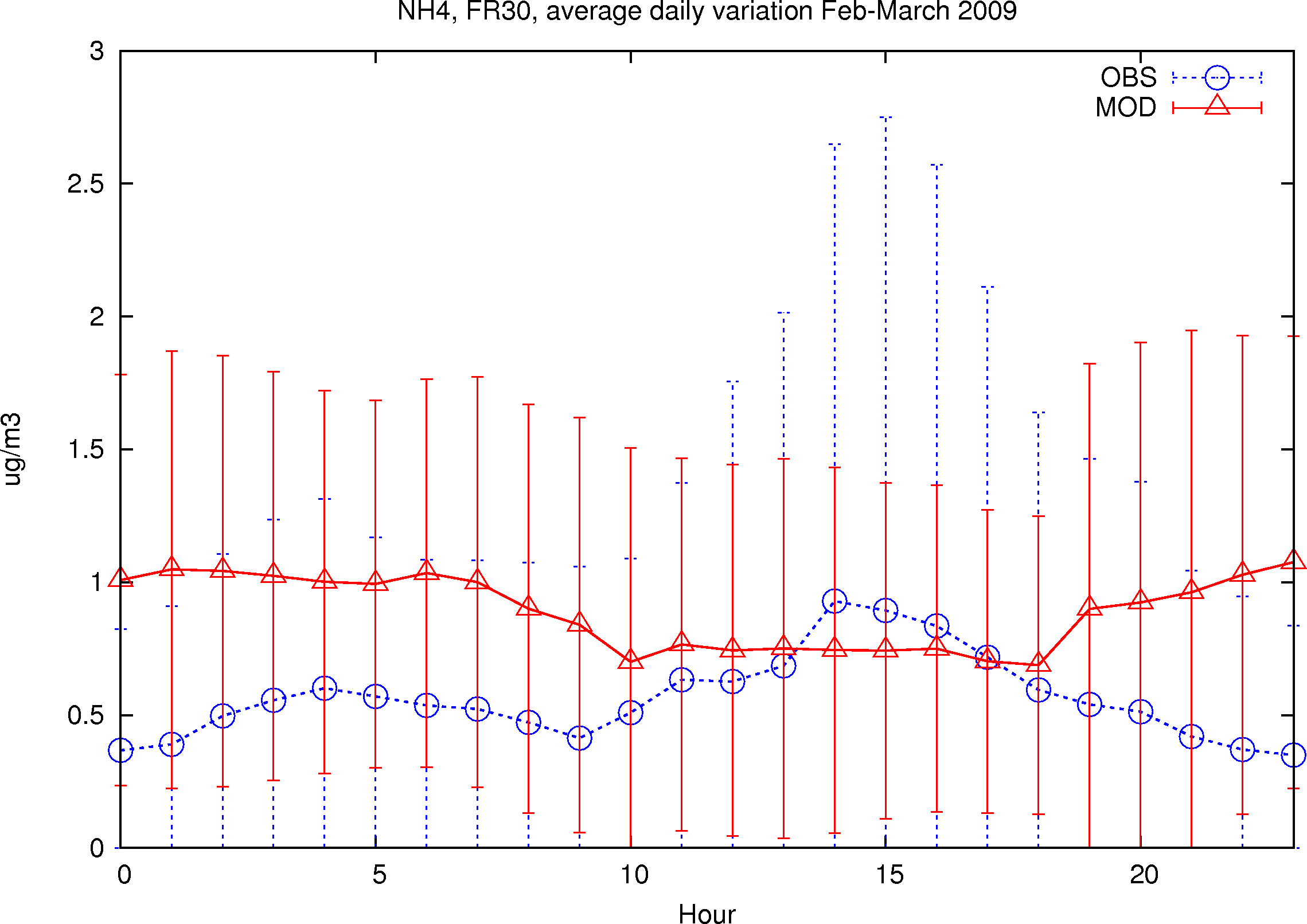 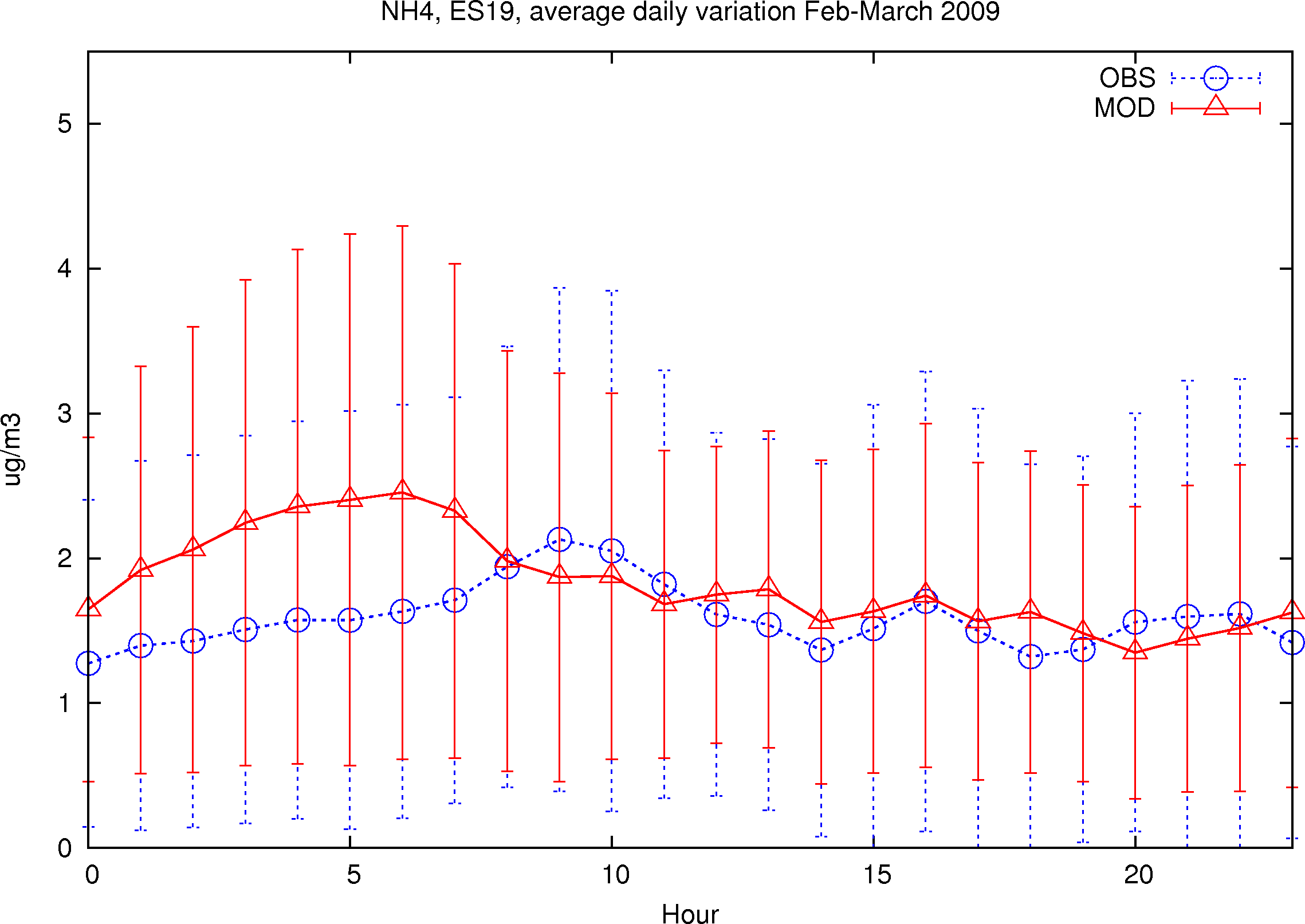 FR30
ES19
NH4
Feb-Mar 2009
Meteorologisk Institutt met.no
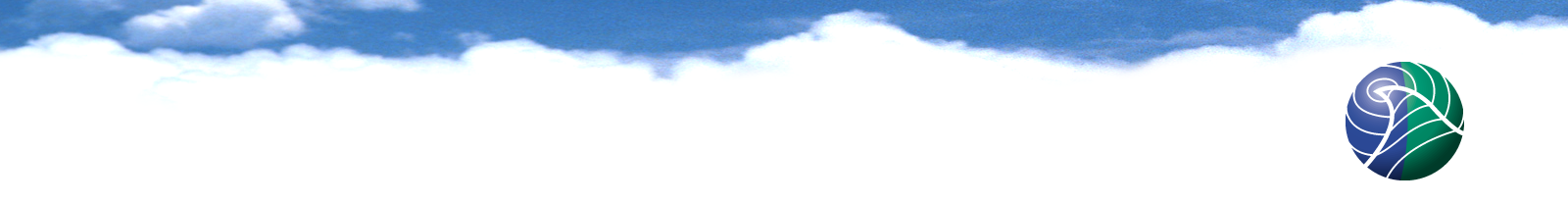 Main first findings
SO4 - Model tends to underestimate (exc. SE11, IT10, FR30)
Calculated diurnal profiles are flat-ish, even with slight 	daytime minimum – formation in daytime / dry deposition 	at night

NO3 – some tendency to underestimation, in particular in 	summer (unstable NH4NO3) and north (lack of NH3)
Model reproduces morning max (though 2-3h to earlier than observed) and afternoon min, showing steeper decrease – meteorology variation, EQSAM accuracy   

NH4 - Both some under/overestimation 
Diurnal – similar to NO3; variable results vs observations
Meteorologisk Institutt met.no
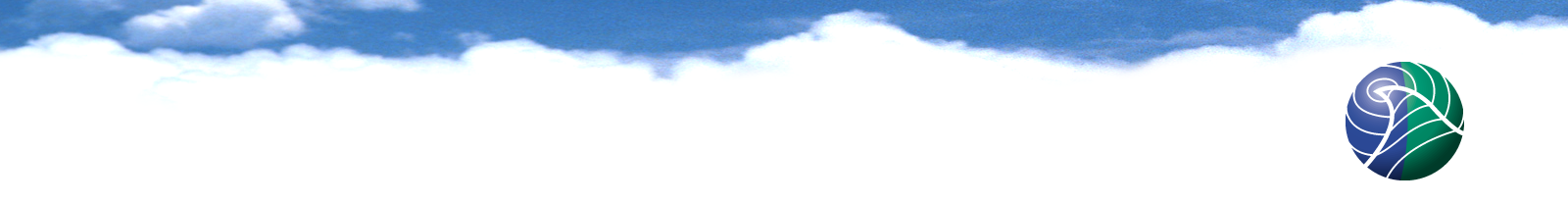 Geographical differences in model performance
Payerne: Obs – NH4 follows SO4; Mod – NH4 follows NO3
                          Too little H2SO4 in Mod? – the greatest “-” bias

Melpitz , K-puszta: NH4NO3–like variation in both Obs and Mod, 
                 but Mod gives NO3=0 at DE44 in summer

Vavihill:  Obs&Mod indicate predominance NH4NO3 in 2008
               unexpected large overest. SO4 and NH4 in 2009 (comp. to 		2008 and EMEP filters)
                Mod - all SIA show similar variation, with morning max;
                       Obs - SO4 and NH4 - low values, flat; NO3- high, daytime min 

Barcelona – surprisingly good agreement for urban site
                NO3- max at 6 am in Mod, but at 9-10 am in Obs (traffic)?
Meteorologisk Institutt met.no
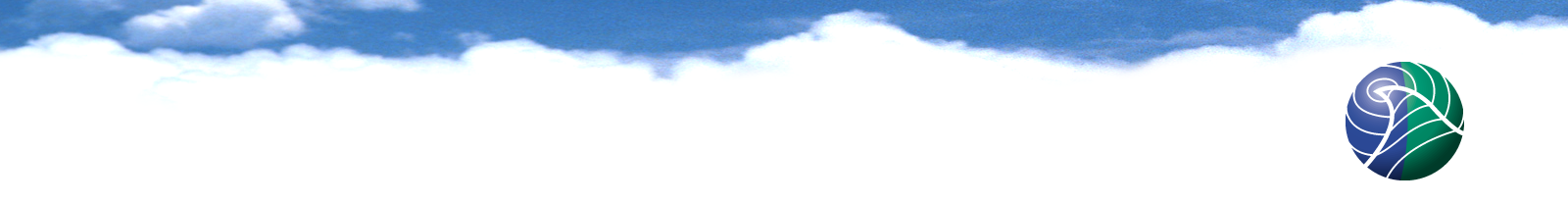 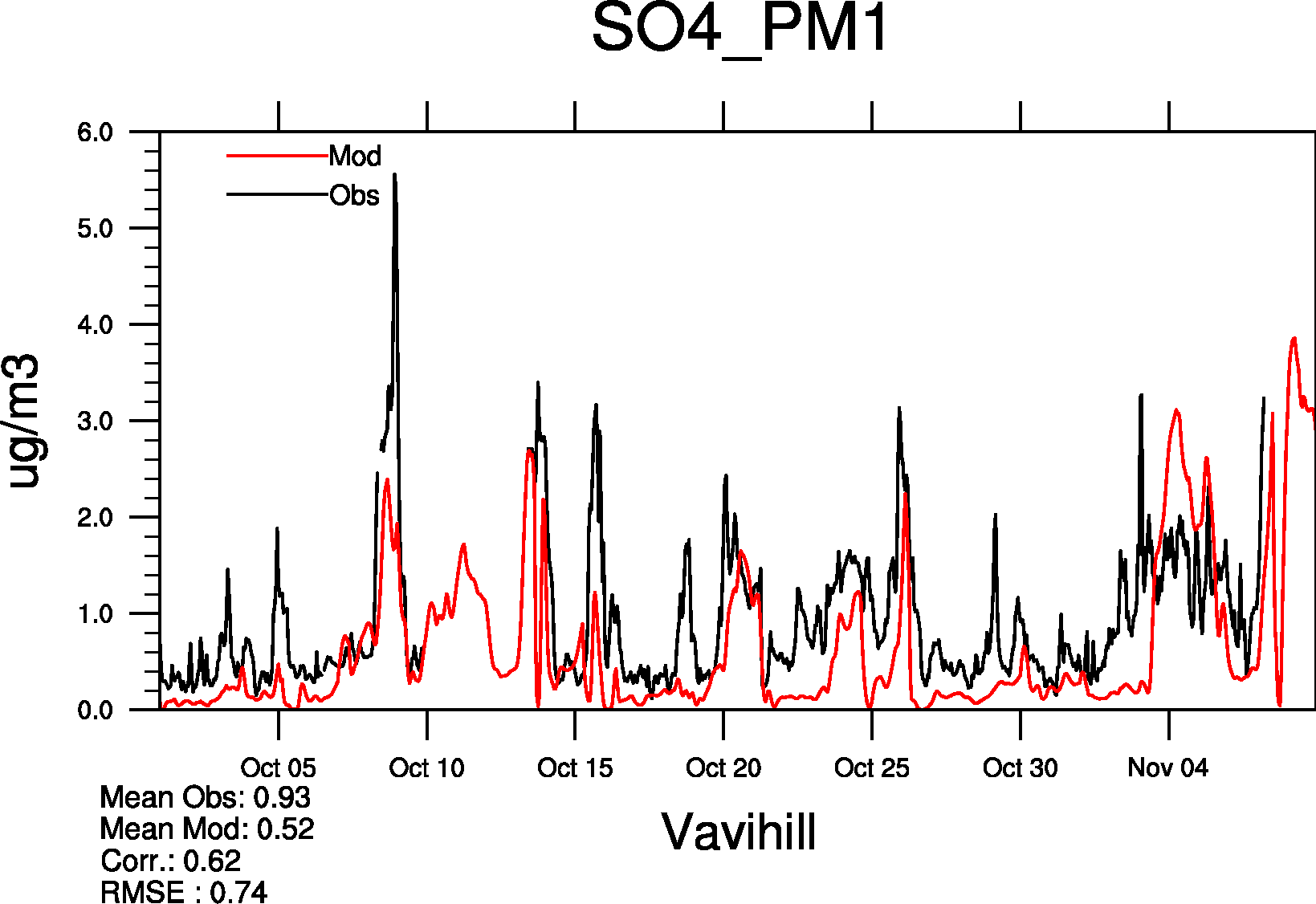 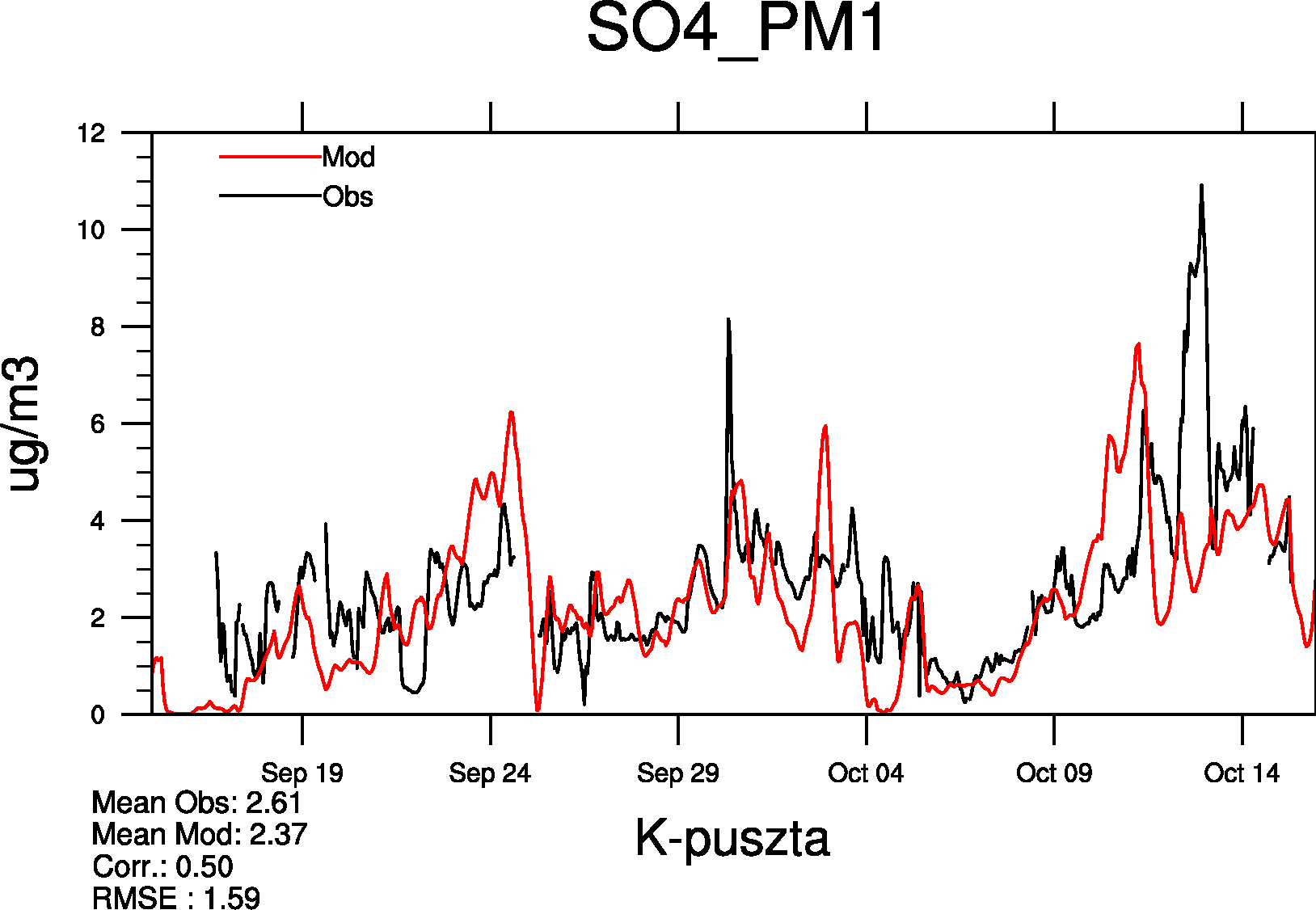 Hourly
- 9%
- 45%
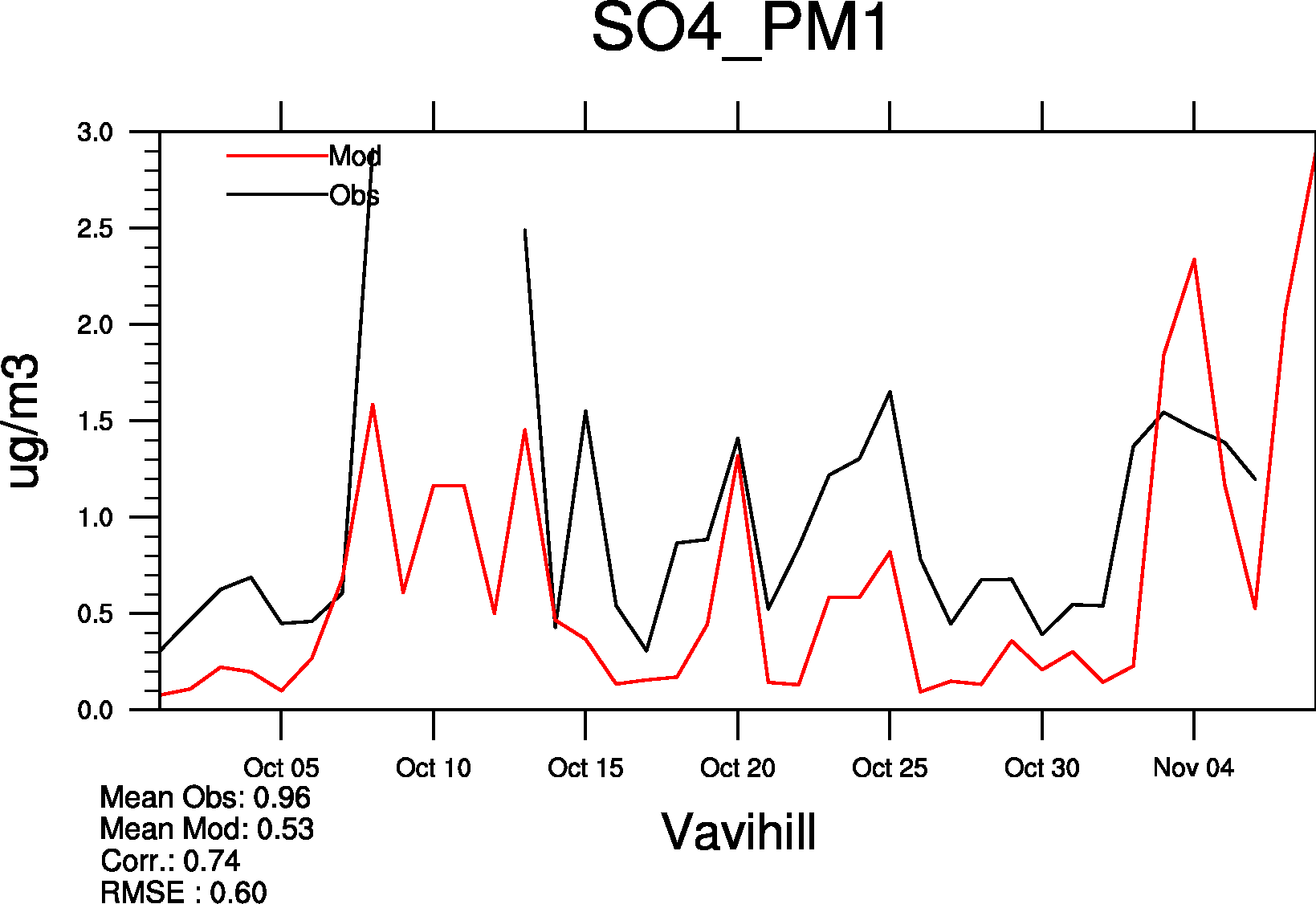 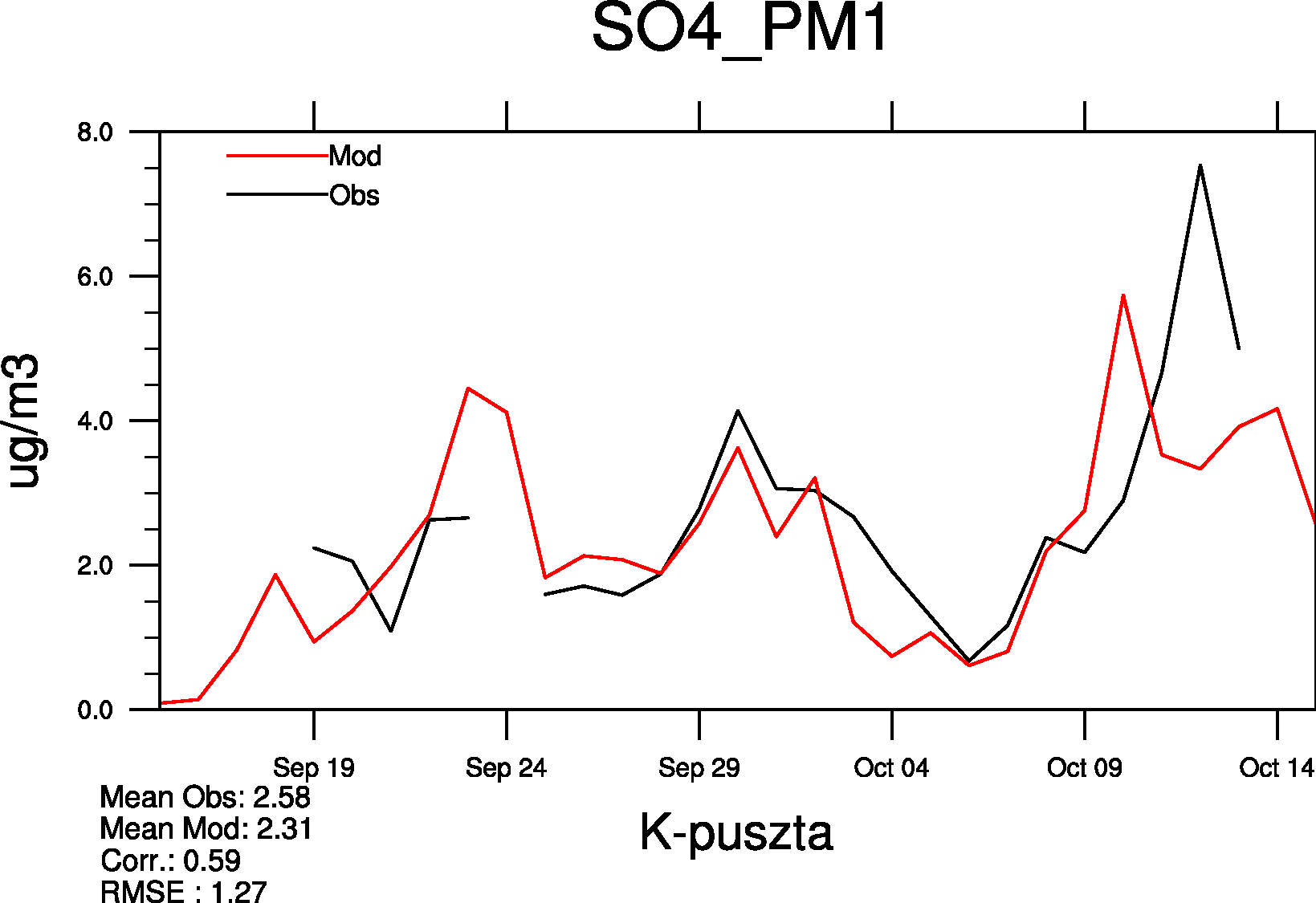 Hourly to Daily
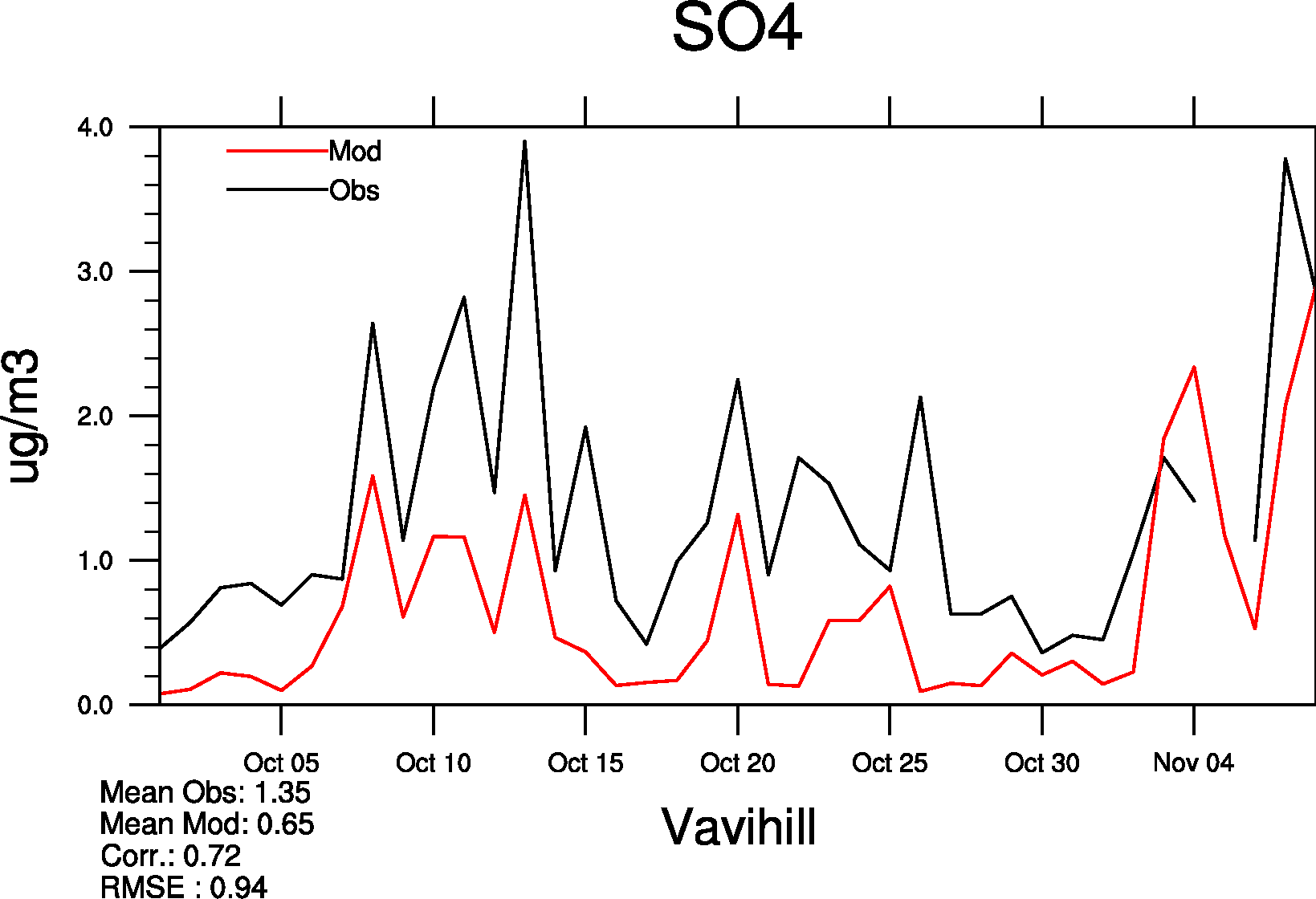 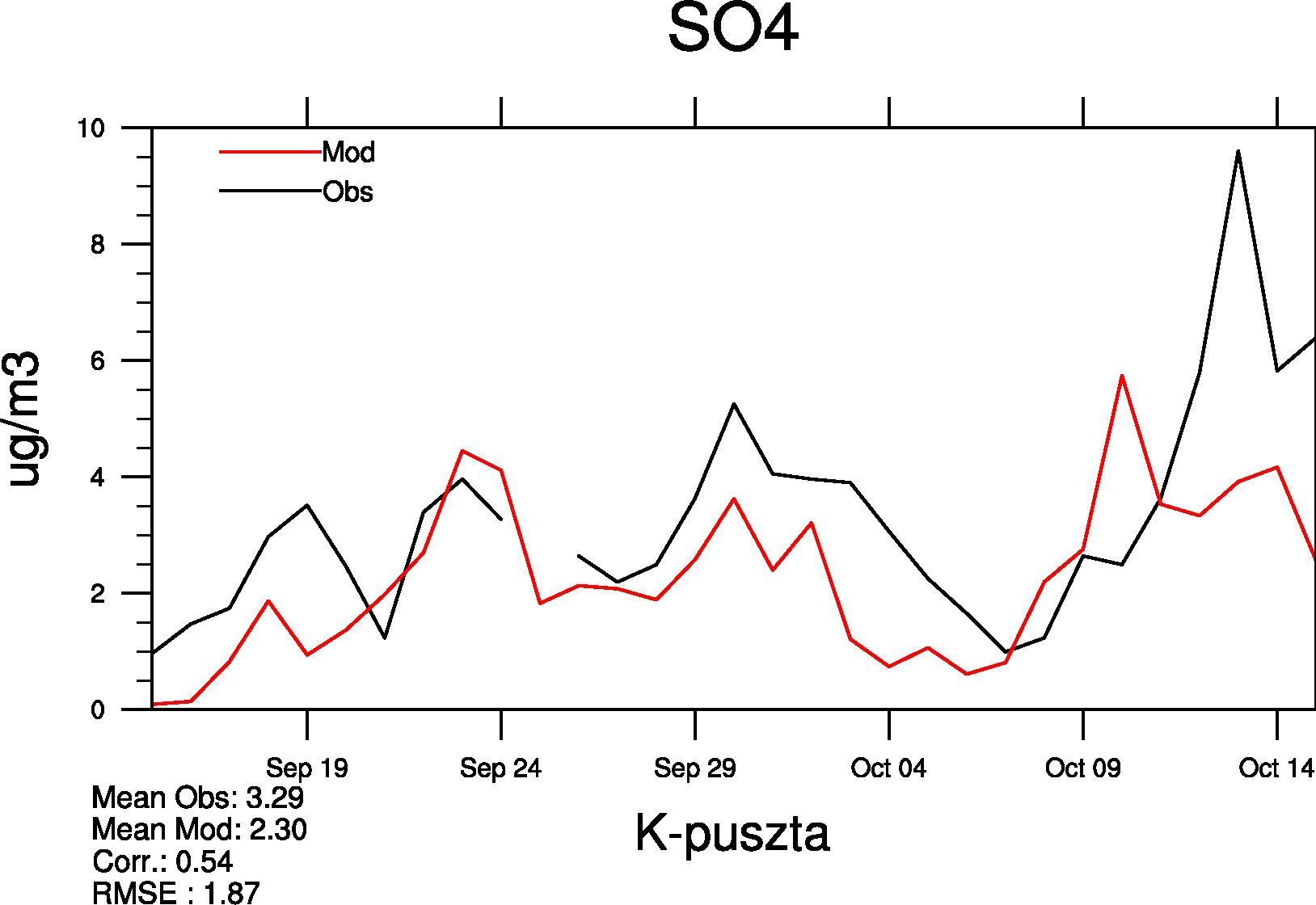 EMEP
- 52%
- 30%
SO4:         AMS and Filter
Meteorologisk Institutt met.no
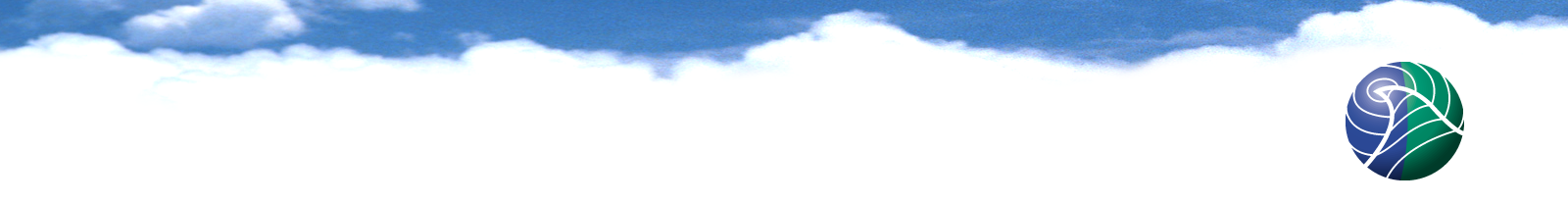 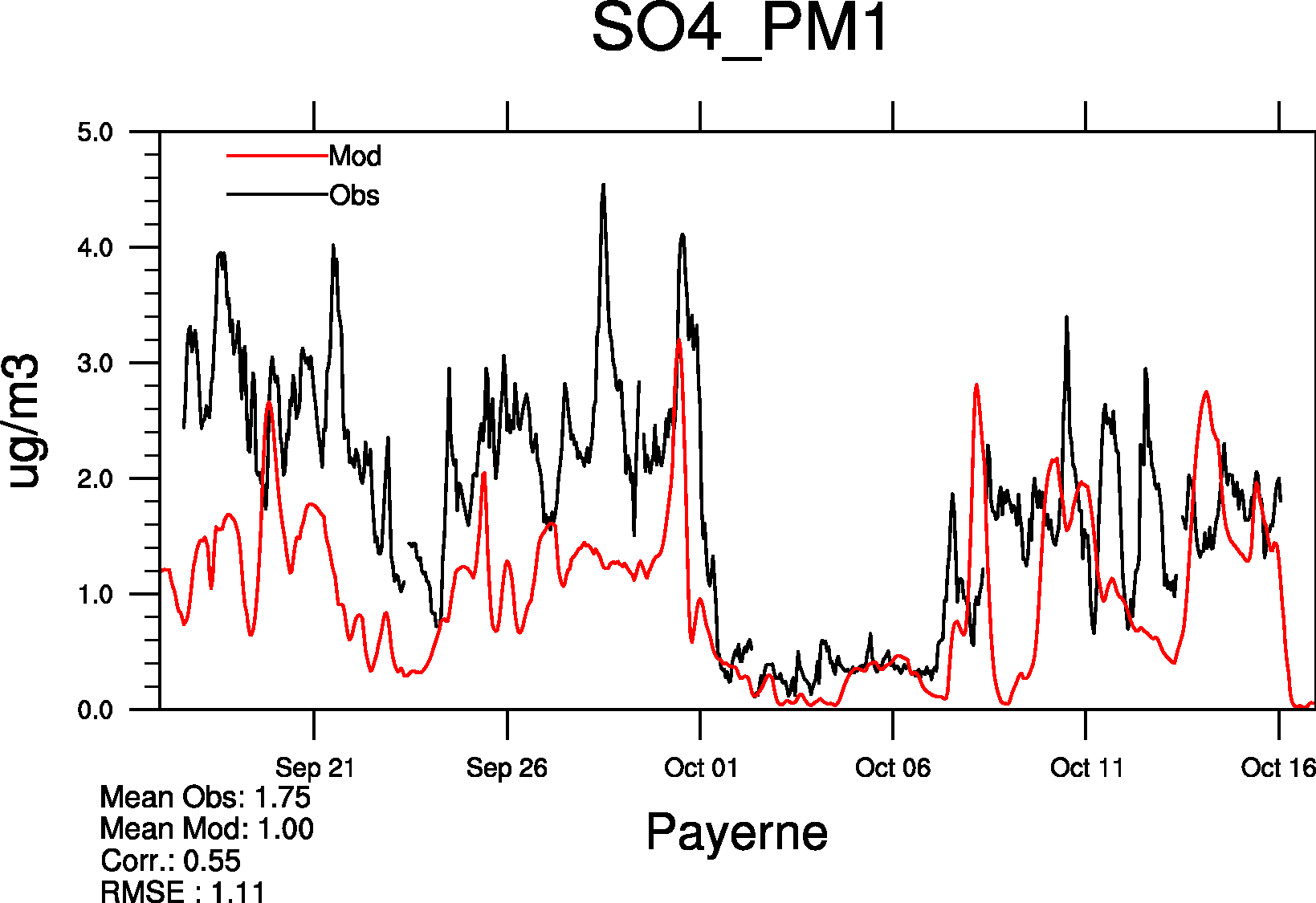 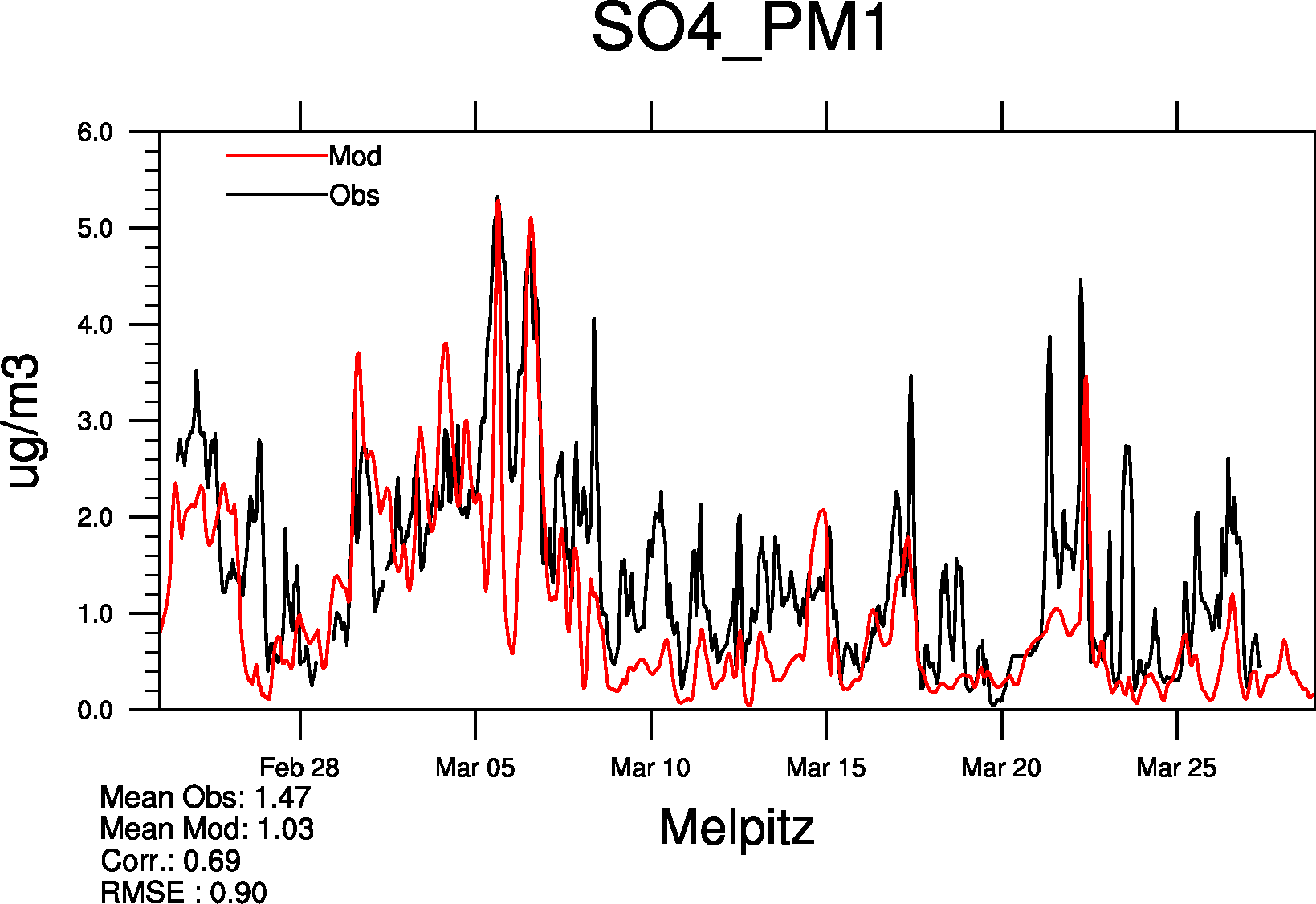 - 30%
- 43%
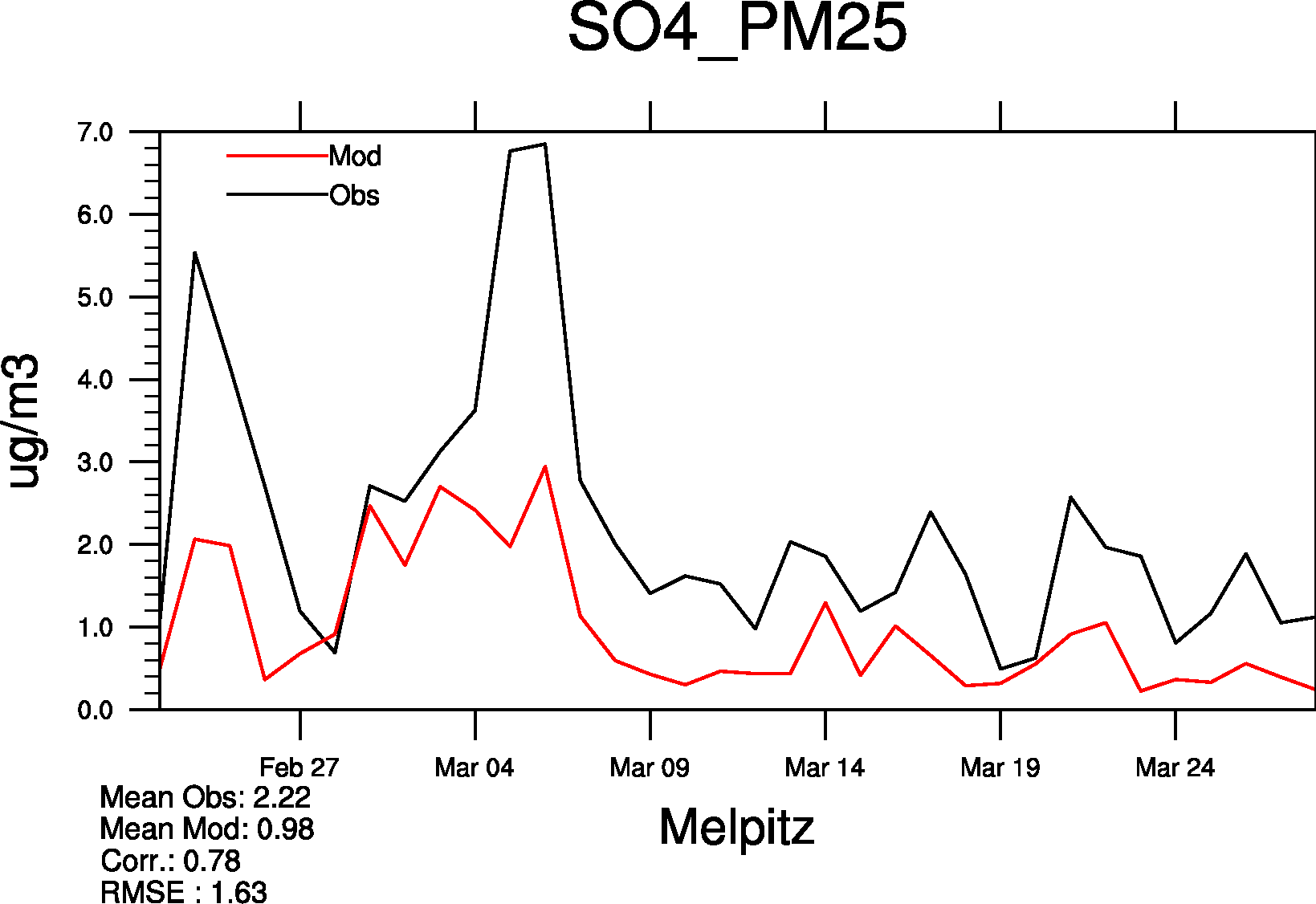 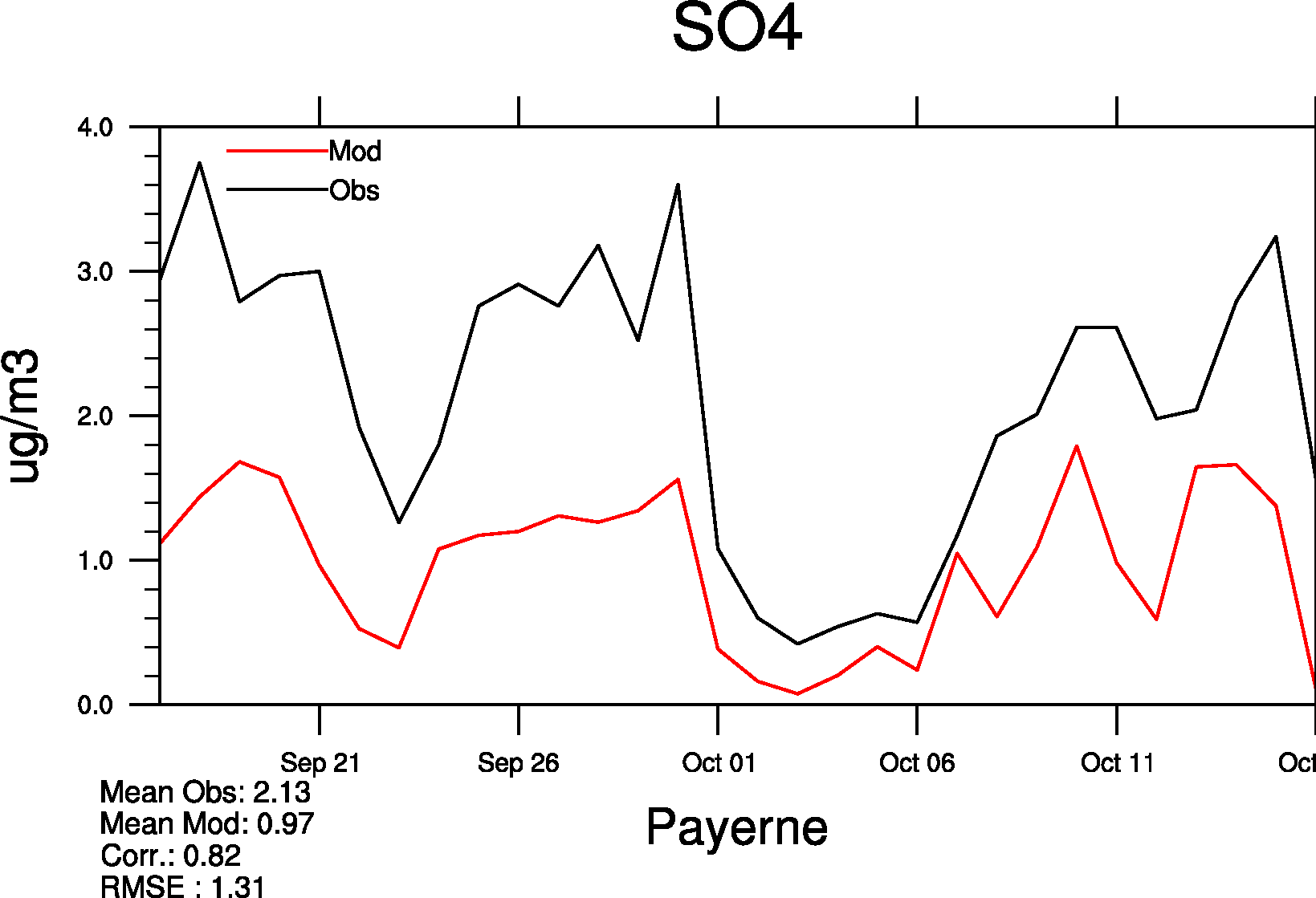 - 54%
- 56%
SO4:         AMS and Filter
Meteorologisk Institutt met.no
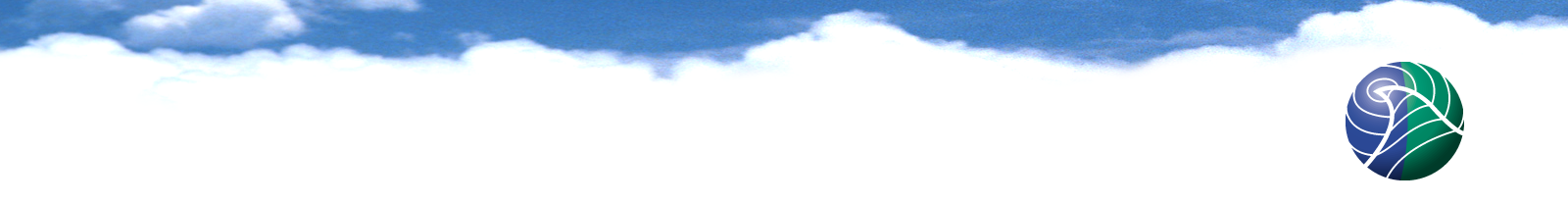 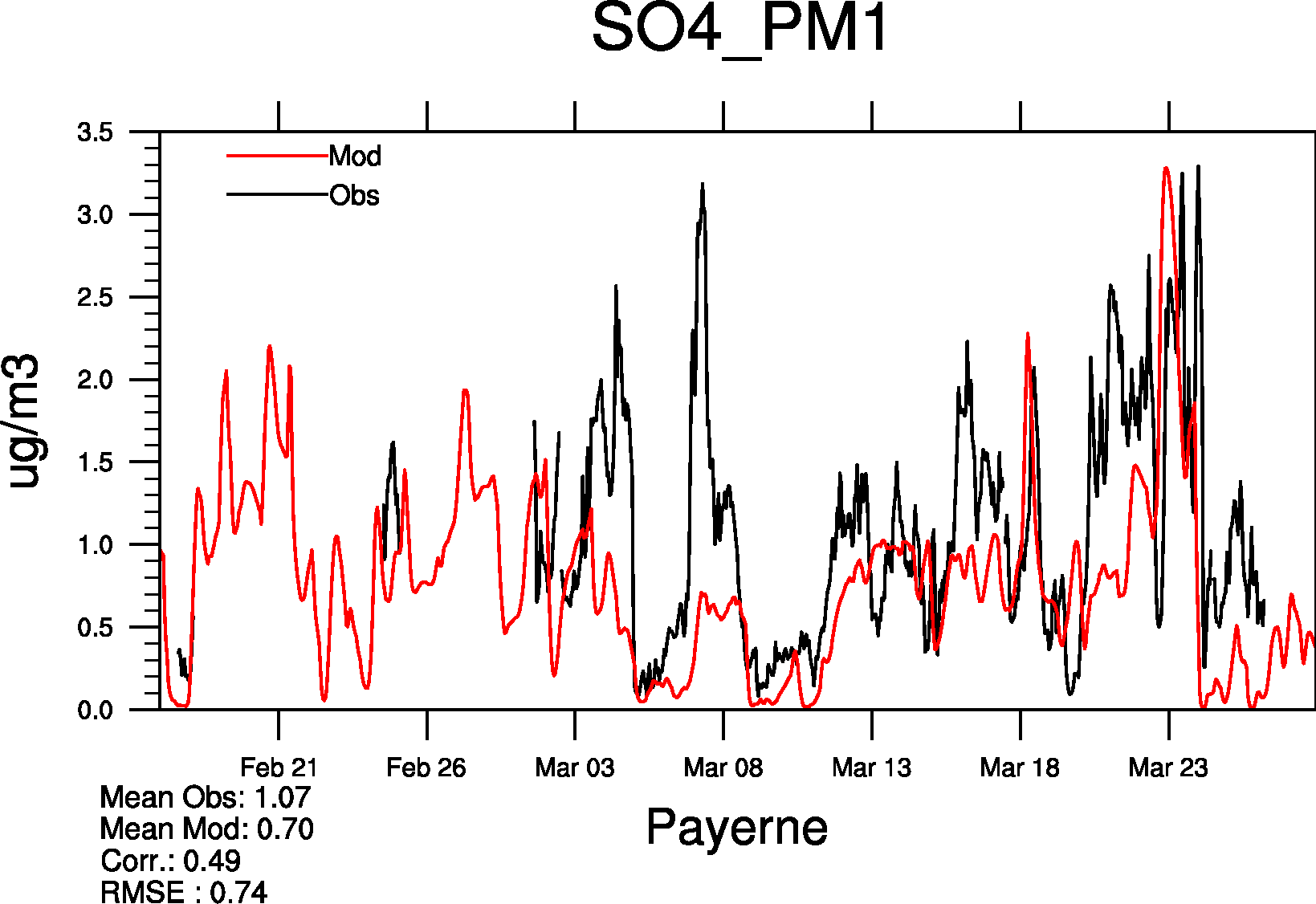 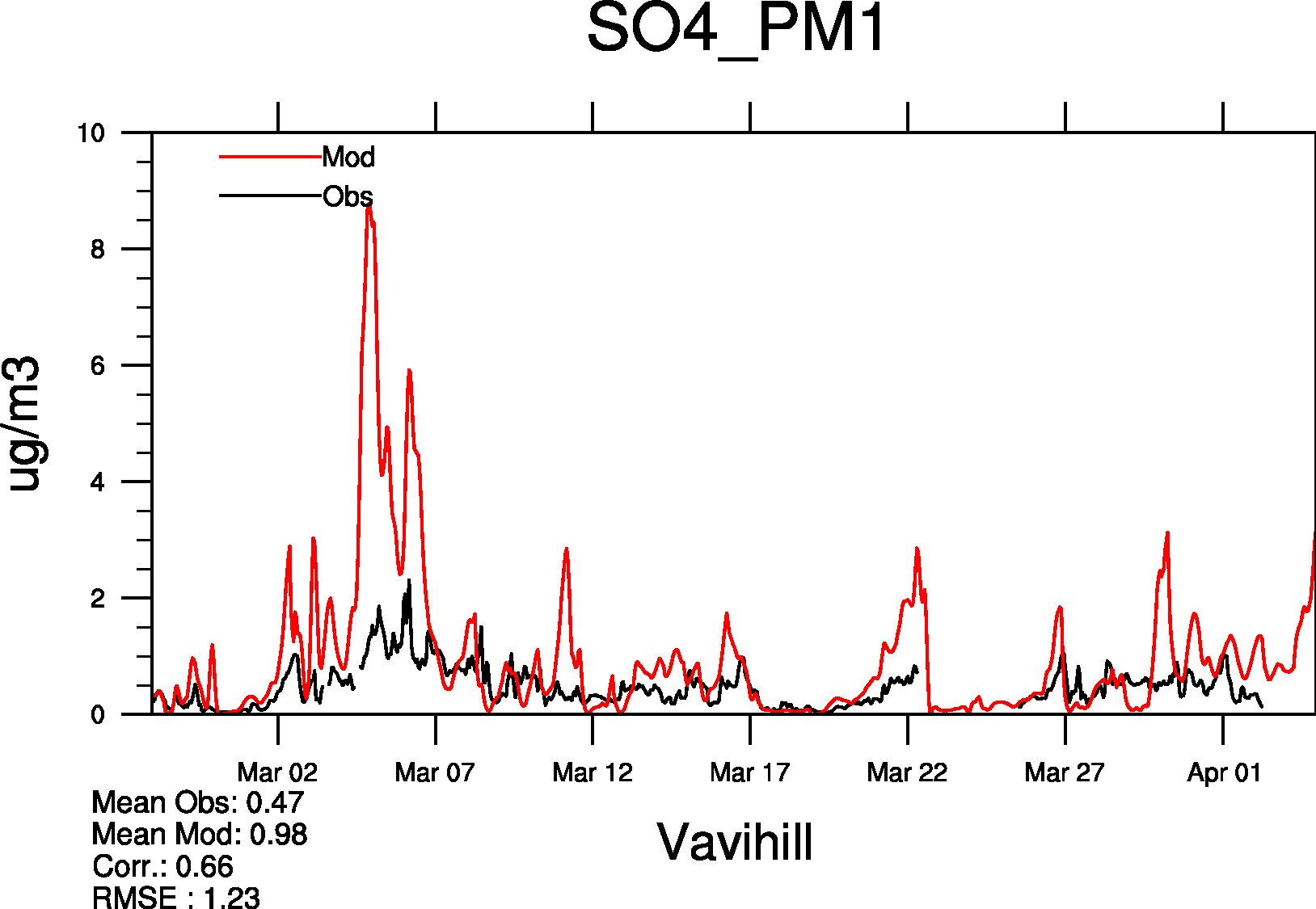 - 35%
100%
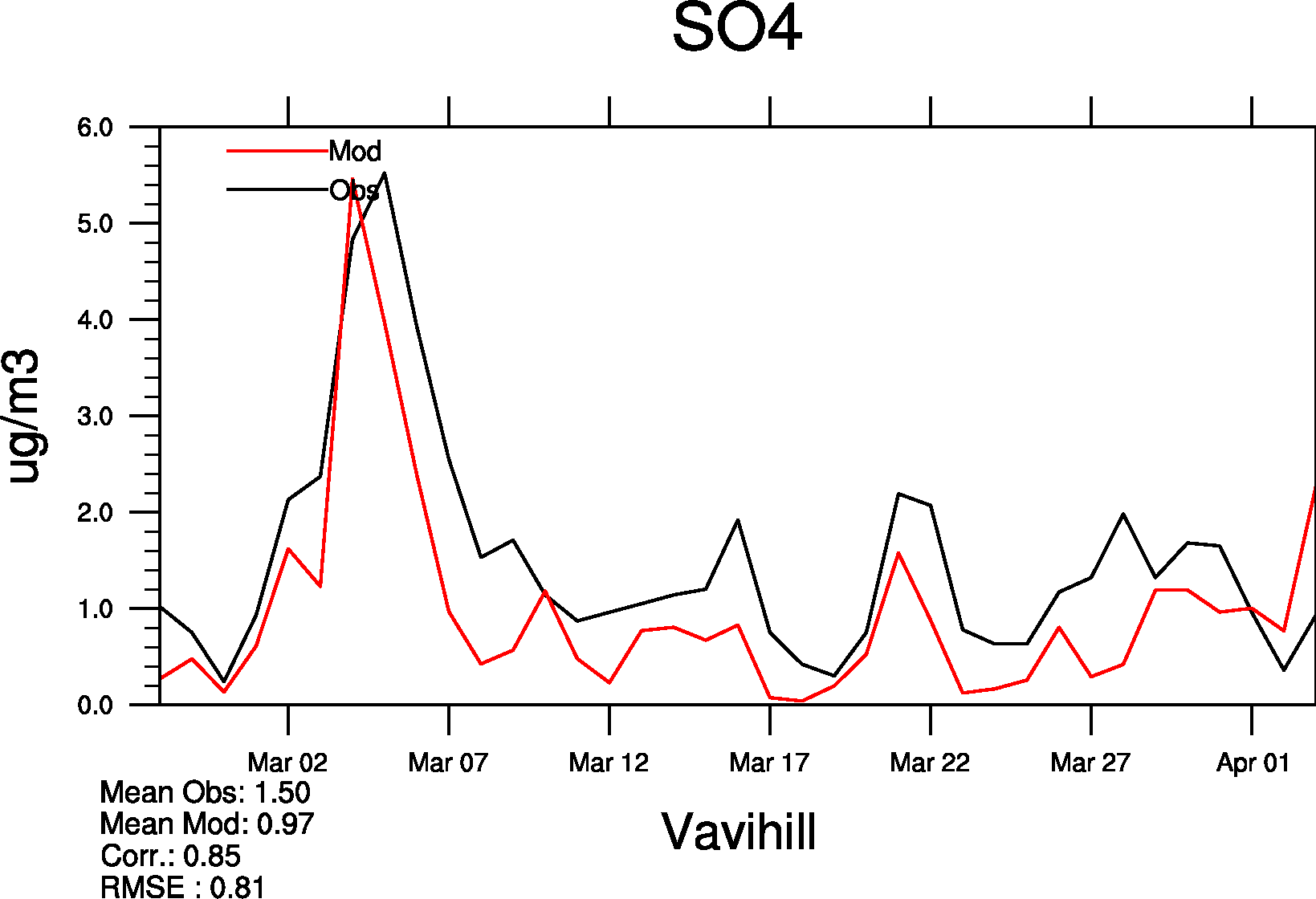 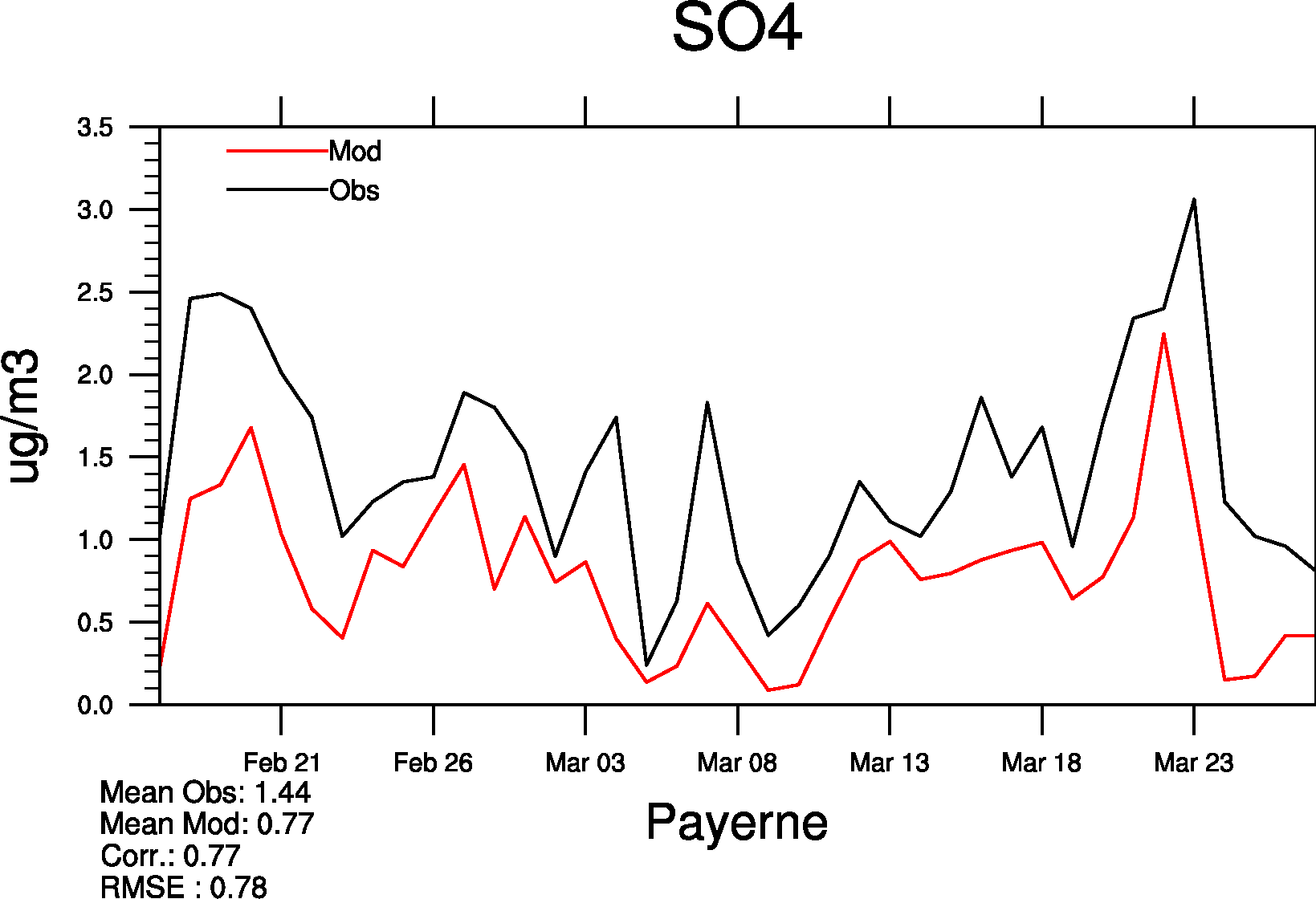 - 35%
- 53%
SO4:         AMS and Filter
Meteorologisk Institutt met.no
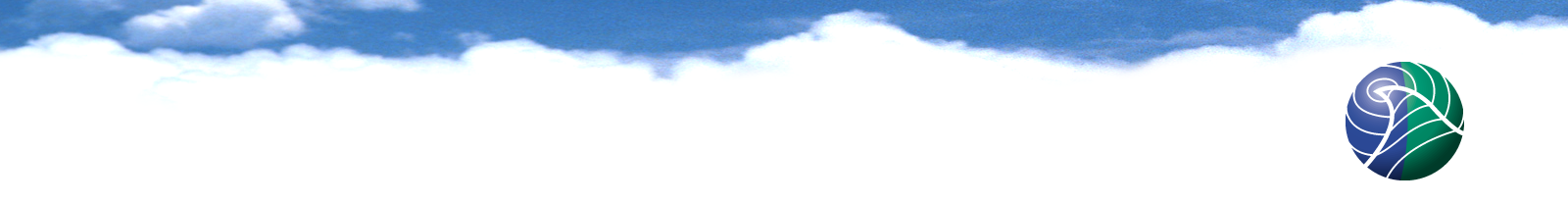 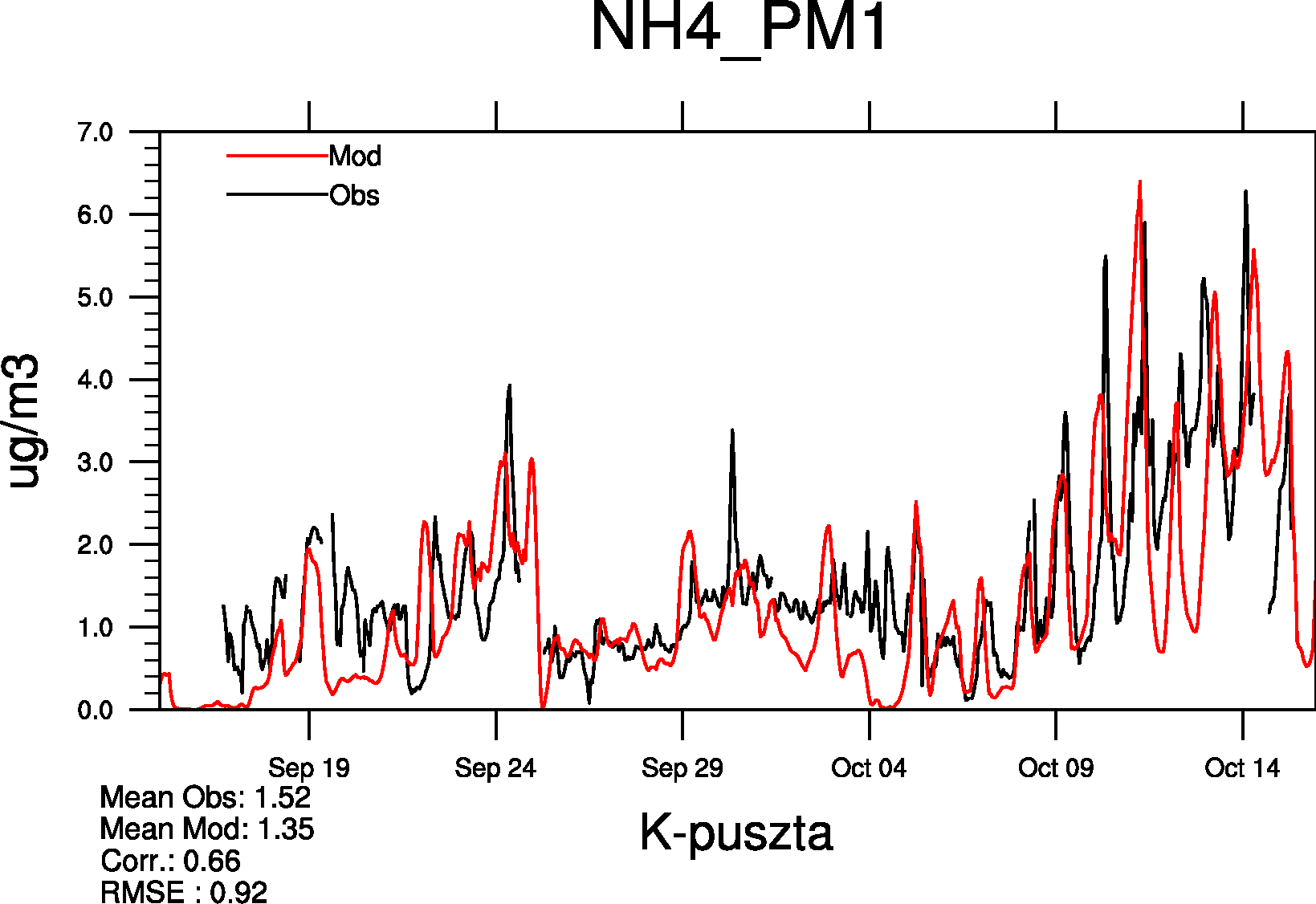 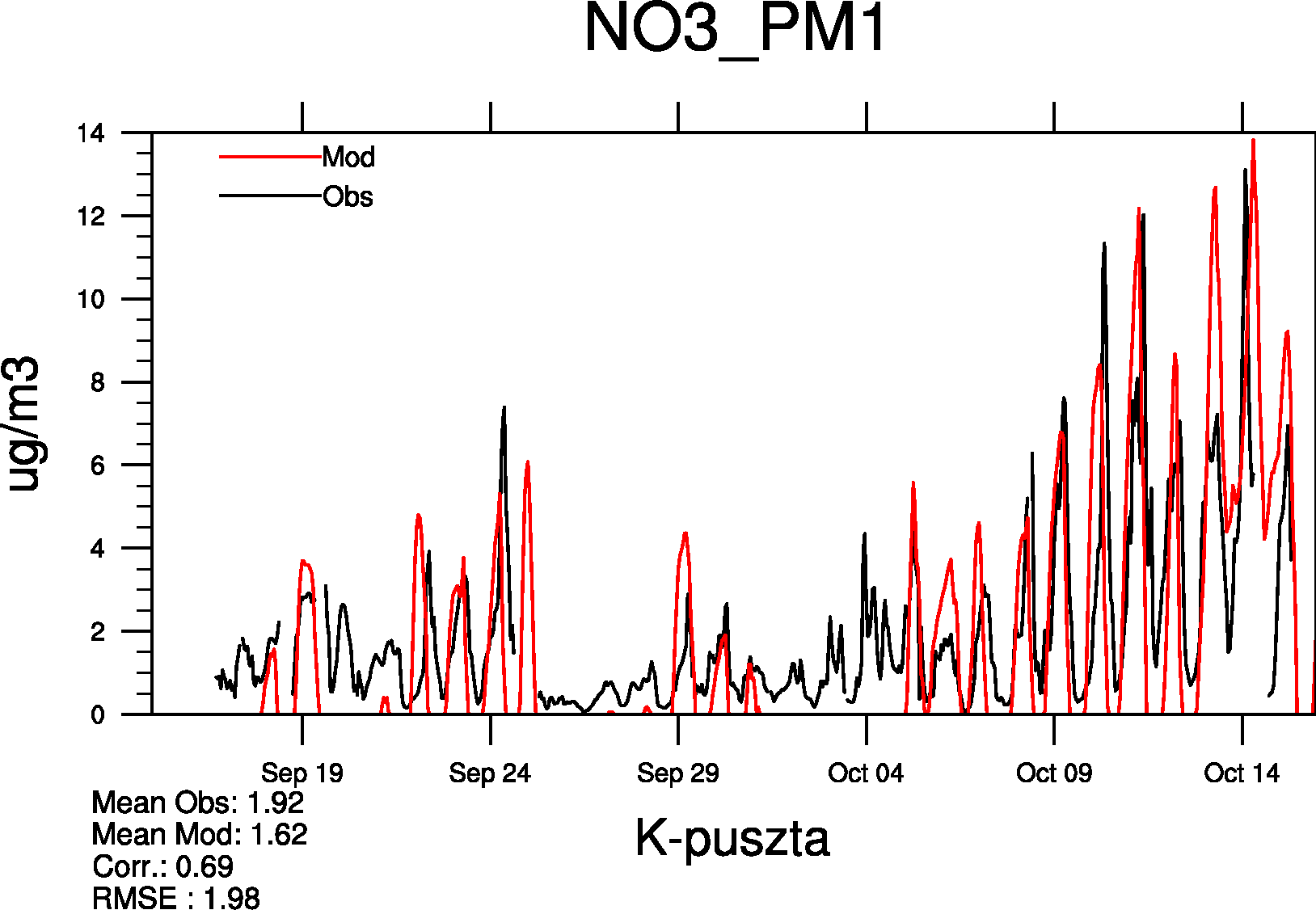 Hourly
- 16%
- 12%
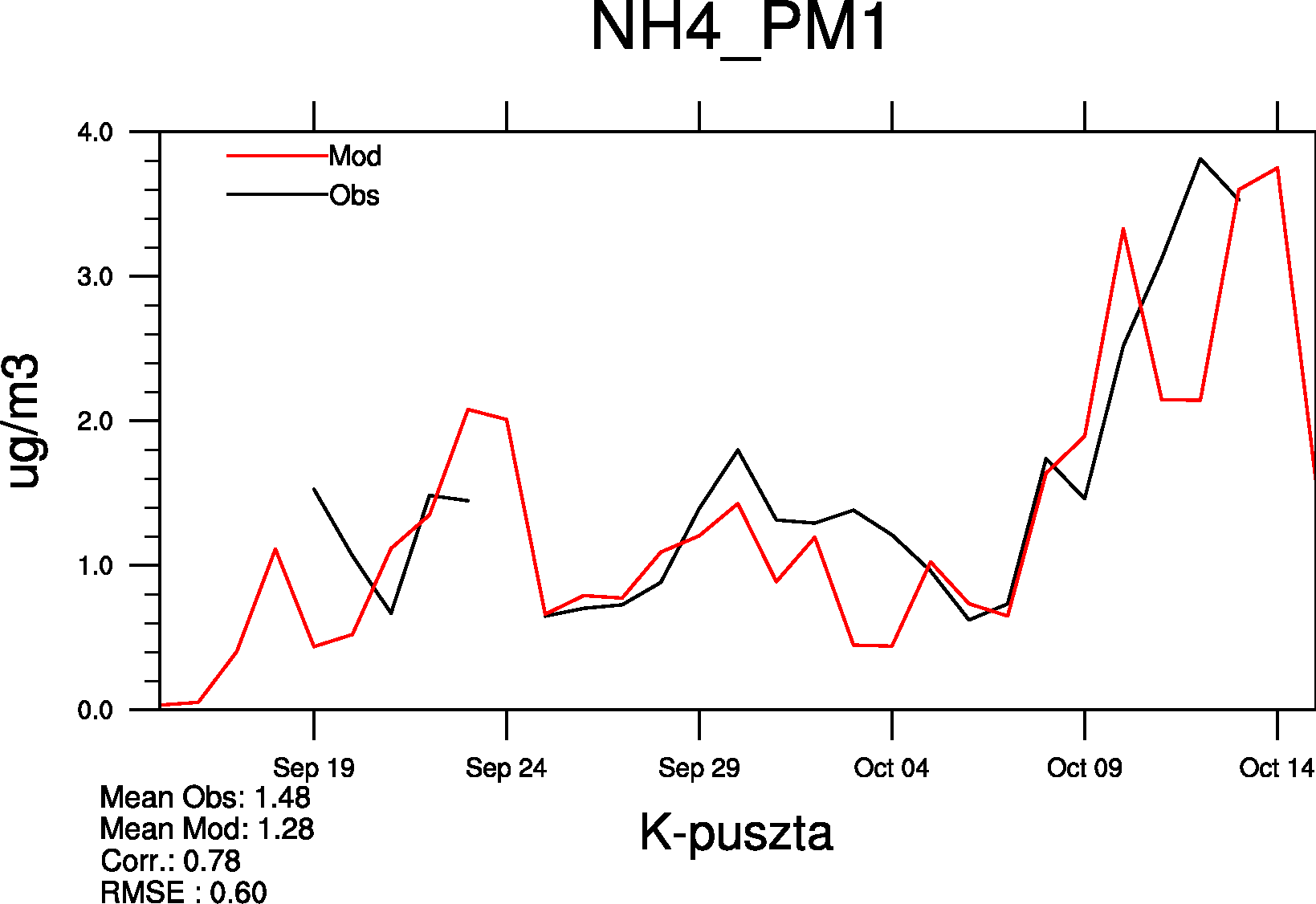 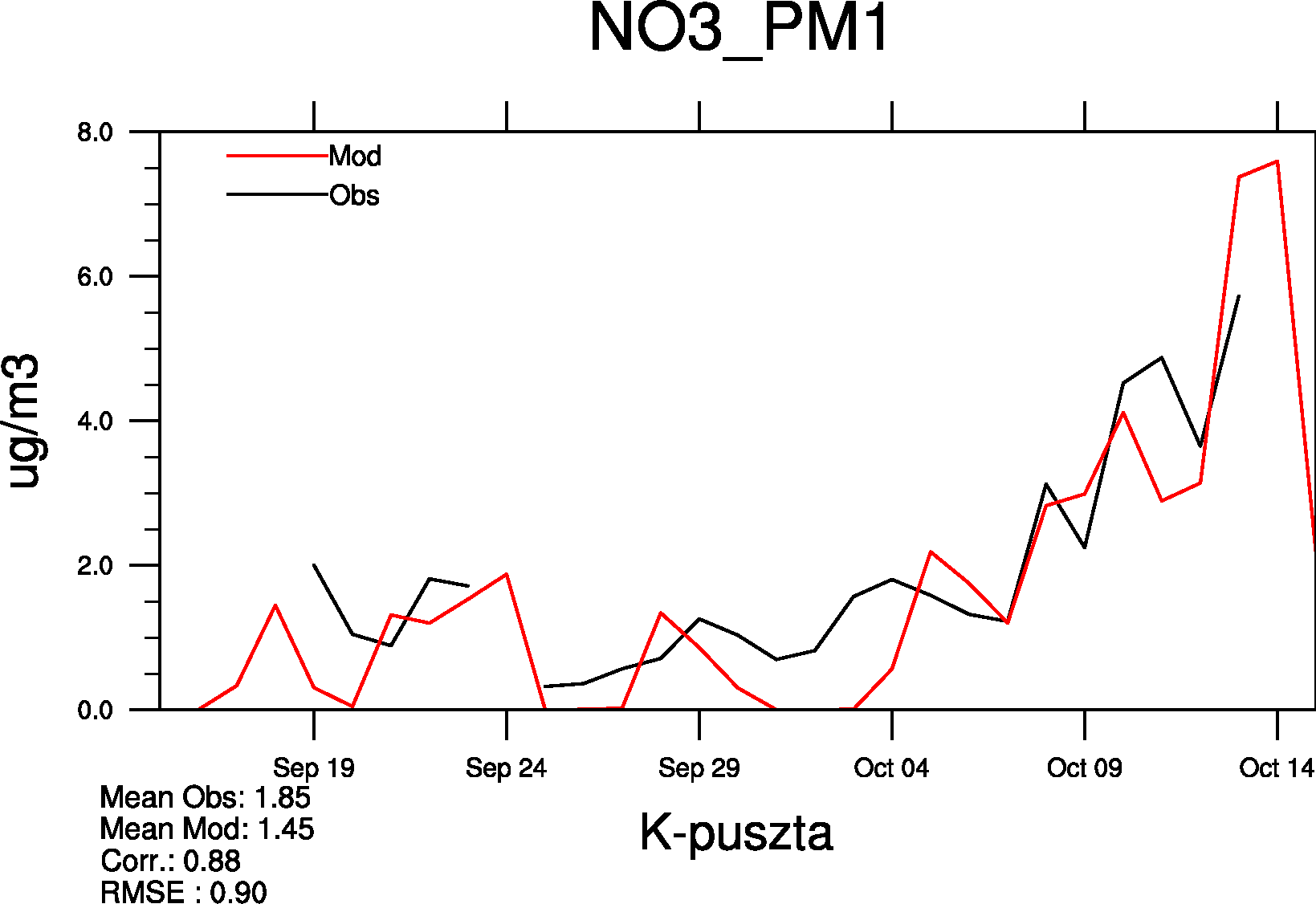 Hourly to Daily
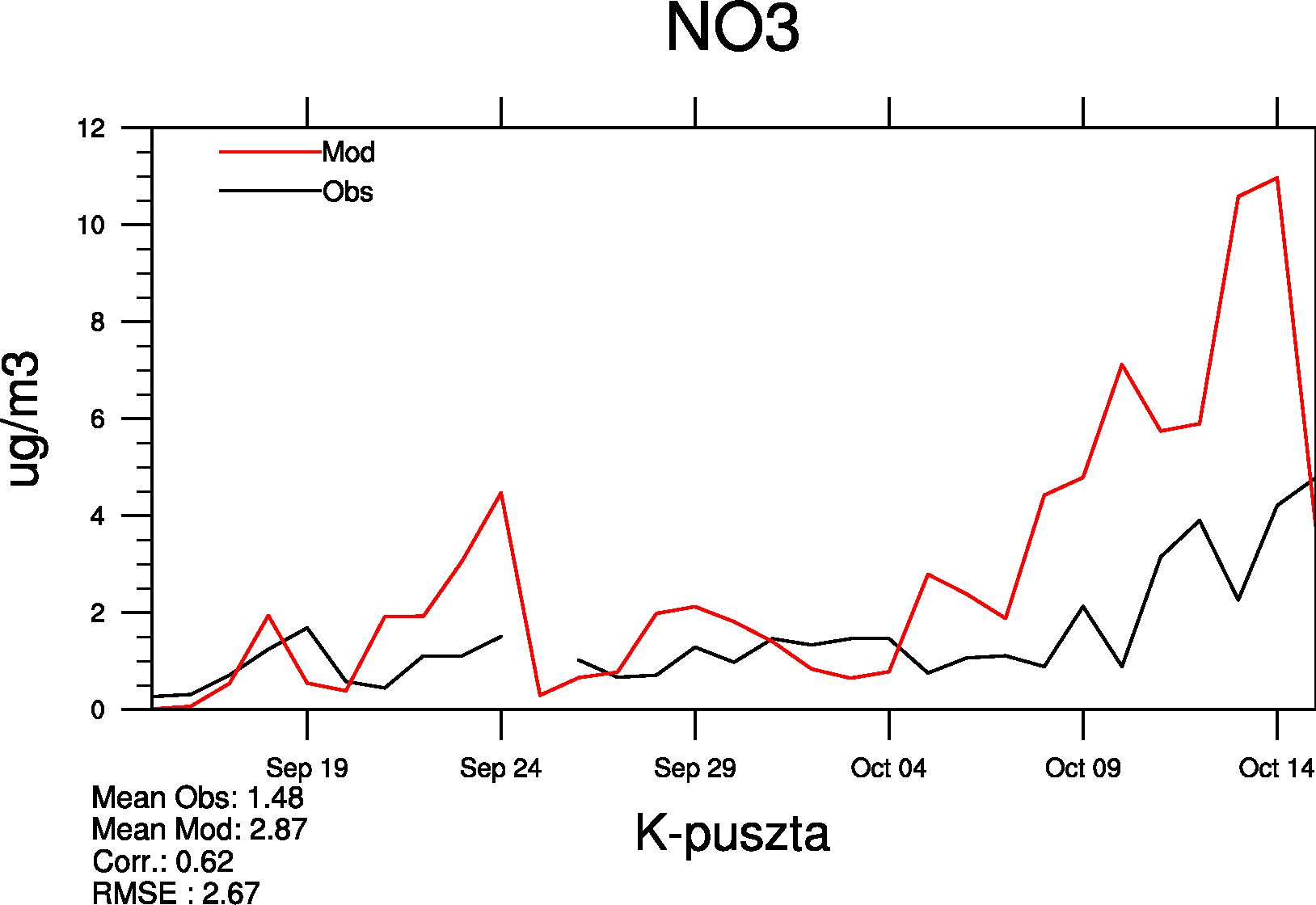 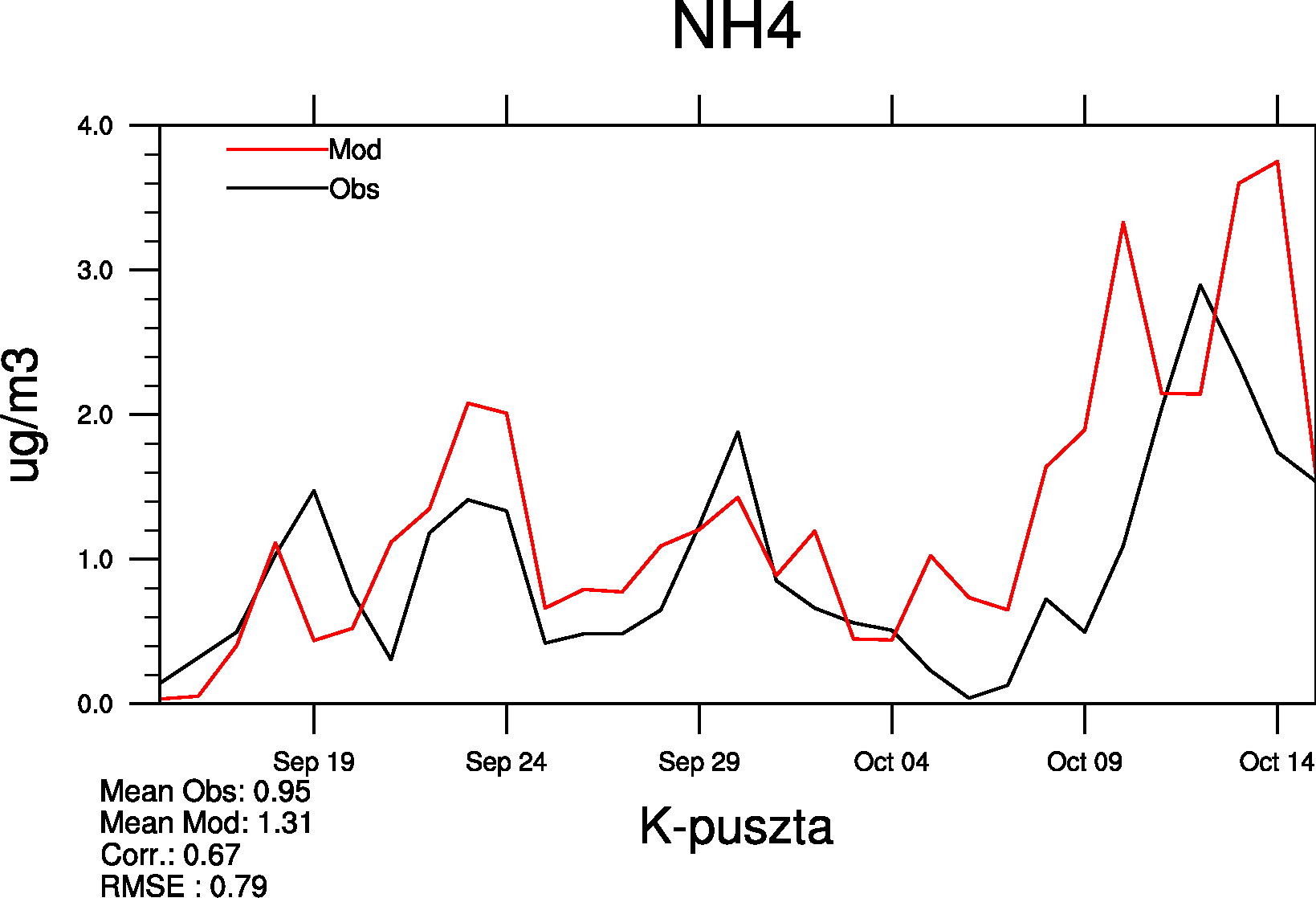 EMEP
93%
38%
NO3 & NH4:
 AMS and Filter
Meteorologisk Institutt met.no
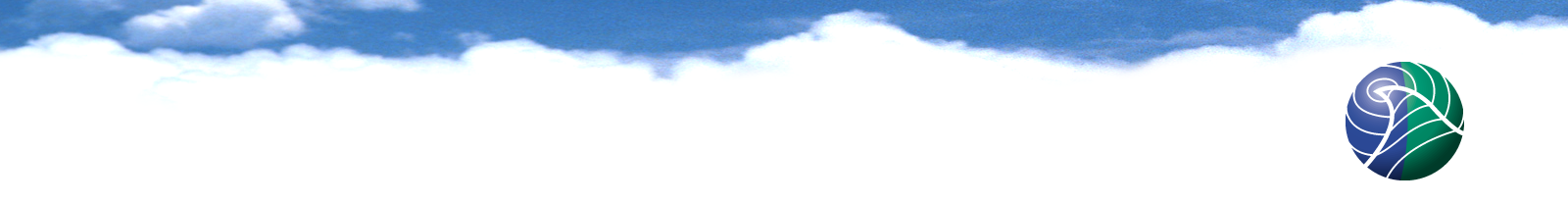 Model performance against diff. types of measurements:
Filterpacks:
	SO4 – greater underestimation (SO4 larger 1um)
	NO3 and NH4– smaller underestimation, and even 		overestimation (evaporation from filters, 			model overestimation of coarse NO3)
MARGA - larger SIA underestimation in PM2.5 and PM10 : 
	SO4 - only “fine” in model; SO4 in 1-10 um ?
	NO3 and NH4 - unstable NH4NO3 in model, 			too little coarse NO3 (?),  NH4 in 1-10 um ?
Meteorologisk Institutt met.no
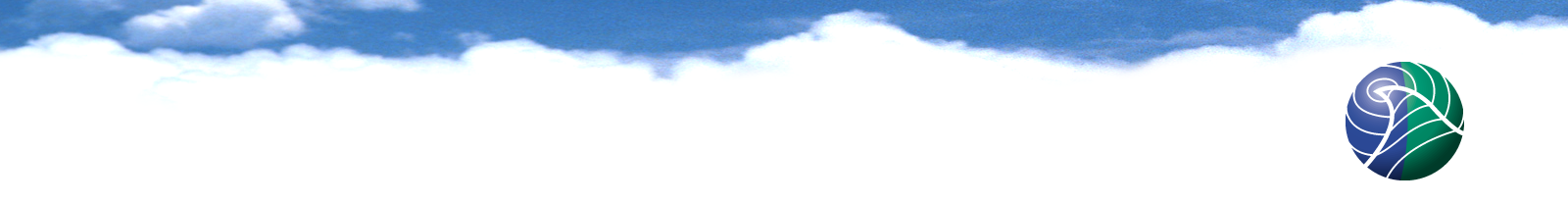 Concluding remarks
Considerable amount of information (results) to analyse and interpret
Some – can be associated with particular process in the model:
NO3 (fine) – EQSAM tends to shift equilibrium too far towards the gas phase as T increases (Rh decr)
NH4 – appears in different dominant form in model and obs:  (NH4)xSO4 or NH4NO3 - too unstable ammonium nitrate aerosols ,    			lack of ammonia
Other still need to be explained: SO4 – diurnal profile
.. To be presented in Report 4/2011
Meteorologisk Institutt met.no
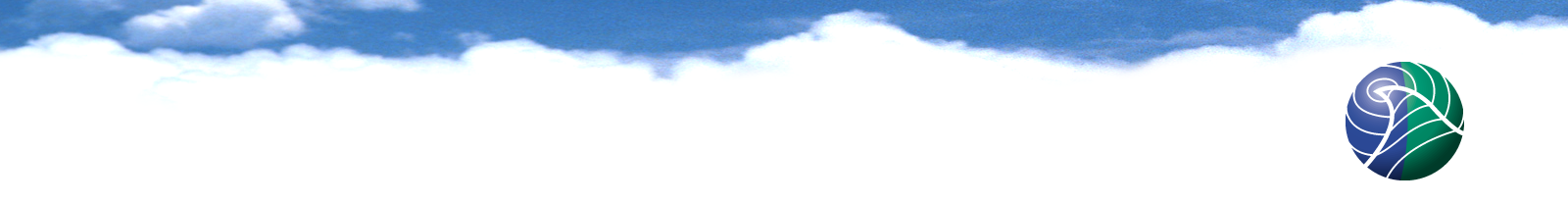 Thank you for attention!
Meteorologisk Institutt met.no
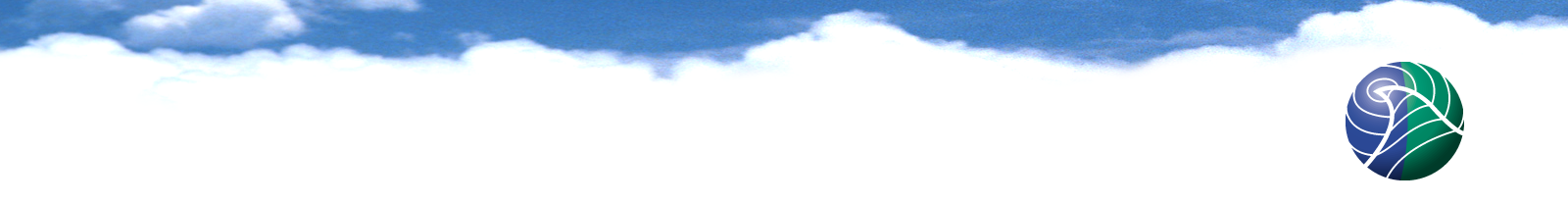 SO4
Meteorologisk Institutt met.no
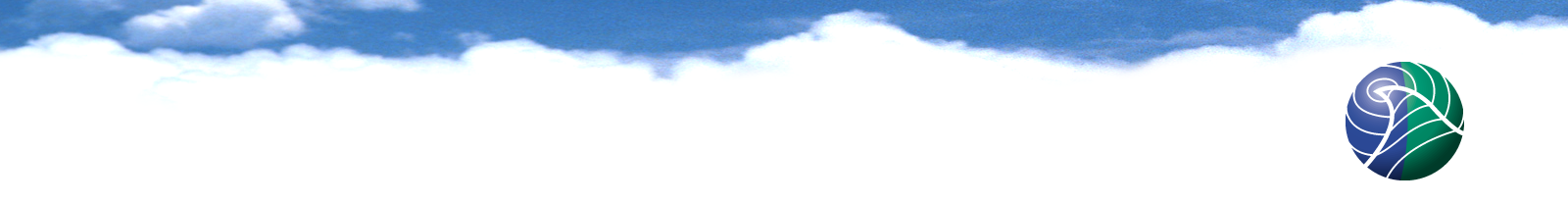 NO3
Meteorologisk Institutt met.no
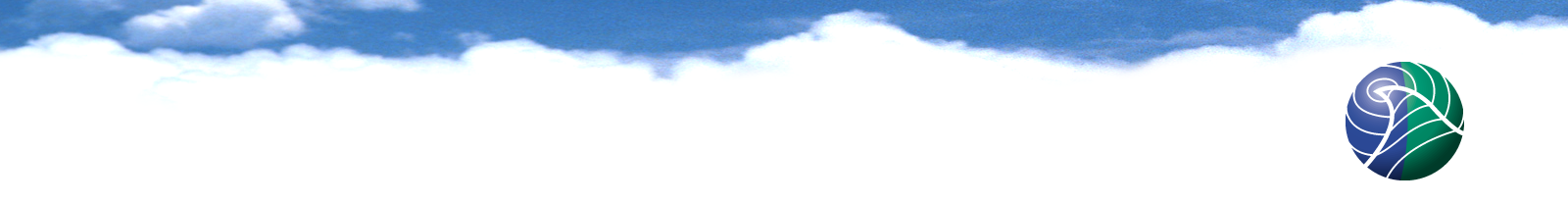 NH4
Meteorologisk Institutt met.no